Ψηφιακή & Διαδικτυακή Ασφάλεια
Ενότητα 4
www.leaderseeds.eu
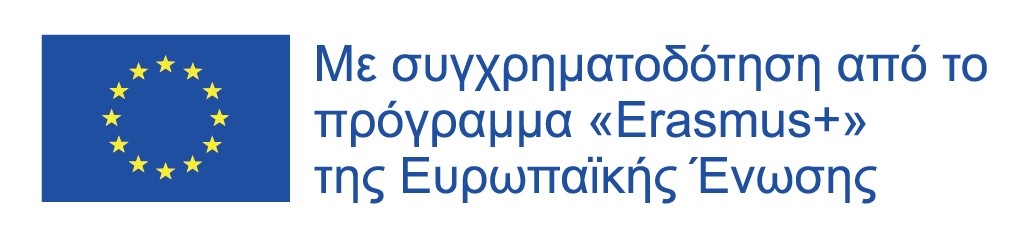 Πλάνο
Η Ισχύς των Δεδομένων & Γιατί οι Δεξιότητες Διαχείρισης Δεδομένων Είναι Σημαντικές
01
«Όλοι μπορούν να είναι σπουδαίοι, αφού όλοι μπορούν να προσφέρουν».
 – Martin Luther King Jr.
02
Τεχνολογία Επεξεργασίας Δεδομένων
03
Διακυβέρνηση των Δεδομένων, Ασφάλεια & Ιδιωτικότητα
04
Δουλεύοντας με Δεδομένα
05
Δεδομένα για τη Διαμόρφωση Στρατηγικής
06
Αναφορές
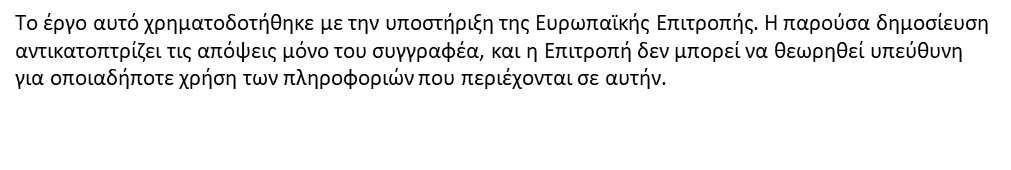 Εισαγωγή
Ο γενικός στόχος της παρούσας ενότητας είναι να ενδυναμώσει και να καταρτίσει τους ηγέτες των οργανισμών του Τριτογενή Τομέα, ώστε να είναι ικανοί και ενεργοί όσον αφορά τη διαχείριση δεδομένων, δηλαδή στη βελτιστοποίηση της ασφαλούς χρήσης των έξυπνων δεδομένων σε όλες τις επιχειρηματικές και καθημερινές δραστηριότητες που αφορούν τον Τριτογενή Τομέα, έστω κι αν οι ηγέτες τους δεν έχουν προηγούμενη εμπειρία σε θέματα ασφάλειας και τεχνολογίας δεδομένων.
Διδακτικοί & Μαθησιακοί Στόχοι
Μαθησιακοί Στόχοι:
Κατανόηση της σημασίας και των χρήσεων των «Μεγάλων Δεδομένων» (“Big Data”), της ανάλυσης δεδομένων και των τεχνολογικών λύσεων δεδομένων, καθώς και τις δεοντολογικές διαστάσεις της προστασίας των δεδομένων.

Διδακτικοί στόχοι:
Οι εκπαιδευόμενοι θα εισαχθούν σε θέματα που αφορούν το ρόλο των Μεγάλων Δεδομένων, την ερμηνεία τους και τον τρόπο με τον οποίο μπορούν να εφαρμοστούν στις επιχειρηματικές επιδόσεις, καθώς και τη δεοντολογία της προστασίας των δεδομένων.
Διδακτικοί & Μαθησιακοί Στόχοι
Μαθησιακοί Στόχοι:

Οι εκπαιδευόμενοι θα κατανοήσουν τον ανερχόμενο, σημαντικό ρόλο των Μεγάλων Δεδομένων, αλλά και τον τρόπο με τον οποίο μπορούν αυτά να μετατραπούν σε έξυπνα δεδομένα.
Οι εκπαιδευόμενοι θα είναι σε θέση να δημιουργούν και να συντονίζουν δραστηριότητες συλλογής και ανάλυσης ενοποιημένων δεδομένων ("integrated data capture and analysis"). 
Οι εκπαιδευόμενοι θα μπορούν να κατανοήσουν τις βασικές ρυθμιστικές και δεοντολογικές πτυχές της ιδιωτικότητας και του χειρισμού δεδομένων.
Διδακτικοί & Μαθησιακοί Στόχοι
Μαθησιακοί Στόχοι:

Οι εκπαιδευόμενοι θα μάθουν πώς να ερμηνεύουν τα δεδομένα για να αποκτήσουν αξιοποιήσιμες πρακτικές γνώσεις σχετικά με τις επιχειρηματικές επιδόσεις και τις ευκαιρίες της αγοράς. 

Οι εκπαιδευόμενοι θα είναι σε θέση να προσδιορίζουν τα κατάλληλα τεχνολογικά εργαλεία για την εφαρμογή λύσεων δεδομένων, με βάση την ανάλυση της σχέσης κόστους-οφέλους.
Ικανότητες που θα Αποκτηθούν
Κατανόηση του αναδυόμενου ρόλου των Μεγάλων Δεδομένων, καθώς και του τρόπου με τον οποίο μπορούν να μετατραπούν σε έξυπνα δεδομένα

Ικανότητα σχεδιασμού και συντονισμού ενοποιημένων δραστηριοτήτων συλλογής και ανάλυσης δεδομένων (“integrated data capture and analysis”)

Ικανότητα ερμηνείας των δεδομένων για την απόκτηση αξιοποιήσιμων πληροφοριών σχετικά με τις επιχειρηματικές επιδόσεις και τις ευκαιρίες της αγοράς
Ικανότητες που θα Αποκτηθούν
Καθορισμός των κατάλληλων τεχνολογικών εργαλείων για την εφαρμογή λύσεων δεδομένων με βάση την ανάλυση της σχέσης κόστους-οφέλους 

Κατανόηση των βασικών ρυθμιστικών και δεοντολογικών πτυχών της ιδιωτικότητας και του χειρισμού δεδομένων
Διάρκεια Ενότητας
2-3  ώρες
01
Η Ισχύς των Δεδομένων & Γιατί οι Δεξιότητες Διαχείρισης Δεδομένων Είναι Σημαντικές
ΣΥΝΤΟΜΗ ΙΣΤΟΡΙΑ ΤΩΝ ΔΕΔΟΜΕΝΩΝ
Η Βιβλιοθήκη της Αλεξάνδρειας αποτελεί ίσως τη μεγαλύτερη συλλογή δεδομένων στον αρχαίο κόσμο, φιλοξενώντας έως και μισό εκατομμύριο πάπυρους, οι οποίοι περιέχουν όλα όσα είχαμε μάθει μέχρι σήμερα.
Σημειώνεται πιθανώς η πρώτη χρήση του όρου «Μεγάλα Δεδομένα» ("Big Data") με τον τρόπο που χρησιμοποιείται σήμερα. Ο συγγραφέας Erik Larson, προβληματισμένος σχετικά με την προέλευση της ανεπιθύμητης αλληλογραφίας που λάμβανε, ανέφερε χαρακτηριστικά: «Οι κάτοχοι των Μεγάλων Δεδομένων λένε ότι το κάνουν προς όφελος του καταναλωτή. Ωστόσο, τα δεδομένα έχουν τρόπο να χρησιμοποιούνται και για σκοπούς διαφορετικούς από αυτούς που προορίζονταν αρχικά».
Οι σχολιαστές ανακοινώνουν ότι βιώνουμε τη γέννηση του "Web 2.0" - του διαδικτύου που δημιουργείται από τους χρήστες, όπου η πλειοψηφία του περιεχομένου θα παρέχεται από τους ίδιους τους χρήστες των υπηρεσιών, και όχι από τους παροχείς υπηρεσιών.
1989
1663
1997
2005
2015
300 π.Χ.
Η πρώτη τεκμηριωμένη χρήση του όρου «Μεγάλα Δεδομένα» εμφανίστηκε το 1997 σε ένα έγγραφο επιστημόνων της NASA. Περιέγραψαν το πρόβλημα της οπτικοποίησης μεγάλων συνόλων δεδομένων, τα οποία δεν χωράνε στις μνήμες των τοπικών δίσκων, ως «το πρόβλημα των μεγάλων δεδομένων»*.
Η Google είναι η μεγαλύτερη εταιρεία Μεγάλων Δεδομένων στον κόσμο, η οποία αποθηκεύει 10 δισεκατομμύρια gigabytes δεδομένων, ενώ επεξεργάζεται περίπου 3,5 δισεκατομμύρια αιτήματα κάθε μέρα.
O John Graunt πραγματοποιεί στο Λονδίνο το πρώτο καταγεγραμμένο πείραμα στατιστικής ανάλυσης δεδομένων. Καταγράφοντας πληροφορίες σχετικά με τη θνησιμότητα, υπέθεσε ότι θα μπορούσε να σχεδιάσει ένα σύστημα έγκαιρης προειδοποίησης για τη βουβωνική πανώλη που μάστιζε τότε την Ευρώπη.
*https://www.forbes.com/sites/gilpress/2014/09/03/12-big-data-definitions-whats-yours/#79b0a05813ae
Συλλογή Δεδομένων
ΠΗΓΕΣ ΔΕΔΟΜΕΝΩΝ
Η διαδικασία συλλογής πληροφοριών σχετικά με τις μεταβλητές που παρουσιάζουν ενδιαφέρον με συστηματικό τρόπο

Ποια είναι τα πλεονεκτήματα ή τα μειονεκτήματα κάθε πηγής δεδομένων; 
Πηγή: https://ori.hhs.gov/education/products/n_illinois_u/datamanagement/dctopic.html
Εσωτερικές
Εξωτερικές
Εταιρικά δεδομένα
Δεδομένα εργαζομένων 
Δεδομένα επικοινωνίας με τους πελάτες
Δεδομένα πορείας του πελάτη
Δεδομένα διαχείρισης ποιότητας
Λογιστικά δεδομένα
Δεδομένα κοινωνικών δικτύων
Δεδομένα βιομηχανικής ιδιοκτησίας τρίτων μερών
Ανοικτά δεδομένα
Συλλογικά παραγόμενα δεδομένα
[Speaker Notes: ΣΥΛΛΟΓΗ ΔΕΔΟΜΕΝΩΝ: ΠΗΓΕΣ ΔΕΔΟΜΕΝΩΝ. Τα δεδομένα μπορεί να προέρχονται από εσωτερικές ή εξωτερικές πηγές. Ποια είναι τα οφέλη κάθε πηγής δεδομένων; Οι εσωτερικές πηγές δεδομένων, όπου τα δεδομένα δημιουργούνται από την εταιρεία, είναι συνήθως ευκολότερο να συλλεχθούν, ενώ μπορεί να είναι πιο σχετικές για τους σκοπούς και τις αντιλήψεις της ίδιας της εταιρείας. 1 Είναι δωρεάν για την εταιρεία και μπορούν να προωθήσουν μια σειρά πρωτοβουλιών Μεγάλων Δεδομένων, χωρίς ποτέ να χρειαστεί να κοιτάξουν πέρα από τούς τοίχους τους. Τα εξωτερικά δεδομένα είναι αυτά που αποκτώνται από το εξωτερικό περιβάλλον της εταιρείας. - Δεδομένα τρίτων - μπορεί να είναι εξειδικευμένα για την αγορά ή τους πελάτες σας, αλλά είναι δύσκολο να αποκτηθούν ή/και είναι ακριβά σε κόστος. - Ανοικτά δεδομένα - δηλαδή κυβερνητικές στατιστικές, δεδομένα που σχετίζονται με τον κοινωνικό αντίκτυπο. Μπορεί να έχουν μεγάλη αξία, αλλά συχνά απαιτούν μεγαλύτερη επένδυση στην ανάλυσή τους.
Οι ιδιοκτήτες μικρών επιχειρήσεων αντιμετωπίζουν εμπόδια όσον αφορά την επένδυση σε εξωτερικά δεδομένα. Τα εμπόδια αυτά περιλαμβάνουν το υψηλό τους κόστος, την έλλειψη εμπειρογνωμοσύνης τους ή την εμπιστοσύνη τους στη δική τους γνώση της αγοράς. Μόλις τους δόθηκε πρόσβαση στα δεδομένα, οι περισσότερες επιχειρήσεις έσπευσαν να τυπικοποιήσουν την προσέγγισή τους στον προγραμματισμό του μάρκετινγκ. Στο συγκεκριμένο παράδειγμα, οι μικρές επιχειρήσεις είχαν πρόσβαση στα εξωτερικά δεδομένα δωρεάν. Πόσα χρήματα ακόμα θα πρέπει να πληρώσουν για να εξακολουθούν τα δεδομένα αυτά να αξίζουν τον κόπο; Δώστε συναφείς πληροφορίες. - Συλλογικά παραγόμενα δεδομένα. Ολοένα και περισσότερες επιχειρήσεις συμμετέχουν σε συναντήσεις και εκδηλώσεις hackathon. 
http://www.aunalytics.com/understanding-analytics-part-1-top-internal-sources-of-big-data/
https://www.conference-board.org/blog/post.cfm?post=2526]
Συλλογή Δεδομένων
ΕΙΔΗ ΔΕΔΟΜΕΝΩΝ
Η διαδικασία συλλογής πληροφοριών σχετικά με τις μεταβλητές που παρουσιάζουν ενδιαφέρον με συστηματικό τρόπο

Ποια είναι τα πλεονεκτήματα ή τα μειονεκτήματα κάθε πηγής δεδομένων;
Ποσοτικά
Ποιοτικά
Στατιστικά και τυπικά δομημένα.
Περιλαμβάνουν αριθμούς και τιμές που μπορούν να καταμετρηθούν και να υπολογιστούν.
Χρήσιμα για την απάντηση ερωτημάτων όπως «πόσο;» ή «πόσοι/ες/α;», παρέχοντας αδιάσειστες πληροφορίες.
Μη στατιστικά, και συνήθως μη δομημένα ή ημιδομημένα. 
Περιγραφικά και εννοιολογικά - περιλαμβάνουν ιδιότητες, χαρακτηριστικά, ετικέτες και άλλα αναγνωριστικά.
Χρήσιμα για την απάντηση ερωτημάτων όπως «Γιατί;», και χρησιμοποιείται για θεωρητικοποιήσεις, ερμηνείες, ανάπτυξη υποθέσεων κ.λπ.
[Speaker Notes: ΣΥΛΛΟΓΗ ΔΕΔΟΜΕΝΩΝ: ΤΥΠΟΙ ΔΕΔΟΜΕΝΩΝ Τα δεδομένα παρουσιάζονται ως ΣΥΝΟΛΑ ΔΕΔΟΜΕΝΩΝ. Ένα σύνολο δεδομένων είναι μια ομαδοποίηση πληροφοριών που σχετίζονται μεταξύ τους. - Τα σύνολα δεδομένων μπορεί να είναι ποσοτικά ή ποιοτικά. Η μεταξύ τους διαφορά φαίνεται έντονη, αλλά μπορεί να υπάρχουν πολλοί τρόποι με τους οποίους αυτά αλληλεπιδρούν. Τα ποιοτικά δεδομένα μπορεί να είναι δύσκολο να μετρηθούν και να αναλυθούν με ακρίβεια. Τα δεδομένα αυτά μπορεί να έχουν τη μορφή περιγραφικών λέξεων, οι οποίες μπορούν να εξεταστούν για εντοπισμό μοτίβων ή νοήματος, ενώ μερικές φορές εξετάζονται μέσω της χρήσης κωδικοποίησης. Η κωδικοποίηση επιτρέπει στον ερευνητή να κατηγοριοποιήσει τα ποιοτικά δεδομένα για τον εντοπισμό θεματικών που σχετίζονται με τα ερευνητικά τους ερωτήματα, επιτρέποντας του παράλληλα να πραγματοποιήσει ποσοτική ανάλυση. - Τα δεδομένα μπορεί να είναι διακριτά ή συνεχή. - Τα δεδομένα μπορεί να είναι: - Ονομαστικής Κλίμακας: Τα ονομαστικά δεδομένα είναι ποιοτικά - δεν υπάρχει εγγενής κλίμακα ή αξία που να αποδίδεται στα δεδομένα. - Τακτικής Κλίμακας: Δεδομένα που έχουν μια φυσική σειρά, όπως μια κλίμακα Likert, όπου το 1 σημαίνει "το μισώ!", ενώ το 5 σημαίνει "το αγαπώ!". Απλώς να θυμάστε ότι η διαφορά μεταξύ των ταξινομημένων δεδομένων (π.χ. μεταξύ 1 και 2 ή μεταξύ 3 και 4) δεν είναι απαραίτητα ίση. Συχνά η απόσταση μεταξύ ακραίας συμπάθειας και αντιπάθειας είναι μεγαλύτερη απ' ότι μεταξύ του αισθήματος ουδετερότητας ή ελαφρώς θετικού ή αρνητικού. - Διαστημικής/Αριθμητικής Κλίμακας: Δεδομένα που έχουν φυσική σειρά και η απόσταση μεταξύ κάθε τιμής είναι ίση, όπως η θερμοκρασία. - Αναλογικής Κλίμακας: Δεδομένα που έχουν φυσική σειρά, ίση απόσταση μεταξύ των τιμών και ένα φυσικό σημείο μηδέν.]
Συλλογή Δεδομένων
ΕΙΔΗ ΔΕΔΟΜΕΝΩΝ
Η διαδικασία συλλογής πληροφοριών σχετικά με τις μεταβλητές που παρουσιάζουν ενδιαφέρον με συστηματικό τρόπο

Ποια είναι τα πλεονεκτήματα ή τα μειονεκτήματα κάθε πηγής δεδομένων;
Διακριτά
Συνεχή
Δεν μπορούν να διασπαστούν σε μικρότερα μέρη. 
Αποτελούνται από ακέραιους αριθμούς (θετικούς και αρνητικούς αριθμούς), και είναι πεπερασμένα (φτάνουν σε κάποιο όριο).

Π.χ.: επισκεψιμότητα στην ιστοσελίδα σας, αριθμός μαθητών σε μια τάξη.
Μπορούν να αναλυθούν απεριόριστα σε μικρότερα μέρη. 
Περιλαμβάνουν μια κλίμακα μέτρησης που μπορεί να αποτελείται από αριθμούς εκτός από ακέραιους, όπως δεκαδικούς και κλάσματα.

Π.χ.: το ύψος των ανθρώπων, ο χρόνος που απαιτείται για να ολοκληρωθεί μια εργασία.
Είδη Ποιοτικών Δεδομένων
Τακτικά
Τα Δεδομένα που οργανώνονται σε ένα σύστημα η μια κλίμακα.
Π.χ. Ναι, ίσως, όχι
Αναλογικά
Δεδομένα που έχουν μια φυσική σειρά και ίση απόσταση μεταξύ των τιμών τους, αλλά το μηδέν στην κλίμακα σημαίνει ότι δεν ισχύει.
Π.χ. Βάρος, χρόνια εκπαίδευσης, εισόδημα
Ονομαστικά
Ποιοτικά δεδομένα  τα οποία δεν έχουν εγγενή κλίμακα ή αξία
Π.χ. Το είδος του υποστατικού στέγασης
Διαστημικά/Αριθμητικά
Δεδομένα που έχουν μια φυσική σειρά, και η απόσταση μεταξύ κάθε τιμής είναι ίση.
Π.χ. Θερμοκρασία, ώρα ή Βαθμολογίες σε τεστ Ευφυΐας
Τι είναι τα Μεγάλα Δεδομένα;
Δεδομένα πολύ μεγάλου μεγέθους, συνήθως σε βαθμό που ο χειρισμός και η διαχείρισή τους παρουσιάζουν σημαντικές υλικοτεχνικές προκλήσεις.                    - Oxford English Dictionary
Μια νέα στάση από επιχειρήσεις, μη κερδοσκοπικούς οργανισμούς, κυβερνητικούς φορείς και ιδιώτες που αναγνωρίζει ότι ο συνδυασμός δεδομένων από πολλαπλές πηγές μπορεί να οδηγήσει σε καλύτερες αποφάσεις. - Gill Press στο Forbes, 2014
Πληροφοριακά στοιχεία μεγάλου όγκου, υψηλής ταχύτητας και ποικιλίας, τα οποία απαιτούν οικονομικά αποδοτικές και καινοτόμες μορφές επεξεργασίας πληροφοριών για βελτίωση της γνώσης και της λήψης αποφάσεων. - Gartner, 2014
[Speaker Notes: http://www.gartner.com/itglossary/big-data/
https://www.forbes.com/sites/gilpress/2014/09/03/12-big-data-definitions-whatsyours/#21c1558d13ae]
Τι είναι τα Μεγάλα Δεδομένα;
Πριν ξεκινήσουμε, ας περιγράψουμε πώς έχει η κατάσταση όσον αφορά το Ford Model T.

Το άρθρο αυτό παρουσιάζει τους περιορισμούς του μοντέλου «μιας ενιαίας προσέγγισης σε όλα» στην εποχή των ψηφιακών δεδομένων.
Ford Model T
Το Ford Model T είναι ένα αυτοκίνητο που παρήγαγε η Ford Motor Company από την 1η Οκτωβρίου 1908 έως τις 26 Μαΐου 1927. Θεωρείται γενικά ως το πρώτο οικονομικά προσιτό αυτοκίνητο, το οποίο προσέφερε τη δυντότητα στον απλό Αμερικανό της μεσαίας τάξης να ταξιδεύει. 

Το εργοστάσιο Ford Piquette Avenue Plant δεν μπορούσε να ανταποκριθεί στη μεγάλη ζήτηση για το Model T, αφού μόνο 11 αυτοκίνητα μπόρεσαν να κατασκευαστούν εκεί κατά τη διάρκεια του πρώτου πλήρους μήνα παραγωγής. Το 1910, μετά τη συναρμολόγηση σχεδόν 12.000 Μοντέλων Τ, ο Henry Ford μετέφερε την εταιρεία του στο νέο συγκρότημα Highland Park.
Ford Model T
Κατά τη διάρκεια αυτής της περιόδου, το σύστημα παραγωγής του Μοντέλου Τ μετατράπηκε σε ένα εμβληματικό παράδειγμα παραγωγής σε γραμμή συναρμολόγησης - εντός των επόμενων δεκαετιών, θα θεωρείτο επίσης ως το πλέον κλασικό παράδειγμα της άκαμπτης, πρότυπης εκδοχής της παραγωγής σε γραμμή συναρμολόγησης. 

Το 1914, η Ford παρήγαγε περισσότερα αυτοκίνητα από όσα παρήγαγαν όλες οι άλλες αυτοκινητοβιομηχανίες μαζί. Το μοντέλο Τ υπήρξε μια μεγάλη εμπορική επιτυχία, αφού τη στιγμή που ο Henry είχε φτιάξει το 10ο εκατομμυριοστό αυτοκίνητό του, τα μισά αυτοκίνητα στον κόσμο ήταν ήδη μάρκας Ford. Ήταν τόσο επιτυχημένο που η Ford δεν πλήρωσε για την προώθηση καμίας διαφήμισης μεταξύ των ετών 1917 και 1923.
The Ford Model T
Η ιδεολογική προσέγγιση του Χένρι Φορντ στο σχεδιασμό του μοντέλου Τ ήταν να σχεδιαστεί ορθά το μοντέλο και έπειτα να παραμείνει το ίδιο: πίστευε ότι το μοντέλο Τ ήταν το μόνο αυτοκίνητο που θα χρειαζόταν ή θα μπορούσε ποτέ να χρειαστεί κάποιος. 

Ενώ άλλες εταιρείες αυτοκινήτων προσέφεραν πλεονεκτήματα άνεσης και στυλ, και σε ανταγωνιστικές τιμές, το Model T έχασε σημαντικό μερίδιο αγοράς. Οι σχεδιαστικές αλλαγές δεν ήταν τόσο λίγες όσο αντιλαμβανόταν το κοινό, αλλά η ιδέα ενός αμετάβλητου μοντέλου διατηρήθηκε ανέπαφη. 

Τελικά, στις 26 Μαΐου 1927, η Ford Motor Company σταμάτησε την παραγωγή στις ΗΠΑ.
Ford Model T
Ερμηνεία: Στον σύγχρονο κόσμο, η ιδέα ΕΝΟΣ μόνο τύπου προϊόντος φαίνεται πολύ ξεπερασμένη. 

Η Ford έχασε μερίδιο αγοράς όταν οι καταναλωτές ήθελαν διαφορετικούς τύπους αυτοκινήτων με διαφορετικά χαρακτηριστικά που να ανταποκρίνονται στις ανάγκες και τα γούστα τους. 

Οι σημερινοί καταναλωτές θέλουν εξατομικευμένες υπηρεσίες, και η κερδοφορία μιας επιχείρησης εξαρτάται από αυτό.
Ford Model T
Ερμηνεία (συν.): Δεν είμαστε σε θέση να γενικεύουμε πλέον. Συγκρίνετε την στρατηγική της «ίδιας προσέγγισης σε όλα» που εφαρμόστηκε στην περίπτωση του Model T με το σημερινό ηλεκτρονικό λιανικό εμπόριο, όπου η γνώση των αναγκών και των ενδιαφερόντων των πελατών είναι απαραίτητη για να κερδoφορήσει μια επιχείρηση. 

Πώς μπορούμε να μάθουμε τις ανάγκες και τα ενδιαφέροντά των πελατών μας και να προσαρμόσουμε τις υπηρεσίες μας ώστε να ανταποκρίνονται σε αυτούς; Στη λύση του προβλήματος αυτού έγκειται η ισχύς των δεδομένων.
«Ο τρόπος για να ξεκινήσετε είναι να αφήσετε τα λόγια και να αρχίσετε τις πράξεις».
Walt Disney
Από τα Μεγάλα Δεδομένα στα Έξυπνα Δεδομένα
Ο όρος Έξυπνα Δεδομένα αναφέρεται σε δεδομένα που έχουν έγκυρες, σαφώς καθορισμένες, σημαντικές πληροφορίες, οι οποίες περιέχουν ένα πρόσθετο επίπεδο ευφυΐας ή ερμηνείας. 
Αυτό επιτρέπει τη λήψη αποφάσεων ταχύτερα, και μάλιστα σε ορισμένες περιπτώσεις, χωρίς ανθρώπινη παρέμβαση ή επεξεργασία από κάποιο κεντρικό σύστημα.
ΔΕΔΟΜΕΝΑ
ΕΞΥΠΝΑ ΔΕΔΟΜΕΝΑ
Η έκθεση πωλήσεων συνθέτει τις περιόδους αιχμής και ύφεσης, ανάλογα με την ημέρα/ώρα, προσφέροντας συστάσεις σχετικά με τον τρόπο προσαρμογής της στελέχωσης.
Έκθεση μηνιαίων πωλήσεων
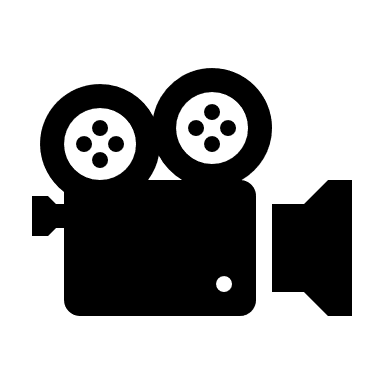 Τεχνητή Νοημοσύνη
https://www.youtube.com/watch?v=cQTd3H5GyFg
Είναι η Επιχείρησή σας Έξυπνη;
Το 2015 η NESTA διερεύνησε τις πρακτικές δεδομένων 404 μεσαίων και μεγάλων επιχειρήσεων του Ηνωμένου Βασιλείου σε έξι τομείς.

Εντόπισαν τέσσερις κύριους τύπους επιχειρήσεων.

Η οικονομετρική ανάλυση αποκαλύπτει ότι οι Datavores και οι Data Builders είναι πάνω από 10% πιο παραγωγικοί από τους Dataphobes, μετά τον έλεγχο για άλλους παράγοντες επηρεασμού.
Είναι η Επιχείρησή σας Έξυπνη;
Πηγή: https://www.nesta.org.uk/report/skills-of-the-datavores-talent-and-the-data-revolution/
Δραστηριότητα
Πόσα Δεδομένα Παράγετε;
Αναλογιστείτε την πορεία μιας συνηθισμένης μέρας σας, από τη στιγμή που ξυπνάτε μέχρι τη στιγμή που πάτε για ύπνο. Μπορεί να χρησιμοποιείτε το έξυπνο τηλέφωνό σας, να συνδέεστε στον υπολογιστή σας και σε διάφορες εφαρμογές, να κάνετε τηλεφωνήματα, να απαντάτε σε μηνύματα ηλεκτρονικού ταχυδρομείου, να αγοράζετε προϊόντα στο διαδίκτυο, να δημοσιεύετε περιεχόμενο στα μέσα κοινωνικής δικτύωσης...

Γράψτε μια λίστα με όλους τους τύπους δεδομένων που παράγετε, τι είδους δεδομένα είναι αυτά, ποιος μπορεί να τα δει και τι αξία μπορεί να έχουν για τα άτομα αυτά.
Δραστηριότητα
Πόσα Δεδομένα Παράγετε;

Παράδειγμα:
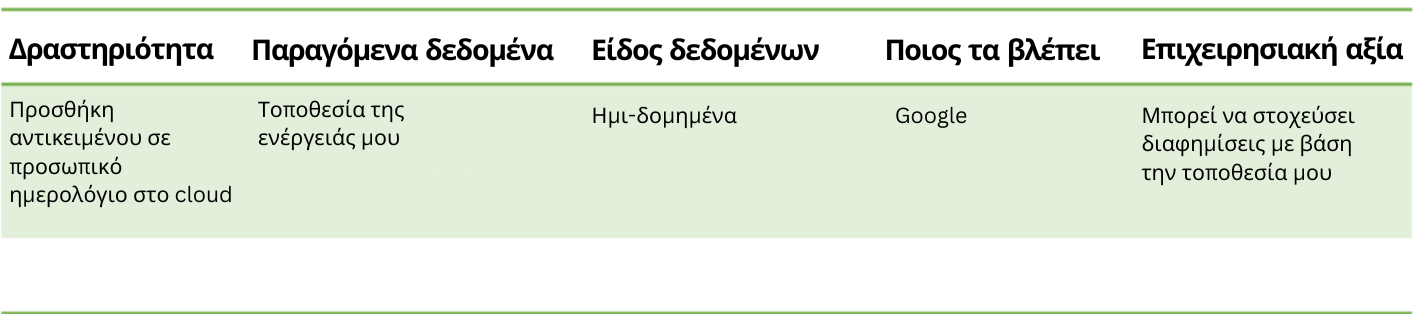 Δραστηριότητα
Αληθές ή Ψευδές;

«Τα στοιχεία είναι σαφή: οι αποφάσεις που λαμβάνονται με βάση τα δεδομένα τείνουν να είναι καλύτερες αποφάσεις. Οι ηγέτες είτε θα αποδεχτούν το γεγονός αυτό, είτε θα αντικατασταθούν από άλλους που το αντιλαμβάνονται.»

Πιστεύετε ότι η δήλωση αυτή είναι αληθής ή ψευδής; Υπάρχουν φορές που ένας HiPPO (Highest Paid Person Opinion) είναι σε καταλληλότερη θέση να λάβει μια απόφαση;
02
Τεχνολογία Συλλογής Δεδομένων
Εργαλεία Επεξεργασίας Δεδομένων για Αρχάριους
[Speaker Notes: 2. ΤΕΧΝΟΛΟΓΙΕΣ ΔΕΔΟΜΕΝΩΝ: Τα εργαλεία δεδομένων είναι πολύπλοκα και ετερογενή. Συνεπώς, πρέπει να αναπτυχθεί ένα σχέδιο δράσης όσον αφορά το χειρισμό και τη διακίνηση των δεδομένων, και στο πλαίσιο ποιου συστήματος. Ο στόχος είναι να καταστούν όλα τα τρέχοντα και μελλοντικά δεδομένα, σε οποιαδήποτε μορφή, διαθέσιμα για οποιαδήποτε εφαρμογή στον οργανισμό, προκειμένου να μειωθεί η πολυπλοκότητα και να καταστεί η πρόσβαση και η αξιοποίησή τους ευκολότερη. 2 2.1 ΕΡΓΑΛΕΙΑ ΕΙΣΑΓΩΓΙΚΟΥ ΕΠΙΠΕΔΟΥ: Όλες οι επιχειρήσεις, ανεξαρτήτως μεγέθους, μπορούν να επωφεληθούν από την ικανή χρήση Συστημάτων Διαχείρισης Πελατειακών Σχέσεων (CRMS), υπηρεσιών αναλυτικών στοιχείων των ιστοσελίδων και των κοινωνικών δικτύων, καθώς και από τη χρήση διαδικτυακών υπηρεσιών VOIP. Αξιοποιώντας στο έπακρο το Σύστημα Διαχείρισης Πελατειακών Σχέσεων σας 1. Κάντε το λογισμικό Διαχείρισης Πελατειακών Σχέσεων που διαθέτετε πιο εύχρηστο. Μάθετε τι πραγματικά θέλει κάθε εργαζόμενος ή τμήμα και τι πρέπει να κάνει η Διαχείριση Πελατειακών Σχέσεων, και προσαρμόστε το ανάλογο σύστημα ώστε να ανταποκρίνεται στις ανάγκες αυτές. Παρέχετε εκπαίδευση σχετικά με τη Διαχείριση Πελατειακών Σχέσεων σε όλους σας τους υπαλλήλους.
2. Ενσωματώστε όσο το δυνατόν περισσότερες πηγές δεδομένων. Οι εταιρείες δεν πρέπει ποτέ να θεωρούν τη Διαχείριση Πελατειακών Σχέσεων ως ένα αυτόνομο σύστημα, αλλά να φροντίζουν ώστε να ενσωματώνουν το σύστημα ΔΠΣ που διαθέτουν με άλλα συστήματα που απευθύνονται στον πελάτη ή τον ενημερώνουν, και ιδίως με τα μέσα κοινωνικής δικτύωσης. 3. Διατηρήστε το ενημερωμένο. Τα συστήματα Διαχείρισης Πελατειακών Σχέσεων μπορούν να είναι τόσο αποτελεσματικά, όσο και τα δεδομένα που διατηρούνται σε αυτά. Να έχετε μια σταθερή διαδικασία ενημέρωσης διαχείρισης των δεδομένων των πελατών σας. 4. Αρχίστε την ανάλυση καθορίζοντας το είδος των συμπερασμάτων που θέλετε να εξάγετε, και εργαστείτε με αντίστροφη φορά από τα αναμενόμενα αποτελέσματα προς τις αναλύσεις που θα επιφέρουν τα επιθυμητά αποτελέσματα (ή θα αποδεικνύουν το αντίθετο). Αναλύσεις ιστοσελίδων και μέσων κοινωνικής δικτύωσης: Το Google Analytics είναι μια δωρεάν υπηρεσία ανάλυσης ιστοσελίδων που προσφέρει η Google, και η οποία παρακολουθεί και κάνει αναφορές σχετικά με την επισκεψιμότητα μιας ιστοσελίδας. Πραγματοποιεί εις βάθος εξέταση  όσον αφορά την απόδοση της ιστοσελίδας σας και ενσωματώνεται με όλα τα προϊόντα μάρκετινγκ της Google: Google Ads, Search Console και Data Studio. Παρόλο που τα "web analytics" ακούγονται σαν ένας πολύ μικρός τομέας της ψηφιακής σας παρουσίας, οι επιπτώσεις της υπηρεσίας αυτής είναι στην πραγματικότητα τεράστιες. Η ανάλυση της ιστοσελίδας σας είναι ο καλύτερος τρόπος για να έχετε μια ολιστική εικόνα της αποτελεσματικότητας όλων των εκστρατειών που πραγματοποιείτε για την προώθηση των προϊόντων/υπηρεσιών σας στο διαδίκτυο. Voice-Over Internet Protocol Χρησιμοποιήστε τα αναλυτικά στοιχεία παρακολούθησης κλήσεων για: - Την παρακολούθηση και διαχείριση της ροής των κλήσεων - Την παροχή ευκαιριών για άμεση διόρθωση και καθοδήγηση στους προϊσταμένους σε πραγματικό χρόνο  - Τον εντοπισμό του προσωπικού και των ειδών των δεξιοτήτων για τις οποίες αυτό χρειάζεται πρόσθετη εκπαίδευση - Την αναγνώριση και προώθηση των ατόμων με υψηλές επιδόσεις - Τα αναλυτικά στοιχεία ομιλίας κερδίζουν την προτίμηση έναντι των απομαγνητοφωνημένων κλήσεων ως μέτρο απόδοσης, τόσο λόγω της καθυστέρησης που συνεπάγεται η απομαγνητοφώνηση (σε σχέση με τις καταγραφές κλήσεων), όσο και λόγω του γεγονότος ότι πολλά λεπτά ζητήματα, όπως η διακύμανση, δεν μπορούν να ληφθούν επαρκώς υπόψη.]
Αξιοποιώντας Πλήρως το Σύστημα Διαχείρισης Πελατειακών Σχέσεων που διαθέτετε
Αναλυτικά Στοιχεία Ιστοσελίδων και Κοινωνικών Δικτύων: Προσφέρουν Πλούσια και Εύστοχα Δεδομένα
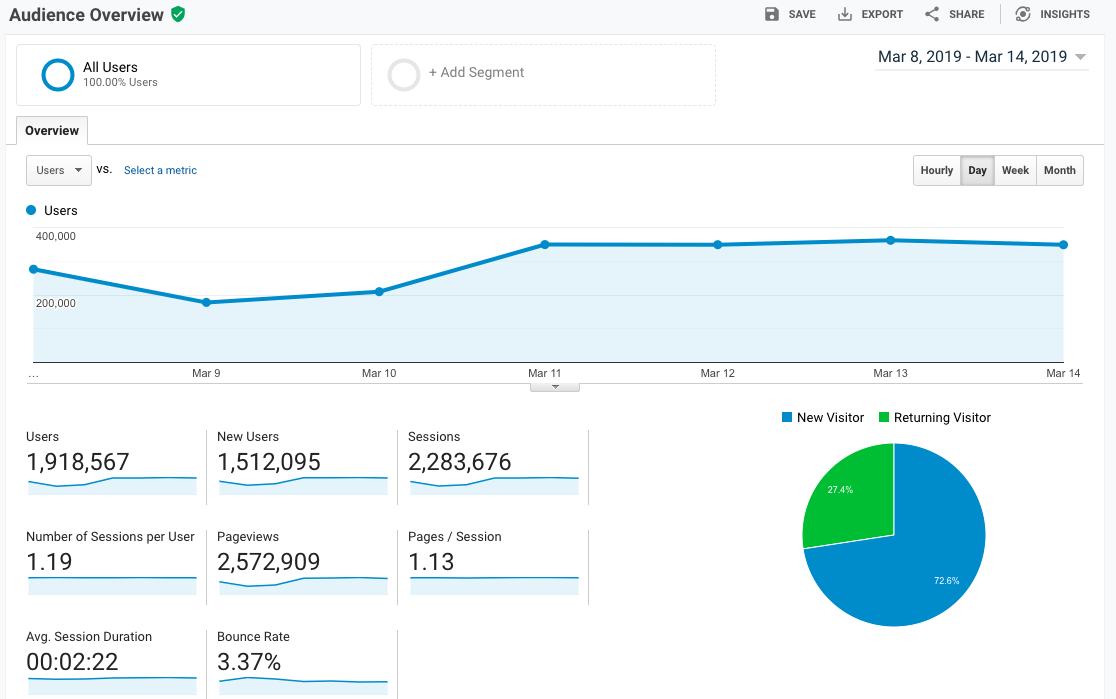 Αναλυτικά Στοιχεία Φωνής επί Διαδικτυακού Πρωτοκόλλου (ΦεΔΠ) ή VoIP
Τα αναλυτικά στοιχεία παρακολούθησης κλήσεων χρησιμοποιούνται για:
Αναλυτικά Στοιχεία Φωνής επί Διαδικτυακού Πρωτοκόλλου (ΦεΔΠ) ή VoIP
Χρησιμοποιήστε τα αναλυτικά στοιχεία της ομιλίας για να αποκτήσετε ποιοτικές πληροφορίες σχετικά με την ικανοποίηση των πελατών.
ΕΡΓΑΣΙΑ  
ΣΤΟ CLOUD
Το Υπολογιστικό Νέφος αποτελεί ένα μοντέλο που επιτρέπει την ευρέως διαδεδομένη, βολική, δικτυακή πρόσβαση κατά παραγγελία σε μια κοινή δεξαμενή ρυθμιζόμενων υπολογιστικών πόρων (π.χ. δίκτυα, διακομιστές, αποθηκευτικοί χώροι, εφαρμογές και υπηρεσίες), οι οποίοι μπορούν να παρέχονται και να αποδεσμεύονται γρήγορα και με ελάχιστη προσπάθεια διαχείρισης ή αλληλεπίδραση με τον παροχέα των υπηρεσιών.

Mell & Grance, 2011.
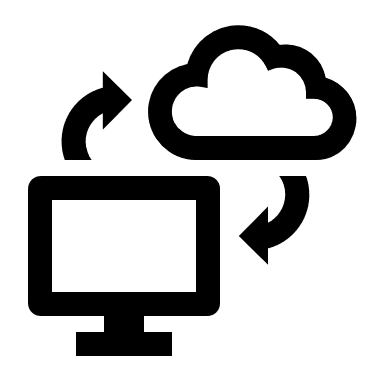 Το Υπολογιστικό Νέφος είναι η κατά παραγγελία παροχή υπολογιστικής ισχύος, βάσεων δεδομένων, αποθηκευτικού χώρου, εφαρμογών και άλλων πόρων πληροφορικής μέσω του διαδικτύου, με τιμολόγηση ανάλογα με την χρήση.

Amazon, 2019
[Speaker Notes: 3. ΕΡΓΑΣΙΑ ΣΤΟ CLOUD (Υπολογιστικό Νέφος): Είτε το χρησιμοποιείτε για να τρέξετε εφαρμογές που μοιράζονται φωτογραφίες με εκατομμύρια χρήστες κινητών τηλεφώνων, είτε για την υποστήριξη κρίσιμων επιχειρησιακών λειτουργιών, μια πλατφόρμα υπηρεσιών Υπολογιστικού Νέφους παρέχει ταχεία πρόσβαση σε ευέλικτους και χαμηλού κόστους πόρους Πληροφορικής τεχνολογίας. Με τη χρήση του Υπολογιστικού Νέφους, δε χρειάζεται να κάνετε μεγάλες προκαταρκτικές επενδύσεις σε υλικό εξοπλισμό, ούτε να ξοδεύετε πολύ χρόνο στις δυσκολίες της διαχείρισης του εξοπλισμού αυτού. Αντ' αυτού, μέσω του Υπολογιστικού Νέφους μπορείτε να παρέχετε τον κατάλληλο τύπο και μέγεθος υπολογιστικών πόρων που χρειάζεστε ώστε να τροφοδοτήσετε την πιο πρόσφατη ιδέα σας ή να λειτουργήσετε το τμήμα πληροφορικής σας. Μπορείτε να έχετε πρόσβαση σε όσους πόρους χρειάζεστε, σχεδόν άμεσα, και να πληρώνετε μόνο για όσες υπηρεσίες χρησιμοποιείτε. Το υπολογιστικό νέφος βασίζεται στη συγκέντρωση πόρων: οι εταιρείες εξυπηρετούν μεγάλο αριθμό πελατών χρησιμοποιώντας συστήματα πολλαπλής μίσθωσης, στα οποία οι διάφοροι πόροι κατανέμονται δυναμικά και αποδεσμεύονται ανάλογα με τη ζήτηση. Όσον αφορά την πλευρά του χρήστη, δεν είναι δυνατόν να γνωρίζει πού βρίσκεται πραγματικά ο πόρος. 3.1 Πλεονεκτήματα της εργασίας στο Υπολογιστικό Νέφος ▪ Η τεχνολογία ευρέος φάσματος αποδεσμεύει πόρους. Οι υπηρεσίες υπολογιστικού νέφους καθιστούν εύκολη και γρήγορη την πρόσβαση σε ένα ευρύ φάσμα τεχνολογιών, όπως υπολογιστές, αποθηκευτικό χώρο, βάσεις δεδομένων, αναλυτικά στοιχεία, μηχανική μάθηση, καθώς και πολλές άλλες υπηρεσίες, ανάλογα με τις ανάγκες του χρήστη. Βοηθά τις εταιρείες να εστιάζουν τους πόρους Πληροφορικής τεχνολογίας στην ανάπτυξη εφαρμογών και στη μεταμόρφωση της εμπειρίας των πελατών, και όχι στη διαχείριση υποδομών και κέντρων δεδομένων. ▪ Είναι οικονομικό: Η χρήση του Υπολογιστικού Νέφους σάς επιτρέπει να ανταλλάξετε τις σταθερές κεφαλαιουχικές δαπάνες (κέντρα δεδομένων, φυσικούς διακομιστές κ.λπ.) με μεταβλητές δαπάνες - πληρώνετε μόνο για την υπηρεσία ή τον χώρο που χρησιμοποιείτε. ▪ Είναι προσβάσιμο: Το Υπολογιστικό Νέφος επιτρέπει την πρόσβαση σε ένα ευρύ φάσμα πλατφορμών και συσκευών, καθιστώντας τους πόρους πιο προσιτούς αλλά και πιο αξιόπιστους. Εάν το δίκτυο του γραφείου πέσει, δημιουργούνται αυτόματα αντίγραφα ασφαλείας στο Cloud, και εξακολουθούν να είναι διαθέσιμα σε ένα tablet, για παράδειγμα. ▪ Είναι επιδεκτικό επεκτάσιμο: Η δυνατότητα του Cloud να αυξάνει ή να μειώνει την κλίμακά του σημαίνει ότι η εταιρεία σας δε χρειάζεται να συσσωρεύει δεδομένα ή υπολογιστική ικανότητα για τις σπάνιες περιπτώσεις όπου η ζήτηση αυξάνεται. Αυτή η δυνατότητα επέκτασης κατά παραγγελία εκφράζεται μερικές φορές καλύτερα ως ελαστικότητα. ▪ Ασφάλεια και διαχείριση κινδύνων: Η δημιουργία στρατηγικών για την αντιμετώπιση επιθέσεων στον κυβερνοχώρο, διακοπών ρεύματος ή βλαβών εξοπλισμού, είναι μια δύσκολη και δαπανηρή διαδικασία. Έχοντας τα δεδομένα αποθηκευμένα σε υποδομές Υπολογιστικού Νέφους, ο οργανισμός σας θα μπορέσει να ανακάμψει από πιθανές καταστροφές ταχύτερα.]
«Το μυστικό της επιτυχίας είναι να κάνεις συνηθισμένα πράγματα ασυνήθιστα καλά.»
John D. Rockefeller Jr.
Πόροι για το Google Workspace
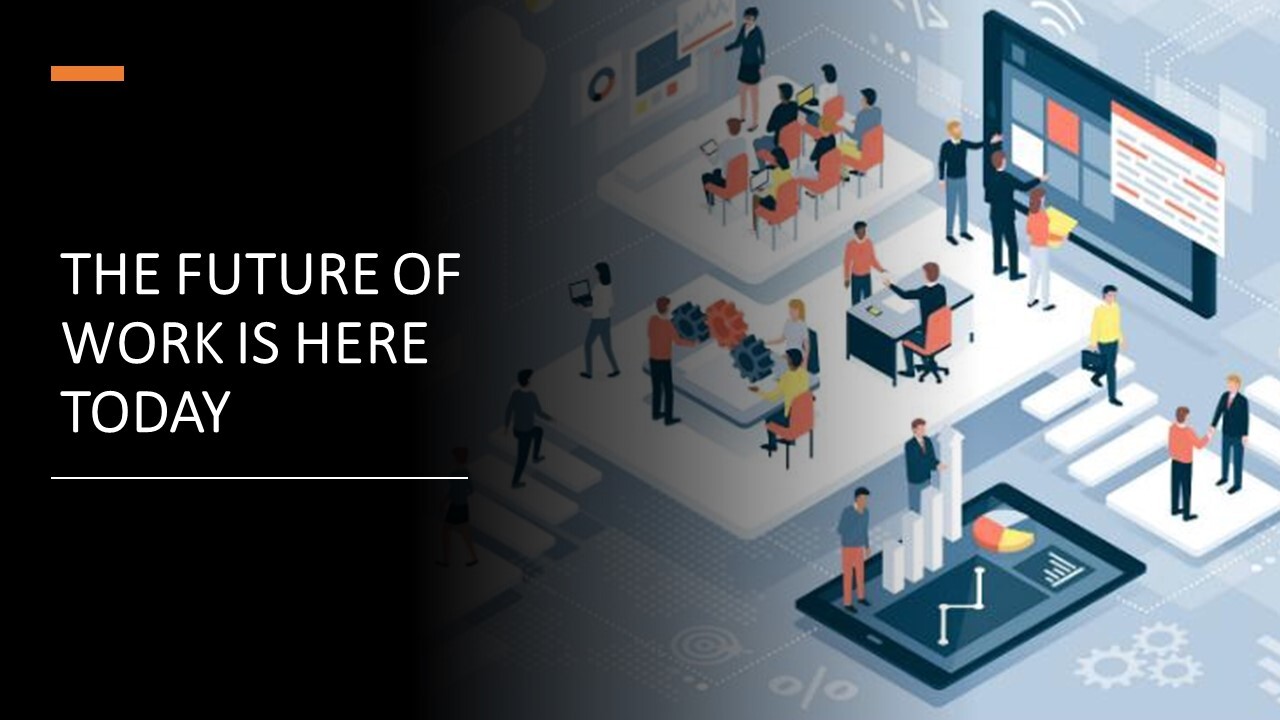 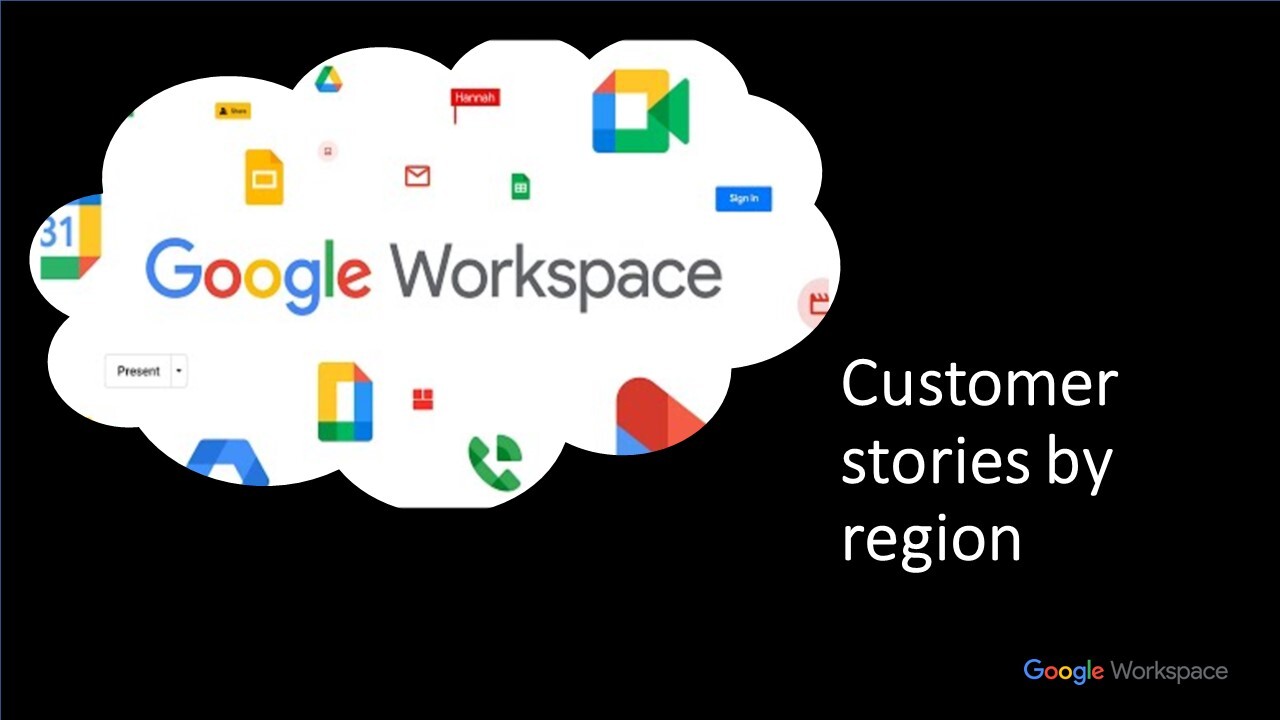 Σύντομη εκαπιδευτική δραστηριότητα 2
Σύντομη εκαπιδευτική δραστηριότητα 1
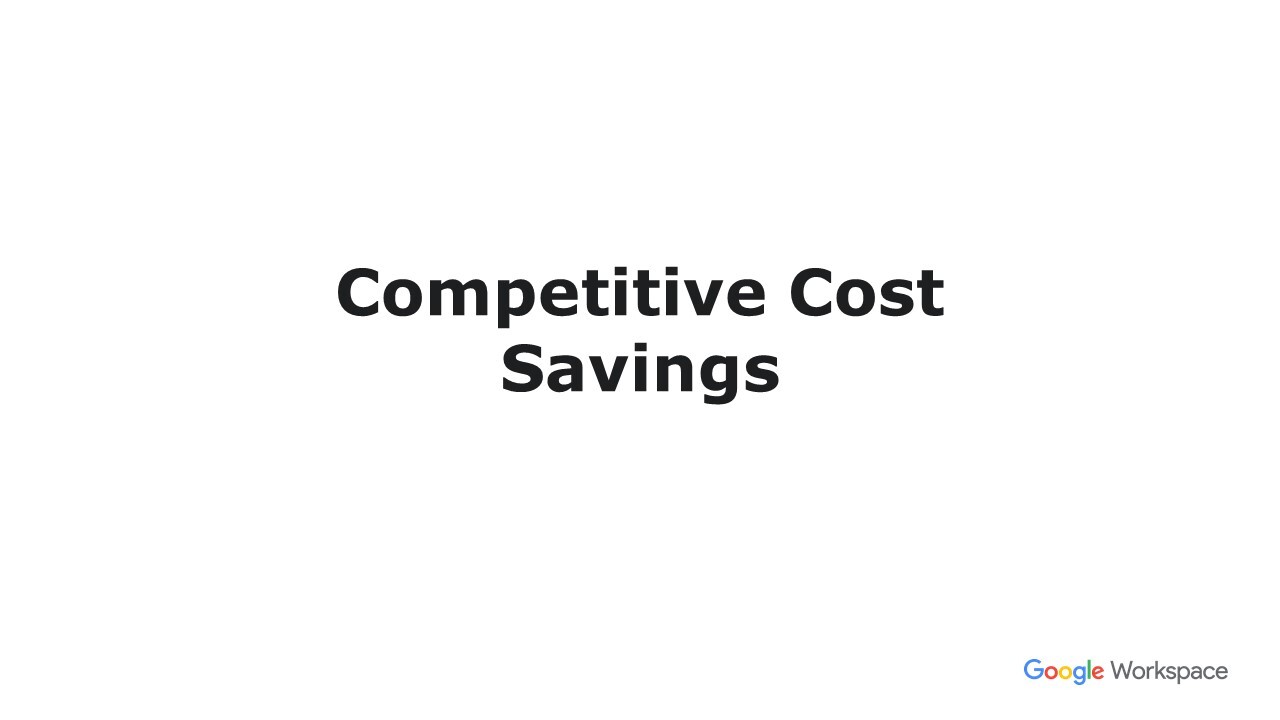 Σύντομη εκαπιδευτική δραστηριότητα 3
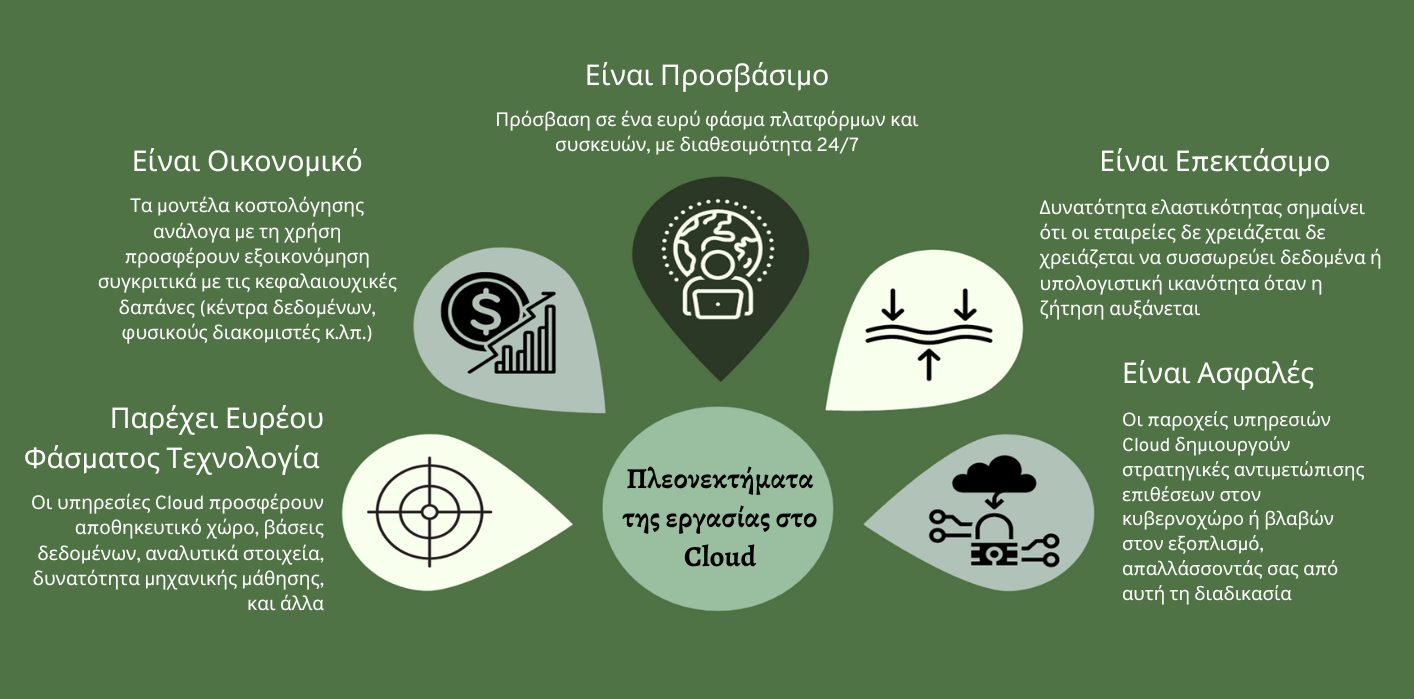 [Speaker Notes: Πώς να επιλέξετε τον κατάλληλο τρόπο αποθήκευσης των δεδομένων σας; Όταν πρόκειται για την αποθήκευση των δεδομένων, δεν υπάρχει λύση που να ταιριάζει σε όλους. Οι επιχειρήσεις πρέπει να κατανοήσουν τον όγκο και τον τύπο των δεδομένων που διαθέτουν, καθώς και τα κίνητρα που βρίσκονται πίσω από την επιθυμία τους για αποθήκευση των πληροφοριών. ΠΟΙΟΣ χρειάζεται πρόσβαση και σε ποιον τύπο πληροφοριών; Πόσο συχνά και πόσο άμεσα πρέπει να έχετε πρόσβαση στα δεδομένα αυτά; - Κατά τη δημιουργία διαδικασιών, προσδιορίστε τα πιο σημαντικά δεδομένα του οργανισμού σας και ιεραρχήστε κατάλληλα τους πόρους διαχείρισης αποθηκευτικού χώρου που διαθέτετε. Το ηλεκτρονικό ταχυδρομείο μπορεί να αποτελεί την κορυφαία προτεραιότητα μιας εταιρείας, αλλά, κατά την άποψη των διοικητικών στελεχών, η αποθήκευση και η αρχειοθέτηση των δεδομένων του ηλεκτρονικού ταχυδρομείου για μια συγκεκριμένη ομάδα μπορεί να είναι πιο κρίσιμη από αυτή άλλων ομάδων - "Εξοικονομήστε χρήματα χρησιμοποιώντας τον πιο άμεσα προσβάσιμο αποθηκευτικό χώρο που είναι δυνατό, όπως για παράδειγμα SSD, μόνο για δεδομένα που χρησιμοποιείτε ενεργά, και χρησιμοποιήστε λιγότερο δαπανηρές πλατφόρμες, όπως το Cloud, για την αποθήκευση των δεδομένων αρχειοθέτησης ή των αντιγράφων ασφαλείας." ΤΙ είδους δεδομένα πρέπει να αποθηκεύονται; - Υπάρχει πιθανότητα να χρειαστεί να συνδυάσετε διαφορετικά σύνολα δεδομένων στο μέλλον;
ΠΟΣΑ δεδομένα έχετε και κατά πόσο θα αυξηθούν στο μέλλον; - Μην αποθηκεύετε περιττά δεδομένα. Πολλές εταιρείες καταγράφουν και αποθηκεύουν δεδομένα τα οποία είναι περιττά. Το ζήτημα αυτό αποτελούσε μικρότερο πρόβλημα όταν οι δίσκοι ήταν ακριβοί, αλλά με τη χωρητικότητα να είναι πιο λογικά κοστολογημένη και οικονομικά προσβάσιμη, η τάση είναι να αποθηκεύουμε τα πάντα. ΓΙΑ ΠΟΣΟ ΧΡΟΝΙΚΟ ΔΙΑΣΤΗΜΑ πρέπει να αποθηκεύονται τα δεδομένα; - Μια πολιτική διατήρησης δεδομένων είναι απαραίτητη, τόσο για την εσωτερική διακυβέρνηση δεδομένων της επιχείρησης ή του οργανισμού, όσο και για ζητήματα  που αφορούν τη νομική συμμόρφωση. Ορισμένα από τα δεδομένα σας πρέπει να διατηρούνται για πολλά χρόνια, ενώ άλλα δεδομένα μπορεί να χρειάζονται μόνο για το διάστημα λίγων ημερών". ΠΟΣΟ ΑΣΦΑΛΗ πρέπει να είναι τα δεδομένα; Ποιες κανονιστικές απαιτήσεις πρέπει να τηρούνται; - Να έχετε ένα σχέδιο ανάκαμψης από πιθανές καταστροφές. Όποια μέθοδο ή μεθόδους δημιουργίας αντιγράφων ασφαλείας κι αν χρησιμοποιείτε, φροντίστε να τις δοκιμάσετε και να βεβαιωθείτε ότι μπορείτε να ανακτήσετε τα δεδομένα σας.]
Προκλήσεις της Εργασίας στο Cloud
Μετάβαση: Η διαδικασία μετάβασης μεγάλου όγκου δεδομένων στο Cloud εμπεριέχει πολλά εμπόδια, τα οποία απαιτούν τη συντονισμένη προσπάθεια των διαχειριστών μιας εταιρείας ή οργανισμού, καθώς και των ηγετών Πληροφορικής τεχνολογίας.
Λιγότερο Άμεσος Έλεγχος των Δεδομένων: Η εξ αποστάσεως αποθήκευση δεδομένων και η χρήση τους από τα πρωτόκολλα ασφαλείας και συμμόρφωσής τρίτων μπορεί να αποτελέσει μία μεγάλη αλλαγή στην οργάνωση.
Εξάρτηση Δικτύου και Αδράνεια: Η διαθεσιμότητα των δεδομένων είναι σε μεγάλο βαθμό εξαρτημένη από τη σύνδεση του δικτύου στο διαδίκτυο.
[Speaker Notes: Προκλήσεις της εργασίας στο Υπολογιστικό Νέφος (Cloud) ▪ Μετάβαση. Η διαδικασία μετάβασης μεγάλου όγκου δεδομένων στο Cloud εμπεριέχει πολλά εμπόδια, τα οποία απαιτούν τη συντονισμένη προσπάθεια των διαχειριστών μιας εταιρείας ή οργανισμού, καθώς και των ηγετών Πληροφορικής τεχνολογίας.
▪ Λιγότερο Άμεσος Έλεγχος των Δεδομένων: Η εξ αποστάσεως αποθήκευση δεδομένων και η χρήση τους από τα πρωτόκολλα ασφαλείας και συμμόρφωσής τρίτων μπορεί να αποτελέσει μία μεγάλη αλλαγή στην οργάνωση. Κατανοήστε και αξιολογήστε τα πρωτόκολλα του παρόχου σας, ώστε να γνωρίζετε ποιοι είναι οι ρόλοι και οι υποχρεώσεις σας. ▪ Εξάρτηση Δικτύου και Αδράνεια: Η διαθεσιμότητα των δεδομένων είναι σε μεγάλο βαθμό εξαρτημένη από τη σύνδεση του δικτύου στο διαδίκτυο. Το φαινόμενο της αδράνειας (καθυστερήσεων) στο περιβάλλον του Cloud είναι αρκετά πιθανόν να παρουσιαστεί, δεδομένου του τεράστιου όγκου των δεδομένων που μεταφέρονται, αναλύονται και επεξεργάζονται ανά πάσα στιγμή.]
Ποιοι είναι οι Κυριότεροι Παροχείς Υπηρεσιών Cloud;
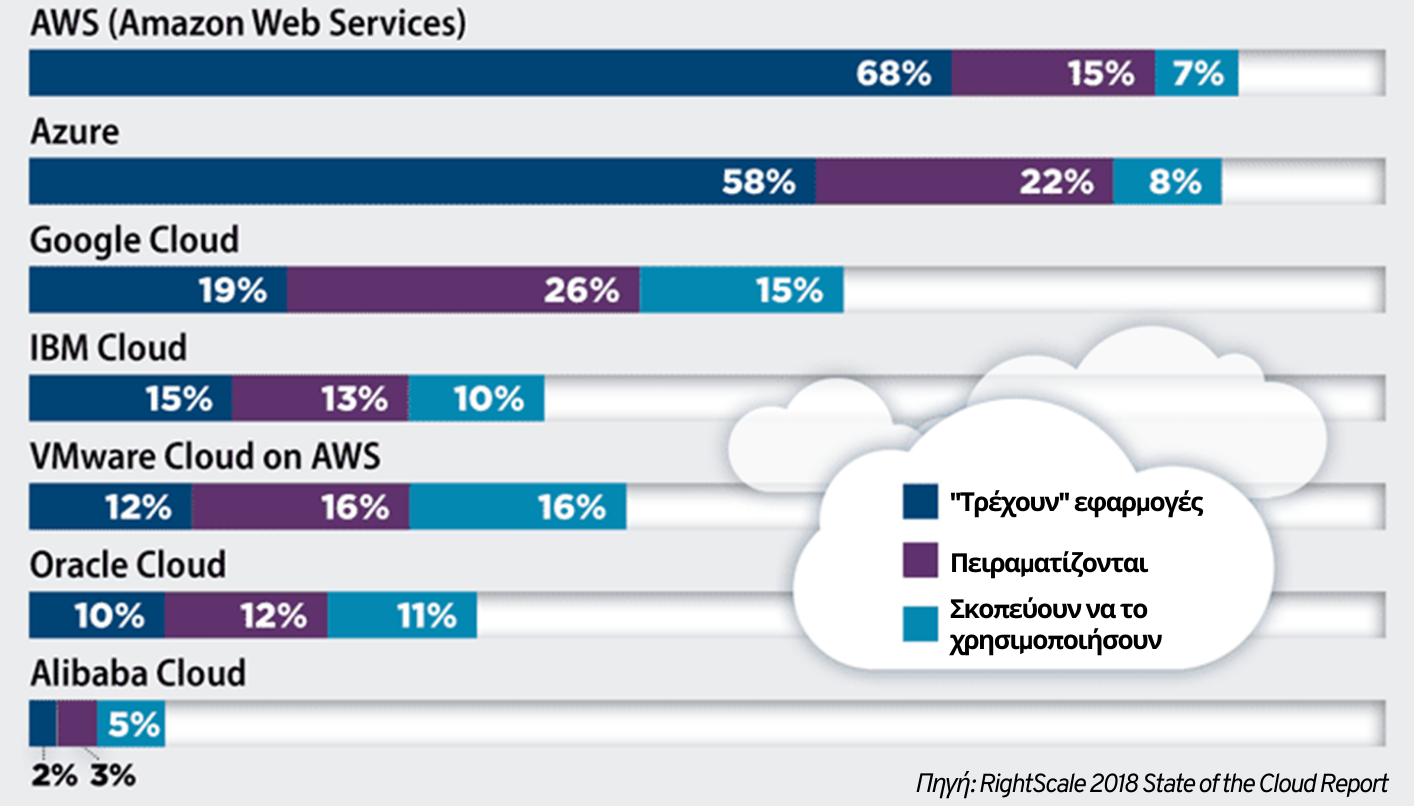 Υιοθέτηση του Enterprise Public Cloud (ποσοστό των ερωτηθέντων που «τρέχουν» εφαρμογές)
Ποιοι είναι οι Κυριότεροι Παροχείς Υπηρεσιών Cloud;
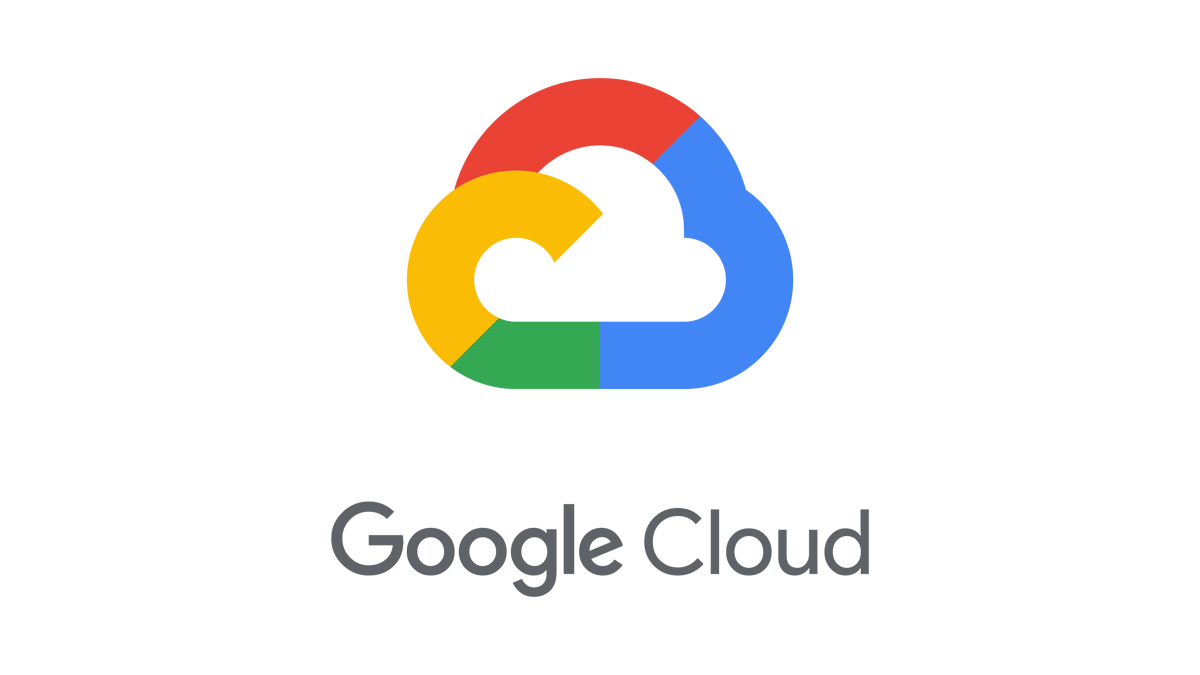 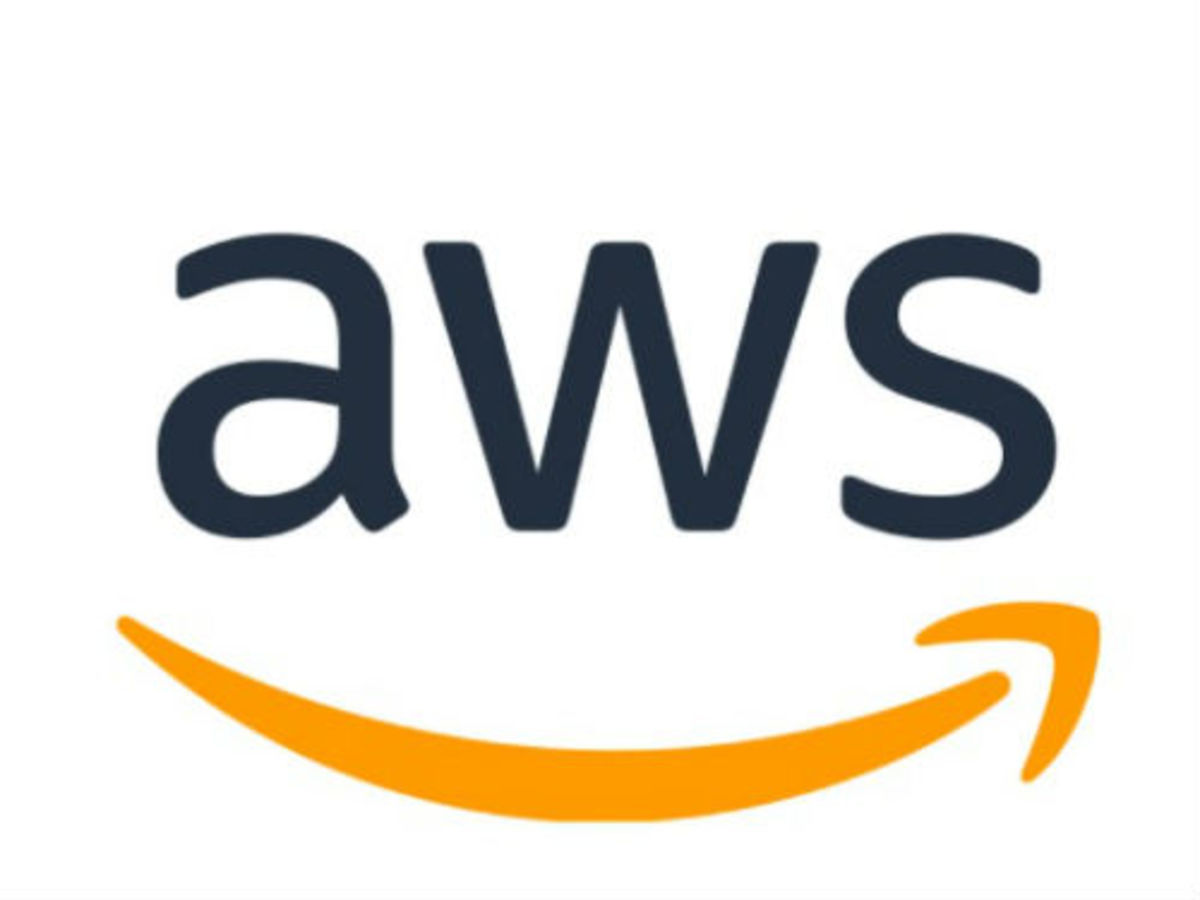 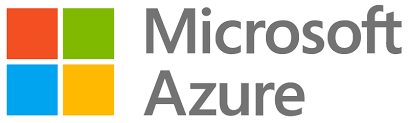 Τεχνική εμπειρογνωμοσύνη

Κορυφαία εργαλεία στους τομείς της τεχνητής νοημοσύνης, της μηχανικής μάθησης και της ανάλυσης δεδομένων

Στερείται ισχυρής επιχειρηματικής εστίασης
Ικανής ισχύος υποδομή Υπολογιστικού Νέφους

Ισχυρό επιχειρηματικό υπόβαθρο (και υποστήριξη του λογισμικού Windows)

Υβριδικό Cloud
Τεράστιο σετ εργαλείων το οποίο συνεχίζει να μεγαλώνει

Μεγαλύτερες δυνατότητες διαχείρισης ενός μεγαλύτερου αριθμού χρηστών και πόρων

Εστίαση σε δημόσιο μοντέλο ανάπτυξης Cloud αντί σε υβριδικό ή ιδιωτικό
Πηγή: Harvey & Patrizio, Datamation, 2019
[Speaker Notes: ΠΟΙΟΙ ΕΙΝΑΙ ΟΙ ΚΥΡΙΟΤΕΡΟΙ ΠΑΡΟΧΟΙ ΠΑΡΟΧΟΙ ΥΠΗΡΕΣΙΩΝ CLOUD; Υπάρχουν πολλοί πάροχοι υπηρεσιών Υπολογιστικού Νέφους (Cloud) για μεγάλους όγκους δεδομένων, αλλά εμείς επικεντρωνόμαστε στους τρεις μεγαλύτερους. Η εταιρεία Amazon είναι κυρίαρχη στον τομέα αυτό. Σε μια έκθεση του 2018, η Synergy Research Group σημείωσε ότι οι δαπάνες για υπηρεσίες υποδομής cloud σημείωσαν εκπληκτική αύξηση, συγκεκριμένα κατά 51%, σε σχέση με το αντίστοιχο τρίμηνο του προηγούμενου έτους, σημειώνοντας το εξής: "Το παγκόσμιο μερίδιο αγοράς της Amazon Web Services διατηρείται σταθερό, στο 33% περίπου, εδώ και δώδεκα τρίμηνα, ακόμη και μετά την αύξηση που παρατηρήθηκε στη συγκεκριμένη αγορά, η οποία έχει σχεδόν τριπλασιαστεί σε μέγεθος". 4 Η επισκόπηση της Datamation αναφέρει επίσης τα ακόλουθα: Κατέχοντας ένα τεραστίων διαστάσεων σύνολο εργαλείων, το οποίο εξακολουθεί να αναπτύσσεται με γεωμετρική πρόοδο, οι δυνατότητες της εταιρείας ΑWS είναι πλέον ασυναγώνιστες. 
 Ωστόσο, η διάρθρωση του κόστους της μπορεί να προκαλέσει σύγχυση, ενώ η απόλυτη εστίασή της στο δημόσιο cloud, αντί του υβριδικού ή του ιδιωτικού cloud, συνεπάγεται ότι η διαλειτουργικότητα με το κέντρο δεδομένων σας δεν αποτελεί την βασική προτεραιότητα της AWS. 
Microsoft Azure - Ένας στενός ανταγωνιστής της εταιρείας AWS με μια εξαιρετικά ικανή υποδομή Cloud. Εάν είστε εταιρικός πελάτης, η εταιρεία Azure "μιλάει τη γλώσσα σας" - λίγες εταιρείες έχουν το αντίστοιχο επιχειρηματικό υπόβαθρο (και την υποστήριξη του λογισμικού Windows) όπως η Microsoft. Η πλατφόρμα της Azure γνωρίζει ότι εξακολουθείτε να διαχειρίζεστε ένα κέντρο δεδομένων, κι έτσι εργάζεται σκληρά για να διαλειτουργήσει με διάφορα κέντρα δεδομένων. Συνεπώς, το υβριδικό Cloud αποτελεί ένα πραγματικό πλεονέκτημα. ▪ Google Cloud - Ένας καλά χρηματοδοτημένος ασθενέστερος παίκτης στον ανταγωνισμό, η Google εισήλθε στην αγορά των υπηρεσιών Cloud αργότερα, ενώ δεν εστιάζει στις επιχειρήσεις βοηθώντας τις στην προσέλκυση εταιρικών πελατών. Παρ' όλα αυτά, η τεχνική της εμπειρογνωμοσύνη είναι ισχυρή, ενώ τα κορυφαία εργαλεία που διαθέτει στους τομείς της βαθιάς μάθησης και της τεχνητής νοημοσύνης, καθώς και στους τομείς της μηχανικής μάθησης και της ανάλυσης δεδομένων, αποτελούν σημαντικά από τα πλεονεκτήματά της.]
Επιλογή της Κατάλληλης Τεχνολογικής Λύσης
ΕΜΠΛΟΚΗ ΤΗΣ ΚΑΤΑΛΛΗΛΗΣ ΟΜΑΔΑΣ
Επιλογή της Κατάλληλης Τεχνολογικής Λύσης
Καθορίστε σαφείς επιχειρηματικούς στόχους στην αρχική φάση της διαδικασίας επιλογής, έτσι ώστε να διασφαλίσετε ότι το επίπεδο επιτυχίας ή αποτυχίας της κάθε λύσης μπορεί να υπολογιστεί σωστά.
[Speaker Notes: ΕΠΙΛΟΓΗ ΤΗΣ ΚΑΤΑΛΛΗΛΗΣ ΤΕΧΝΟΛΟΓΙΚΗΣ ΛΥΣΗΣ Κατά τη διαδικασία επιλογής, συνιστάται ένα μοντέλο τεσσάρων βημάτων, το οποίο όμως θα ενισχυθεί με τη συμμετοχή των κατάλληλων ατόμων. ΠΟΙΟΣ θα πρέπει να αποτελεί μέρος της επιτροπής και να λάβει την απόφαση; Η ιδανική μορφή επιτροπής θα περιλάμβανε ιδανικά:
 - Kάποιον που είναι πολύ εξοικειωμένος τόσο με τις λειτουργικές απαιτήσεις, όσο και με την αποστολή του οργανισμού σας (ίσως ένας καθηγητής, ένας διοικητικός υπάλληλος, ένας υπεύθυνος διδασκαλίας ή ένας επικεφαλής τμήματος)
- Kάποιον που είναι επίσης πολύ εξοικειωμένος με τις δυνατότητες του τρέχοντος συστήματος (ίσως ένας λειτουργός τεχνικής υποστήριξης)
- Kάποιον που έχει περάσει από μια διαδικασία εφαρμογής συστήματος στο παρελθόν, ιδανικά εντός του οργανισμού σας (ίσως ένα έμπειρο μέλος του προσωπικού). Καλό είναι να γνωρίζετε ότι τα περισσότερα έργα που σχετίζονται με το λογισμικό δεν επηρεάζονται μόνο από "αντικειμενικά" κριτήρια, αλλά και από υποκειμενικούς παράγοντες, όπως π.χ. προσωπικές προτιμήσεις των συντονιστών του έργου, των ισχυρών εξωτερικών συμβούλων ή της διοίκησης της εταιρείας, παροχείς λογισμικού ή υφιστάμενων υπεύθυνων ολοκλήρωσης συστημάτων της εταιρείας.
- Περιορισμοί χρόνου και προϋπολογισμού Που παρουσιάζονται κατά την ίδια τη διαδικασία επιλογής
Είναι καλό να κατανοήστε το κόστος της υποδομής δεδομένων με αναφορά στο κόστος των υπηρεσιών Cloud, και να είστε σε θέση να προσομοιώσετε πιθανές εκτιμήσεις.]
Επιλογή της Κατάλληλης Τεχνολογικής Λύσης
Δημιουργήστε έναν κατάλογο με κριτήρια και σταθμίστε τα αυτά ανάλογα με τις ανάγκες σας. Ο κατάλογος αυτός θα μπορούσε να περιλαμβάνει στοιχεία όπως πηγές δεδομένων, διεπαφή χρήστη, ανάπτυξη αναφορών, και άλλα. Θα πρέπει να προσδιοριστούν και να ιεραρχηθούν τα «απαραίτητα» χαρακτηριστικά έναντι των «επιθυμητών» χαρακτηριστικών. Τα βασικά σημεία αξιολόγησης των χαρακτηριστικών αυτών είναι τα εξής:
Δυνατότητες στη διαχείριση ανθρωπίνου δυναμικού
Μακροπρόθεσμη αξία
Ασφάλεια και συμμόρφωση
[Speaker Notes: ΕΠΙΛΟΓΗ ΤΗΣ ΚΑΤΑΛΛΗΛΗΣ ΤΕΧΝΟΛΟΓΙΚΗΣ ΛΥΣΗΣ Κατά τη διαδικασία επιλογής, συνιστάται ένα μοντέλο τεσσάρων βημάτων, το οποίο όμως θα ενισχυθεί με τη συμμετοχή των κατάλληλων ατόμων. ΠΟΙΟΣ θα πρέπει να αποτελεί μέρος της επιτροπής και να λάβει την απόφαση; Η ιδανική μορφή επιτροπής θα περιλάμβανε ιδανικά:
 - Kάποιον που είναι πολύ εξοικειωμένος τόσο με τις λειτουργικές απαιτήσεις, όσο και με την αποστολή του οργανισμού σας (ίσως ένας καθηγητής, ένας διοικητικός υπάλληλος, ένας υπεύθυνος διδασκαλίας ή ένας επικεφαλής τμήματος)
- Kάποιον που είναι επίσης πολύ εξοικειωμένος με τις δυνατότητες του τρέχοντος συστήματος (ίσως ένας λειτουργός τεχνικής υποστήριξης)
- Kάποιον που έχει περάσει από μια διαδικασία εφαρμογής συστήματος στο παρελθόν, ιδανικά εντός του οργανισμού σας (ίσως ένα έμπειρο μέλος του προσωπικού). Καλό είναι να γνωρίζετε ότι τα περισσότερα έργα που σχετίζονται με το λογισμικό δεν επηρεάζονται μόνο από "αντικειμενικά" κριτήρια, αλλά και από υποκειμενικούς παράγοντες, όπως π.χ. προσωπικές προτιμήσεις των συντονιστών του έργου, των ισχυρών εξωτερικών συμβούλων ή της διοίκησης της εταιρείας, παροχείς λογισμικού ή υφιστάμενων υπεύθυνων ολοκλήρωσης συστημάτων της εταιρείας.
- Περιορισμοί χρόνου και προϋπολογισμού Που παρουσιάζονται κατά την ίδια τη διαδικασία επιλογής
Είναι καλό να κατανοήστε το κόστος της υποδομής δεδομένων με αναφορά στο κόστος των υπηρεσιών Cloud, και να είστε σε θέση να προσομοιώσετε πιθανές εκτιμήσεις.]
Επιλογή της Κατάλληλης Τεχνολογικής Λύσης
Προσδιορίστε έναν μακρύ κατάλογο πιθανών παροχέων, κι έπειτα περιορίσετε τον κατάλογο αυτό σε 3-5 προϊόντα που θα σας βοηθήσουν να λάβετε την τελική σας απόφαση.
[Speaker Notes: ΕΠΙΛΟΓΗ ΤΗΣ ΚΑΤΑΛΛΗΛΗΣ ΤΕΧΝΟΛΟΓΙΚΗΣ ΛΥΣΗΣ Κατά τη διαδικασία επιλογής, συνιστάται ένα μοντέλο τεσσάρων βημάτων, το οποίο όμως θα ενισχυθεί με τη συμμετοχή των κατάλληλων ατόμων. ΠΟΙΟΣ θα πρέπει να αποτελεί μέρος της επιτροπής και να λάβει την απόφαση; Η ιδανική μορφή επιτροπής θα περιλάμβανε ιδανικά:
 - Kάποιον που είναι πολύ εξοικειωμένος τόσο με τις λειτουργικές απαιτήσεις, όσο και με την αποστολή του οργανισμού σας (ίσως ένας καθηγητής, ένας διοικητικός υπάλληλος, ένας υπεύθυνος διδασκαλίας ή ένας επικεφαλής τμήματος)
- Kάποιον που είναι επίσης πολύ εξοικειωμένος με τις δυνατότητες του τρέχοντος συστήματος (ίσως ένας λειτουργός τεχνικής υποστήριξης)
- Kάποιον που έχει περάσει από μια διαδικασία εφαρμογής συστήματος στο παρελθόν, ιδανικά εντός του οργανισμού σας (ίσως ένα έμπειρο μέλος του προσωπικού). Καλό είναι να γνωρίζετε ότι τα περισσότερα έργα που σχετίζονται με το λογισμικό δεν επηρεάζονται μόνο από "αντικειμενικά" κριτήρια, αλλά και από υποκειμενικούς παράγοντες, όπως π.χ. προσωπικές προτιμήσεις των συντονιστών του έργου, των ισχυρών εξωτερικών συμβούλων ή της διοίκησης της εταιρείας, παροχείς λογισμικού ή υφιστάμενων υπεύθυνων ολοκλήρωσης συστημάτων της εταιρείας.
- Περιορισμοί χρόνου και προϋπολογισμού Που παρουσιάζονται κατά την ίδια τη διαδικασία επιλογής
Είναι καλό να κατανοήστε το κόστος της υποδομής δεδομένων με αναφορά στο κόστος των υπηρεσιών Cloud, και να είστε σε θέση να προσομοιώσετε πιθανές εκτιμήσεις.]
Δραστηριότητα
Μια μικρή επιχείρηση παροχής συμβουλευτικών υπηρεσιών επιθυμεί να επικαιροποιήσει το σύστημα Cloud της.

Συμβουλευτείτε τις διαδικτυακές υπηρεσίες Cloud και αιτιολογήστε την επιλογή σας με βάση τις ανάγκες και την τιμή. Συμβουλευτείτε τις προσφορές των κύριων παροχέων, αλλά εξετάστε παράλληλα και πιο εναλλακτικά ή εξειδικευμένα προϊόντα/υπηρεσίες.
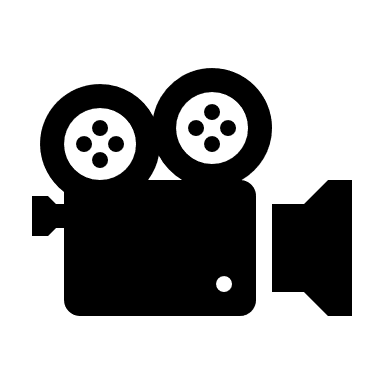 Επιτυχία μαθητών με το Google Cloud
https://www.youtube.com/watch?v=hZLBcHYrIU4
Ερμηνεία και Χρήση Δεδομένων
Αποτελεσματική μετατροπή των γνώσεων των δεδομένων σε δράσεις που υποστηρίζουν την ανάπτυξη της επιχείρησης

Τι χρειάζεται για να γίνετε μια εταιρεία που έχει ως γνώμονα τα δεδομένα;
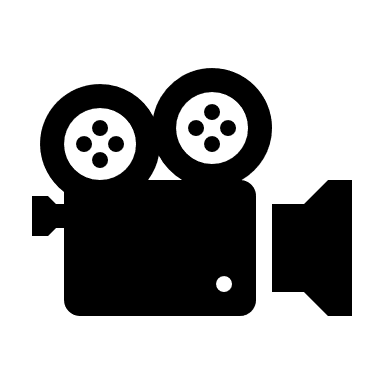 Βιομηχανική επανάσταση
https://www.ted.com/talks/vidas_raudonis_why_we_should_not_be_afraid_of_industrial_revolution
Ερμηνεία και Χρήση Δεδομένων
ΣΥΖΗΤΗΣΗ 
Επιτρέψτε τις ανοικτές συζητήσεις όσον αφορά τις γνώσεις για να αναπτύξετε μια κοινή κατανόηση της σχέσης τους με την επιχειρηματική ανάπτυξη.
ΚΟΙΝΟΠΟΙΗΣΗ
Παρουσιάστε τα δεδομένα με έναν ουσιαστικό τρόπο στα κατάλληλα άτομα.
ΕΚΤΙΜΗΣΗ ΚΑΙ ΠΡΟΣΑΡΜΟΓΗ
Εάν είναι αναγκαίο, αναλάβετε δράση για τη βελτίωση της ποιότητας των δεδομένων και της συνολικής στρατηγικής δεδομένων.
ΑΠΟΦΑΣΗ
Αξιολογήστε ποιες ιδέες πρέπει να αξιοποιηθούν και ποιες στρατηγικές είναι οι κατάλληλες.
ΕΦΑΡΜΟΓΗ
Να ενεργείτε γρήγορα στην εφαρμογή των αποφάσεων που λαμβάνονται με βάση τα δεδομένα, ώστε να μεγιστοποιείτε το ανταγωνιστικό σας πλεονέκτημα.
[Speaker Notes: ΕΡΜΗΝΕΙΑ ΚΑΙ ΧΡΗΣΗ ΤΩΝ ΔΕΔΟΜΕΝΩΝ
Η κατοχή και διατήρηση δεδομένων δεν αρκεί. Ούτε η ανάλυση των δεδομένων είναι αρκετή. Είναι ζωτικής σημασίας να μετατραπούν οι γνώσεις που αποκτώνται από τα δεδομένα σε δράσεις οι οποίες υποστηρίζουν την ανάπτυξη της επιχείρησης. Όπως συμβαίνει με κάθε καλή στρατηγική, το να γνωρίζει κανείς πότε και πώς να την εφαρμόσει, πότε να την αλλάξει και πώς να εκτιμήσει την επιτυχία της αποτελούν κρίσιμες δεξιότητες για τους οργανισμούς, ώστε να καταφέρουν να μετατραπούν από οντότητες οι οποίες απλώς συμβουλεύονται τα δεδομένα, σε οντότητες που πραγματικά καθοδηγούνται από τα δεδομένα. Ο κύκλος της χρήσης των δεδομένων είναι συνεχής - δεν σταματάει απλώς όταν παρουσιάζονται οι πληροφορίες, αλλά αποτελεί μια διαδικασία η οποία απαιτεί επιπλέον διεξοδική συζήτηση. Η ανάλυση των δεδομένων είναι ένα σημείο εκκίνησης, κι όχι ένα τελικό σημείο. Σε ποιο διάγραμμα υπάρχει μεγαλύτερη διαφορά; Η χρήση των δεδομένων αποτελεί μια επιστημονική διαδικασία, αποτελεί όμως επίσης ένα είδος τέχνης. Τα δεδομένα είναι αντικειμενικά, αλλά μπορούν να παρουσιαστούν υποκειμενικά. Δεδομένου ότι η οπτικοποίηση των δεδομένων είναι ζωτικής σημασίας για την κατανόηση Μεγάλων Δεδομένων και για την προώθηση σχετικών αποφάσεων, είναι σημαντικό να κατανοήσουμε πώς μπορούμε να το κάνουμε αυτό ορθά.]
Ερμηνεία και Χρήση Δεδομένων
Αποτελεσματική μετατροπή των συλλεγόμενων δεδομένων σε δράσεις που υποστηρίζουν την ανάπτυξη της επιχείρησης

Σημασία της οπτικοποίησης των δεδομένων
Ερμηνεία και Χρήση Δεδομένων
Ερώτηση: Ποιος τρόπος προβολής των δεδομένων είναι πιο αποτελεσματικός;








ΠΗΓΗ: Schusterman Family Foundation, The Data Playbook.
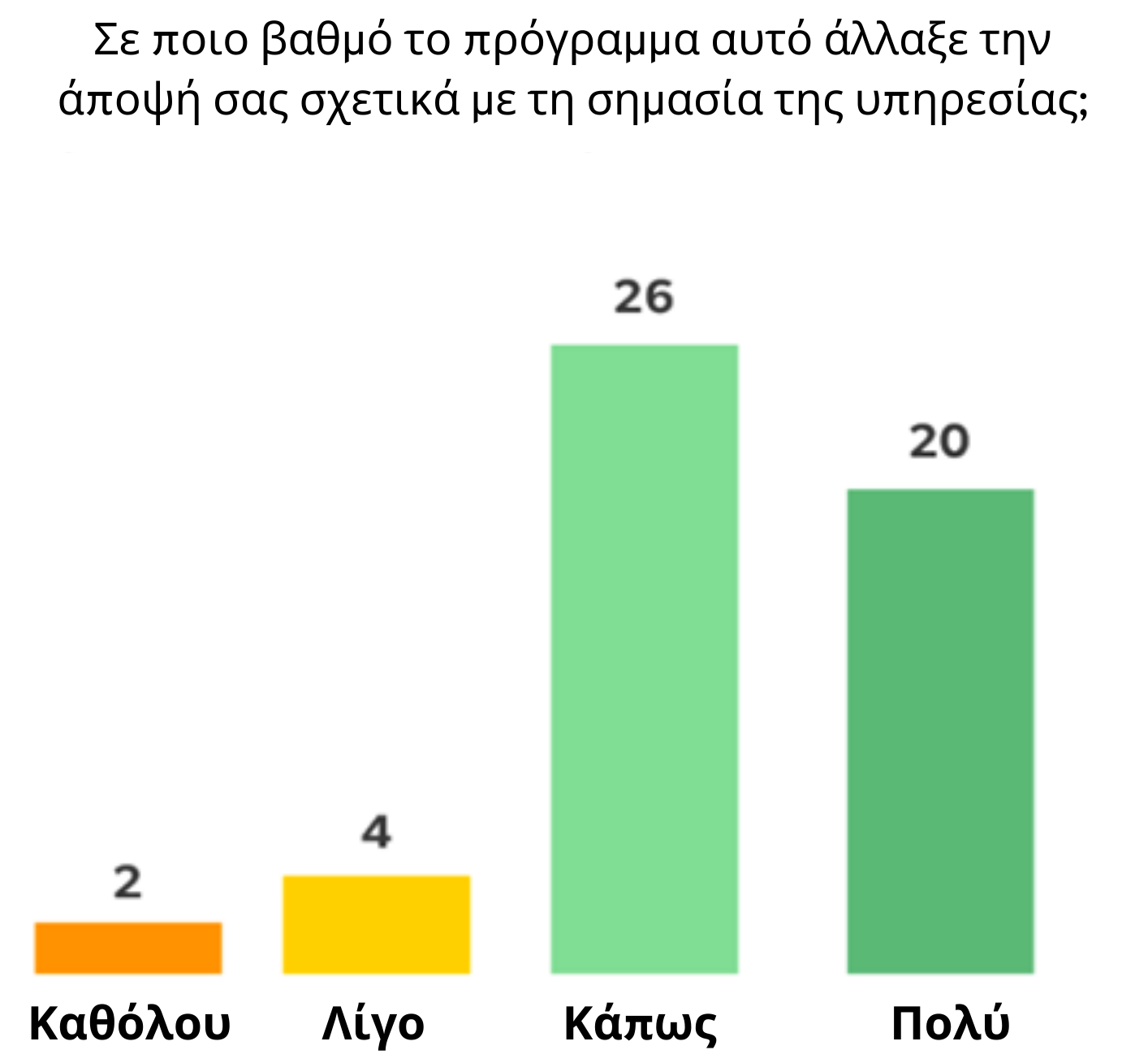 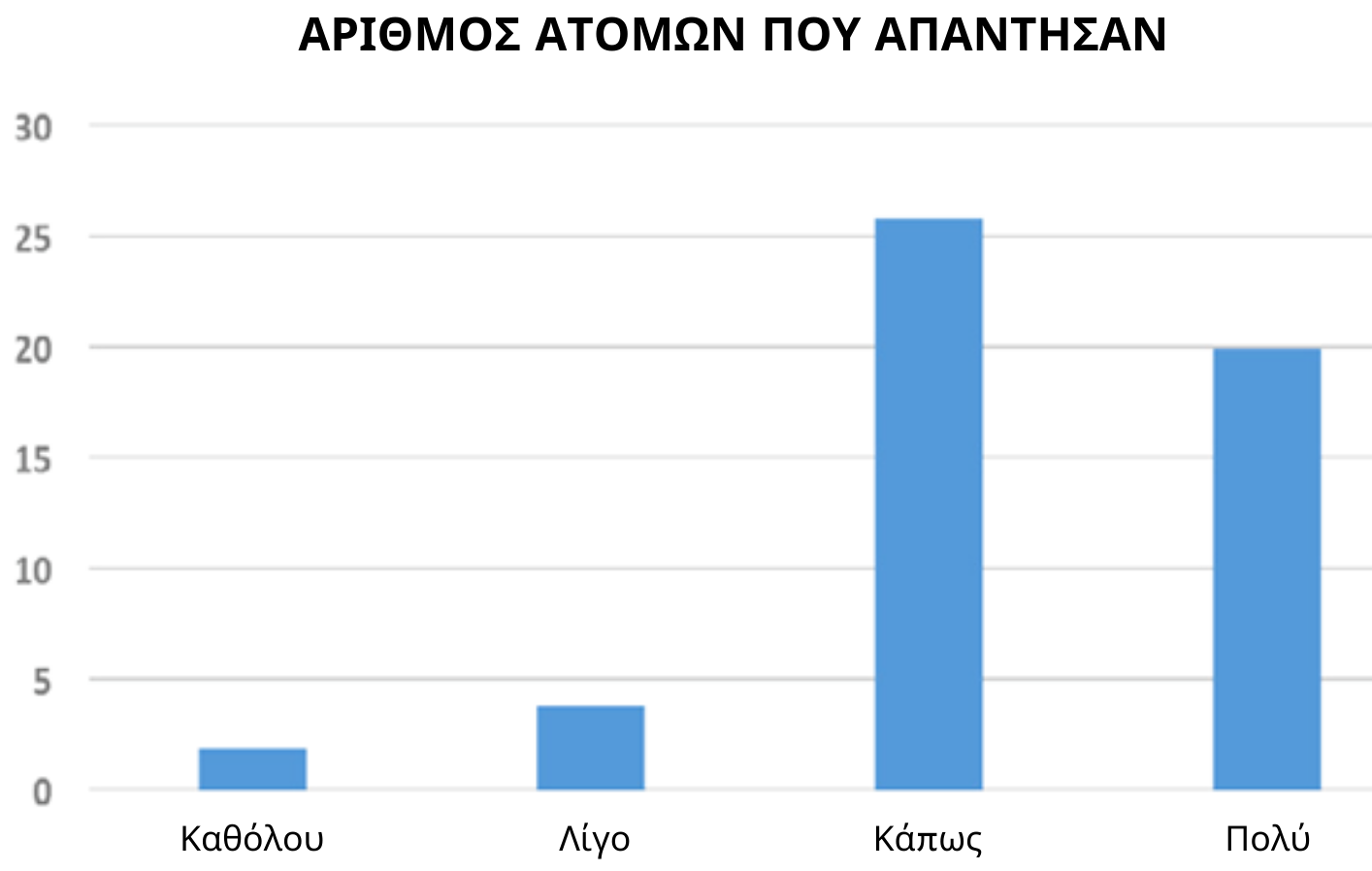 [Speaker Notes: Ποιος τρόπος προβολής των δεδομένων είναι πιο αποτελεσματικός; Πρέπει να σκεφτείτε πώς θα επικοινωνήσετε σωστά τα δεδομένα για τους σκοπούς σας, καθώς ΚΑΙ πώς θα τα επικοινωνήσετε με σαφήνεια, ώστε να γίνει κατανοητό το μήνυμά σας. Από τα παραδείγματα που παρατίθενται στη διαφάνεια αυτή, το έγχρωμο διάγραμμα είναι το πιο εύκολο στην κατανόηση. Τί άλλαξε; Το αρχικό μπλε διάγραμμα "τακτοποιήθηκε" - οι άξονες και οι ετικέτες αφαιρέθηκαν, ενώ ο κενός χώρος μειώθηκε. Στη συνέχεια, "τονίστηκαν" οι κύριες λεπτομέρειες - προστέθηκαν τα χρώματα για να αντικατοπτρίζουν το φάσμα των απαντήσεων, και παράλληλα προστέθηκαν οι αριθμοί για να υποδεικνύον τις σχετικές τιμές. 
Συμπέρασμα: Κάθε φορά που χρησιμοποιείτε δεδομένα για να μεταφέρετε κάτι, ουσιαστικά αφηγείστε μια ιστορία. Μπορεί να χρειαστεί να το κάνετε αυτό σε μια τριμηνιαία παρουσίαση για το διοικητικό σας συμβούλιο, σε μια επίσημη έκθεση αξιολόγησης προγράμματος, σε μια ετήσια έκθεση προς τα μέλη σας. Η αφήγηση ιστοριών με τη χρήση δεδομένων είναι ισχυρή, και συνοδεύεται από μια ηθική επιταγή. Τα δεδομένα μπορούν εύκολα να χειραγωγηθούν για να διηγηθούν μια αναληθή ιστορία, ή για να υποβαθμίσουν μια ιστορία που αληθεύει. Είναι σημαντικό να ξεκινήσετε εξετάζοντας τα δεδομένα και να τα αφήσετε να σχηματίσουν από μόνα τους την ιστορία, αντί να φτιάχνετε την ιστορία αυτή εκ των προτέρων, επιλέγοντας μόνο τα δεδομένα που την υποστηρίζουν. Για παράδειγμα, αν παρουσιάσετε μια περίληψη της αξιολόγησης ενός προγράμματος που τονίζει μόνο τις επιτυχίες και τις πτυχές της υπηρεσίας σας που άρεσαν στους ανθρώπους, ενώ δεν περιλαμβάνει επίσης τα στοιχεία που δεν ήταν ικανοποιητικά και υπέδειξαν τομείς που χρήζουν βελτίωση, σημαίνει πως δεν αφηγείστε ειλικρινά την ιστορία στην ολότητά της.]
03
Ερμηνεία και Χρήση Δεδομένων
Ασφάλεια Δεδομένων
Πηγή: https://www.europeanfiles.eu/industry/education-as-a-tool-against-cybercrime
Είδη Απειλών
Κακόβουλο λογισμικό
DDos
Κακόβουλο λογισμικό σχεδιασμένο να βλάπτει, να διαταράσσει ή να ελέγχει δίκτυα, υπολογιστές ή δεδομένα.
(Λυτρισμικό, λογισμικό κατασκοπίας, λογισμικό για διαφημίσεις, bots, trojans)
Ιοί και σκουλήκια υπολογιστή
Ηλεκτρονική πειρατεία (hacking)
Κατανεμημένη άρνηση υπηρεσίας: διατάραξη μιας υπηρεσίας ή ενός δικτύου με τον κατακλυσμό του στόχου ή της περιβάλλουσας υποδομής του με πλημμύρα διαδικτυακής κίνησης.
Επιθέσεις πρόσβασης
Κώδικας που μολύνει υπολογιστές μέσω διαρροών ασφαλείας, και ο οποίος αναπαράγεται.
Οι χάκερ διεισδύουν ευκολότερα σε δίκτυα και υπολογιστές, καθώς όλο και περισσότερα δεδομένα διασυνδέονται μεταξύ τους.
Εκμετάλλευση παραβιασμένων ψηφιακών πιστοποιητικών και κωδικών πρόσβασης για πρόσβαση σε δίκτυα.
Πηγή: https://securitytrails.com/blog/top-10-common-network-security-threats-explained
Γιατί η Ασφάλεια είναι Σημαντική;
Περιστατικό κατά το οποίο η πρόσβαση σε ευαίσθητες ή προστατευόμενες πληροφορίες γίνεται χωρίς λήψη εξουσιοδότησης.
Πρόστιμα & Νομικές αγωγές
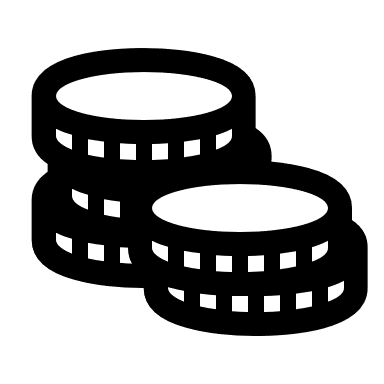 Μειωμένα επίπεδα ικανοποίησης πελατών
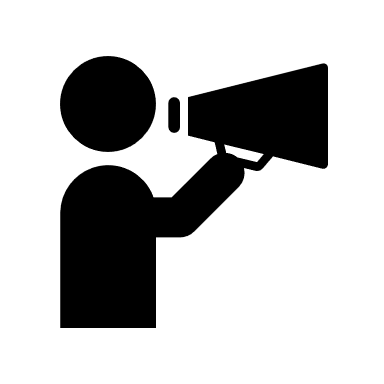 Χρηματικό Κόστος
Δυσφήμιση
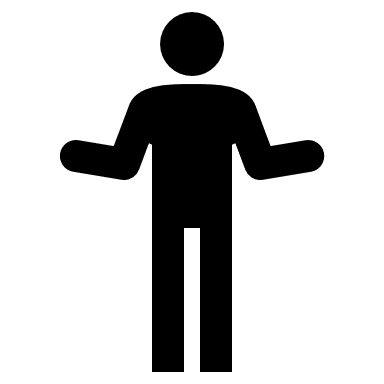 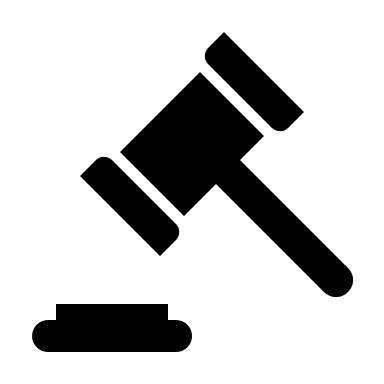 Προστασία Προσωπικών Δεδομένων: Γιατί είναι Σημαντική;
Επιβολή ορίων στην Εξουσία
Θεμελιώδεις Ελευθερίες
Δικαίωμα σε μια Δεύτερη Ευκαιρία
Η ιδιωτικότητα καλλιεργεί την ικανότητα να μαθαίνουμε από τα λάθη μας, να αναπτυσσόμαστε και να βελτιωνόμαστε χωρίς να είμαστε δέσμιοι των λαθών του παρελθόντος.
Η προστασία της ιδιωτικής ζωής θέτει όρια στην κυβερνητική εξουσία, καθώς και στην εξουσία των εταιρειών του ιδιωτικού τομέα. Σε λάθος χέρια, τα προσωπικά μας δεδομένα μπορούν να χρησιμοποιηθούν για να μας προκαλέσουν μεγάλη ζημιά.
Η ιδιωτική ζωή είναι το κλειδί για την ελευθερία της σκέψης και της έκφρασης, ενώ προστατεύει την δυνατότητα συναναστροφής μας με άλλους ανθρώπους. Η ιδιωτική ζωή αποτελεί κρίσιμο συστατικό στοιχείο μιας δημοκρατικής κοινωνίας.
Πηγή: https://teachprivacy.com/10-reasons-privacy-matters/
[Speaker Notes: Γιατί είναι σημαντική η προστασία της ιδιωτικής ζωής;
1. Επιβολή ορίων στην Εξουσία: Η προστασία της ιδιωτικής ζωής θέτει όρια στην κυβερνητική εξουσία, καθώς και στην εξουσίας των εταιρειών του ιδιωτικού τομέα. Όσο περισσότερα γνωρίζει κάποιος για εμάς, τόσο μεγαλύτερη εξουσία μπορεί να ασκεί πάνω μας. Τα προσωπικά μας δεδομένα χρησιμοποιούνται για τη λήψη πολύ σημαντικών αποφάσεων στη ζωή μας. Τα προσωπικά μας δεδομένα μπορούν επίσης να χρησιμοποιηθούν για κακόβουλους σκοπούς, όπως για παράδειγμα για να επηρεάσουν τη φήμη μας. Μπορούν επίσης να χρησιμοποιηθούν για να επηρεάσουν τις αποφάσεις μας και να διαμορφώσουν τη συμπεριφορά μας. Μπορούν επιπλέον να χρησιμοποιηθούν ως εργαλείο για την άσκηση ελέγχου πάνω μας. Συνεπώς, βρισκόμενα σε λάθος χέρια, τα προσωπικά μας δεδομένα μπορούν να χρησιμοποιηθούν για να μας προκαλέσουν μεγάλη ζημιά.
2. Θεμελιώδεις Ελευθερίες: Η ιδιωτική ζωή είναι το κλειδί για την ελευθερία της σκέψης και της έκφρασης, ενώ προστατεύει την δυνατότητα συναναστροφής μας με άλλους ανθρώπους. Ένα βασικό συστατικό του δικαιώματος του συνεταιρίζεσθε είναι η δυνατότητα να το κάνει κανείς με ιδιωτικότητα, αν το επιθυμεί. Η ιδιωτική ζωή αποτελεί κρίσιμο συστατικό στοιχείο μιας δημοκρατικής κοινωνίας.
3. Δικαίωμα σε μια Δεύτερη Ευκαιρία: Πολλοί άνθρωποι δεν είναι στατικοί - αλλάζουν και αναπτύσσονται καθ' όλη τη διάρκεια της ζωής τους. Είναι μεγάλη η αξία της δυνατότητας να έχει κανείς μια δεύτερη ευκαιρία στη ζωή, να μπορεί να ξεπεράσει ένα λάθος, να μπορεί να αναδημιουργήσει τον εαυτό του. Η ιδιωτική ζωή προσφέρει τη δυνατότητα καλλιέργειας αυτής της ικανότητας. Επιτρέπει στους ανθρώπους να αναπτυχθούν και να ωριμάσουν χωρίς να είναι δέσμιοι όλων των ανόητων πραγμάτων που μπορεί να έχουν πράξει στο παρελθόν.
Η Προστασία των Δεδομένων διαφέρει από την Ιδιωτικότητα των Δεδομένων. Η ιδιωτικότητα είναι ένα περίπλοκο ζήτημα που αφορά δικαιώματα και ελευθερίες που κατοχυρώνονται από το νόμο. Η προστασία των δεδομένων διαφέρει από την ιδιωτικότητα των δεδομένων, αφού η προστασία αυτή αφορά τη διασφάλιση των δεδομένων από μη εξουσιοδοτημένη πρόσβαση σε αυτά.]
Η ΠΡΟΣΤΑΣΙΑ ΤΩΝ ΠΡΟΣΩΠΙΚΩΝ ΔΕΔΟΜΕΝΩΝ ΔΙΑΦΕΡΕΙ ΑΠΟ ΤΗΝ ΙΔΙΩΤΙΚΟΤΗΤΑ ΤΩΝ ΔΕΔΟΜΕΝΩΝ
Αφορά την εξασφάλιση δεδομένων από μη εξουσιοδοτημένη πρόσβαση. 

Πρόκειται για ένα τεχνικό ζήτημα που απαιτεί μέτρα ασφαλείας για την προστασία των δεδομένων από παραβίαση από εξωτερικούς επιτιθέμενους και κακόβουλους εσωτερικούς χρήστες.
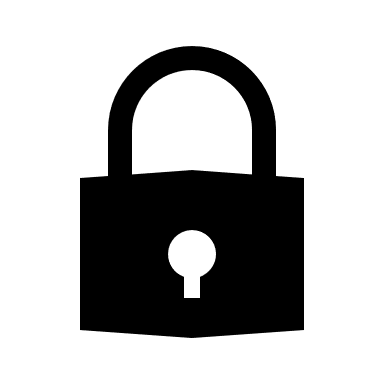 Σχετίζεται με τα δικαιώματα και τις ελευθερίες που κατοχυρώνονται από το νόμο. 

Είναι ένα νομικό ζήτημα που αφορά τον τρόπο με τον οποίο συλλέγονται, κοινοποιούνται και χρησιμοποιούνται τα δεδομένα.

Η τεχνολογία από μόνη της δεν μπορεί να διασφαλίσει το απόρρητο των προσωπικών δεδομένων.
[Speaker Notes: Η Ιδιωτικότητα των Δεδομένων αφορά την εξουσιοδότηση πρόσβασης - ποιος την έχει και ποιος την καθορίζει. Η Προστασία των Δεδομένων είναι ουσιαστικά ένα τεχνικό ζήτημα, ενώ το απόρρητο των δεδομένων είναι ένα νομικό ζήτημα.
▪ Η τεχνολογία από μόνη της δεν μπορεί να διασφαλίσει την ιδιωτικότητα των προσωπικών δεδομένων. Τα περισσότερα πρωτόκολλα προστασίας της ιδιωτικής ζωής εξακολουθούν να είναι ευάλωτα σε εξουσιοδοτημένα άτομα που ενδέχεται να έχουν πρόσβαση στα δεδομένα. Η επιβάρυνση αυτών των εξουσιοδοτημένων ατόμων αφορά, πάνω απ' όλα, τη νομοθεσία περί προστασίας της ιδιωτικής ζωής, και όχι την τεχνολογία.]
Γενικός Κανονισμός της ΕΕ για την Προστασία των Δεδομένων
Σύμφωνα με τον Γενικό Κανονισμό για την Προστασία Δεδομένων (ΕΕ) 2016/679, τα Δεδομένα Προσωπικού Χαρακτήρα πρέπει να:

Επεξεργάζονται νόμιμα, δίκαια και με διαφάνεια
Συλλέγονται για καθορισμένους, σαφείς και νόμιμους σκοπούς, και να μην υποβάλλονται σε περαιτέρω επεξεργασία κατά τρόπο που δεν συνάδει με τους σκοπούς αυτούς.
Είναι επαρκή, συναφή και να περιορίζονται στα αναγκαία σε σχέση με τους σκοπούς για τους οποίους υποβάλλονται σε επεξεργασία.
[Speaker Notes: ΓΚΠΔ (GDPR)
▪ Ο ΓΚΠΔ είναι ένας κανονισμός του δικαίου της ΕΕ σχετικά με την προστασία των δεδομένων και της ιδιωτικής ζωής για όλους τους πολίτες της Ευρωπαϊκής Ένωσης (ΕΕ) και του Ευρωπαϊκού Οικονομικού Χώρου (ΕΟΧ). Αφορά επίσης τη διαβίβαση δεδομένων προσωπικού χαρακτήρα εκτός των περιοχών της ΕΕ και του ΕΟΧ.  ▪Στόχος του είναι να καταστήσει τις εταιρείες υπόλογες για τη διασφάλιση των προσωπικών δεδομένων τα οποία ολοένα και περισσότερο κατακλύζουν τον σύγχρονο ψηφιακό κόσμο. 
▪ Εμπίπτει στις αρμοδιότητες των εθνικών ρυθμιστικών αρχών - στη Βρετανία, το Γραφείο του Επιτρόπου Πληροφοριών - να επιβάλλουν τους κανόνες για τις εταιρείες εντός της δικαιοδοσίας τους.
▪ Κυρώσεις: Σύμφωνα με τον ΓΚΠΔ, οι ρυθμιστικές αρχές μπορούν να επιβάλουν πρόστιμο σε μια εταιρεία που παραβιάζει τη νομοθεσία έως και 4% των ετήσιων πωλήσεών της, αν και τα περισσότερα πρόστιμα μέχρι στιγμής ήταν πολύ μικρότερα, συνήθως κάτω από 1 εκατομμύριο δολάρια.]
Γενικός Κανονισμός της ΕΕ για την Προστασία των Δεδομένων
Σύμφωνα με τον Γενικό Κανονισμό για την Προστασία Δεδομένων (ΕΕ) 2016/679, τα δεδομένα προσωπικού χαρακτήρα πρέπει να: (συν.)

Είναι ακριβή, και, όπου είναι απαραίτητο, να διατηρούνται ανανεωμένα

Διατηρούνται σε μορφή η οποία επιτρέπει την αναγνώριση των υποκειμένων των δεδομένων αυτών για χρονικό διάστημα που να μην υπερβαίνει το απολύτως απαραίτητο
[Speaker Notes: ΓΚΠΔ (GDPR)
▪ Ο ΓΚΠΔ είναι ένας κανονισμός του δικαίου της ΕΕ σχετικά με την προστασία των δεδομένων και της ιδιωτικής ζωής για όλους τους πολίτες της Ευρωπαϊκής Ένωσης (ΕΕ) και του Ευρωπαϊκού Οικονομικού Χώρου (ΕΟΧ). Αφορά επίσης τη διαβίβαση δεδομένων προσωπικού χαρακτήρα εκτός των περιοχών της ΕΕ και του ΕΟΧ.  ▪Στόχος του είναι να καταστήσει τις εταιρείες υπόλογες για τη διασφάλιση των προσωπικών δεδομένων τα οποία ολοένα και περισσότερο κατακλύζουν τον σύγχρονο ψηφιακό κόσμο. 
▪ Εμπίπτει στις αρμοδιότητες των εθνικών ρυθμιστικών αρχών - στη Βρετανία, το Γραφείο του Επιτρόπου Πληροφοριών - να επιβάλλουν τους κανόνες για τις εταιρείες εντός της δικαιοδοσίας τους.
▪ Κυρώσεις: Σύμφωνα με τον ΓΚΠΔ, οι ρυθμιστικές αρχές μπορούν να επιβάλουν πρόστιμο σε μια εταιρεία που παραβιάζει τη νομοθεσία έως και 4% των ετήσιων πωλήσεών της, αν και τα περισσότερα πρόστιμα μέχρι στιγμής ήταν πολύ μικρότερα, συνήθως κάτω από 1 εκατομμύριο δολάρια.]
Γενικός Κανονισμός της ΕΕ για την Προστασία των Δεδομένων
Σύμφωνα με τον Γενικό Κανονισμό για την Προστασία Δεδομένων (ΕΕ) 2016/679, τα δεδομένα προσωπικού χαρακτήρα (συν.): 

Υποβάλλονται σε επεξεργασία κατά τρόπο που διασφαλίζει την κατάλληλη ασφάλεια των δεδομένων προσωπικού χαρακτήρα, συμπεριλαμβανομένης της προστασίας από μη εξουσιοδοτημένη ή παράνομη επεξεργασία και από τυχαία απώλεια, καταστροφή ή ζημία, χρησιμοποιώντας κατάλληλα τεχνικά ή οργανωτικά μέτρα.
[Speaker Notes: ΓΚΠΔ (GDPR)
▪ Ο ΓΚΠΔ είναι ένας κανονισμός του δικαίου της ΕΕ σχετικά με την προστασία των δεδομένων και της ιδιωτικής ζωής για όλους τους πολίτες της Ευρωπαϊκής Ένωσης (ΕΕ) και του Ευρωπαϊκού Οικονομικού Χώρου (ΕΟΧ). Αφορά επίσης τη διαβίβαση δεδομένων προσωπικού χαρακτήρα εκτός των περιοχών της ΕΕ και του ΕΟΧ.  ▪Στόχος του είναι να καταστήσει τις εταιρείες υπόλογες για τη διασφάλιση των προσωπικών δεδομένων τα οποία ολοένα και περισσότερο κατακλύζουν τον σύγχρονο ψηφιακό κόσμο. 
▪ Εμπίπτει στις αρμοδιότητες των εθνικών ρυθμιστικών αρχών - στη Βρετανία, το Γραφείο του Επιτρόπου Πληροφοριών - να επιβάλλουν τους κανόνες για τις εταιρείες εντός της δικαιοδοσίας τους.
▪ Κυρώσεις: Σύμφωνα με τον ΓΚΠΔ, οι ρυθμιστικές αρχές μπορούν να επιβάλουν πρόστιμο σε μια εταιρεία που παραβιάζει τη νομοθεσία έως και 4% των ετήσιων πωλήσεών της, αν και τα περισσότερα πρόστιμα μέχρι στιγμής ήταν πολύ μικρότερα, συνήθως κάτω από 1 εκατομμύριο δολάρια.]
Γενικός Κανόνας για την Προστασία των Δεδομένων (ΓΚΠΔ)
Άρθρο 4 (1). Δεδομένα προσωπικού χαρακτήρα θεωρείται κάθε πληροφορία που αφορά ταυτοποιημένο ή ταυτοποιήσιμο φυσικό πρόσωπο. Διάφορες πληροφορίες, οι οποίες συγκεντρωμένες μαζί μπορούν να οδηγήσουν στην ταυτοποίηση ενός συγκεκριμένου προσώπου, συνιστούν επίσης δεδομένα προσωπικού χαρακτήρα.
[Speaker Notes: Τα δεδομένα προσωπικού χαρακτήρα πρέπει να:
-Συλλέγονται για καθορισμένους, σαφείς και νόμιμους σκοπούς, και να μην υποβάλλονται σε περαιτέρω επεξεργασία κατά τρόπο που δεν συνάδει με τους σκοπούς αυτούς. ("περιορισμός του σκοπού")
- Είναι επαρκή, συναφή και να περιορίζονται στα αναγκαία σε σχέση με τους σκοπούς για τους οποίους υποβάλλονται σε επεξεργασία. ("ελαχιστοποίηση των δεδομένων")
- Eίναι ακριβή και, εφόσον απαιτείται, επικαιροποιημένα ("ακρίβεια")
- Διατηρούνται σε μορφή η οποία επιτρέπει την αναγνώριση των υποκειμένων των δεδομένων αυτών για χρονικό διάστημα που να μην υπερβαίνει το απολύτως απαραίτητο που απαιτείται για την επεξεργασία τους ("περιορισμός της περιόδου αποθήκευσης")
- Υποβάλλονται σε επεξεργασία κατά τρόπο που διασφαλίζει την κατάλληλη ασφάλεια των δεδομένων προσωπικού χαρακτήρα, συμπεριλαμβανομένης της προστασίας από μη εξουσιοδοτημένη ή παράνομη επεξεργασία και από τυχαία απώλεια, καταστροφή ή ζημία, χρησιμοποιώντας κατάλληλα τεχνικά ή οργανωτικά μέτρα.
 ("ακεραιότητα και εμπιστευτικότητα")]
ΓΚΠΔ (GDPR)
Σε Περίπτωση Παραβίασης:
Ενημερώστε την εποπτική αρχή το αργότερο εντός 72 ωρών αφότου λάβετε γνώση της παραβίασης.
Ενημερώστε όλα τα επηρεαζόμενα άτομα εάν η παραβίαση δεδομένων ενέχει υψηλό κίνδυνο.
[Speaker Notes: Τα δεδομένα προσωπικού χαρακτήρα πρέπει να:
-Συλλέγονται για καθορισμένους, σαφείς και νόμιμους σκοπούς, και να μην υποβάλλονται σε περαιτέρω επεξεργασία κατά τρόπο που δεν συνάδει με τους σκοπούς αυτούς. ("περιορισμός του σκοπού")
- Είναι επαρκή, συναφή και να περιορίζονται στα αναγκαία σε σχέση με τους σκοπούς για τους οποίους υποβάλλονται σε επεξεργασία. ("ελαχιστοποίηση των δεδομένων")
- Eίναι ακριβή και, εφόσον απαιτείται, επικαιροποιημένα ("ακρίβεια")
- Διατηρούνται σε μορφή η οποία επιτρέπει την αναγνώριση των υποκειμένων των δεδομένων αυτών για χρονικό διάστημα που να μην υπερβαίνει το απολύτως απαραίτητο που απαιτείται για την επεξεργασία τους ("περιορισμός της περιόδου αποθήκευσης")
- Υποβάλλονται σε επεξεργασία κατά τρόπο που διασφαλίζει την κατάλληλη ασφάλεια των δεδομένων προσωπικού χαρακτήρα, συμπεριλαμβανομένης της προστασίας από μη εξουσιοδοτημένη ή παράνομη επεξεργασία και από τυχαία απώλεια, καταστροφή ή ζημία, χρησιμοποιώντας κατάλληλα τεχνικά ή οργανωτικά μέτρα.
 ("ακεραιότητα και εμπιστευτικότητα")]
Δεοντολογία των Δεδομένων
Συναίνεση
Κοινοποίηση Δεδομένων
Αλγοριθμική Mεροληψία
Η συγκατάθεση δεν είναι πλέον μια εφάπαξ απόφαση, αλλά ένα διαρκές ζήτημα που πρέπει να παρακολουθείται προσεκτικά. Οι μηχανισμοί ανάκλησης της συγκατάθεσης πρέπει να είναι εξίσου εύκολοι με εκείνους της παραχώρησης συγκατάθεσης.
Η ύπαρξη ισχυρών δεοντολογικών πρακτικών αποκλείει την κοινοποίηση των δεδομένων χωρίς τη εξασφάλιση συγκατάθεσης, αλλά η αποτελεσματική χρήση των δεδομένων απαιτεί την κοινοποίησή τους. Η αντιμετώπιση των ζητημάτων και ο μετριασμός των κινδύνων που απορρέουν από την κοινή χρήση δεδομένων είναι ζωτικής σημασίας.
Τα δεδομένα μπορεί συχνά να περιέχουν κρυμμένες μεροληψίες, οι οποίες παράγονται από συστηματικά και επαναλαμβανόμενα σφάλματα σε ένα υπολογιστικό σύστημα. Αυτά μπορούν να επιφέρουν αναξιόπιστα ή άδικα αποτελέσματα.
Πηγή: https://www.bpe.co.uk/services/need/data-protection-the-gdpr/brilliantly-simple-guide-to-the-gdpr/explaining-what-is-meant-by-consent/
[Speaker Notes: - Η ισχύς των δεδομένων είναι τόσο μεγάλη, ενώ αυτά δύνανται να έχουν τόσο μεγάλη επιρροή στη ζωή μας, ώστε θα πρέπει να θεωρήσουμε τα δεδομένα όχι ως ένα δυαδικό σύστημα αποτελούμενο από τις αξίες 1 και 0, αλλά ως μια "ψηφιακή ψυχή". Η έννοια της "ψηφιακής ψυχής" περιγράφεται και ως η ηλεκτρονική αναπαράσταση του εαυτού σας. Η δημιουργία ενός μοντέλου για την ιδιοκτησία και τον έλεγχο της ιδέας αυτής αποτελεί τη μεγάλη πρόκληση για τις εταιρείες που κατέχουν δεδομένα, καθώς και για τα εμπλεκόμενα άτομα και τις ρυθμιστικές αρχές.
- Lessig's Pathetic dot Theory ή η Θεωρία της Νέας Σχολής του Σικάγο, παρουσιάστηκε από τον Lawrence Lessig σε ένα άρθρο του το 1998, και έγινε δημοφιλής στο βιβλίο του που κυκλοφόρησε το 1999, με τίτλο Code and Other Laws of Cyberspace (Κώδικας και Άλλοι Νόμοι του Κυβερνοχώρου). Πρόκειται για μια κοινωνικοοικονομική θεωρία που αφορά την κανονιστική ρύθμιση. Η θεωρία αυτή εξετάζει τον τρόπο με τον οποίο οι ζωές των ατόμων (τα οποία αναπαριστούνται ως οι ανθρωπόμορφες κουκίδες) διέπονται από τέσσερις δυνάμεις: το νόμο, τους κοινωνικούς κανόνες, την αγορά και την αρχιτεκτονική (τεχνική υποδομή). Η θεωρία τονίζει ότι ο κώδικας των υπολογιστών είναι μόνο ένας από τους ρυθμιστικούς τρόπους που μπορούν να μεταβάλουν τη συμπεριφορά των ατόμων, και ότι η κατανόηση άλλων μηχανισμών, όπως ο νόμος, οι κανόνες και η ηθική, είναι ζωτικής σημασίας για την κατασκευή τεχνολογιών που δεν οδηγούν σε ανεπιθύμητες συμπεριφορές. Η δεοντολογία των δεδομένων αφορά την υπέρβαση της σφαίρας της νομοθεσίας και την προσπάθεια κατανόησης του τρόπου με τον οποίο οι αγορές, οι κανόνες και οι κώδικες αλληλοεπιδρούν, ώστε να διασφαλίσουμε ότι η χρήση των δεδομένων των ατόμων είναι δεοντολογική. Πρέπει να προχωρήσουμε πέρα από τα ζητήματα συμμόρφωσης, επικεντρώνοντας τις προσπάθειες επίσης στη χρήση των δεδομένων με τον καλύτερο δυνατό τρόπο για όλους τους εμπλεκόμενους.]
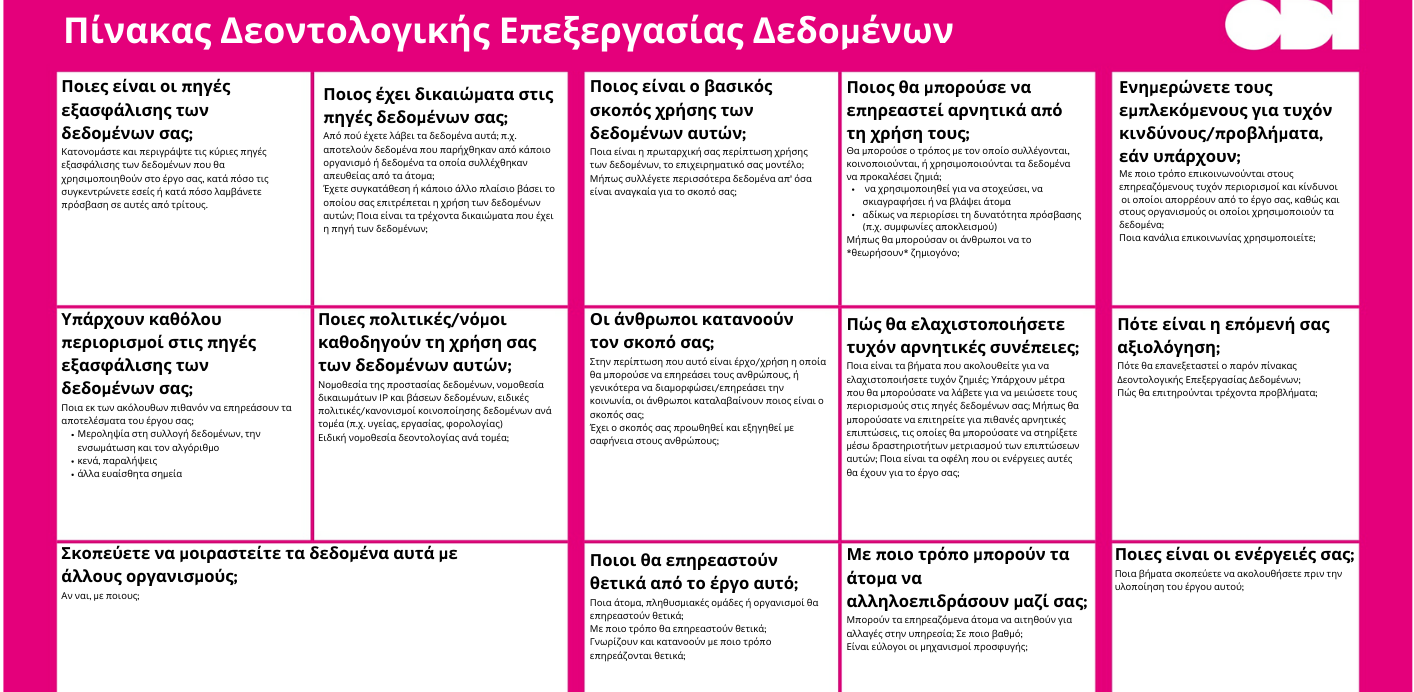 Κατεβάστε και χρησιμοποιήστε το παρόν εργαλείο: https://theodi.org/article/data-ethics-canvas/
«Αν το πλοίο σας δεν πλησιάζει, κολυμπήστε εσείς για να το συναντήσετε.»
Jonathan Winters
Διακυβέρνηση Πληροφοριών
«Ένα σύνολο κανόνων και κατευθυντήριων γραμμών για τον τρόπο χειρισμού των δεδομένων ή των πληροφοριών σε έναν οργανισμό. Μια στρατηγική διακυβέρνησης πληροφοριών θα πρέπει να προσδιορίζει τα δικαιώματα λήψης αποφάσεων και ένα πλαίσιο λογοδοσίας που ενθαρρύνουν την επιθυμητή συμπεριφορά κατά την αποτίμηση, τη δημιουργία, την αποθήκευση, τη χρήση, την αρχειοθέτηση και τη διαγραφή των πληροφοριών.»
[Speaker Notes: ΓΚΠΔ (GDPR)
▪ Ο ΓΚΠΔ είναι ένας κανονισμός του δικαίου της ΕΕ σχετικά με την προστασία των δεδομένων και της ιδιωτικής ζωής για όλους τους πολίτες της Ευρωπαϊκής Ένωσης (ΕΕ) και του Ευρωπαϊκού Οικονομικού Χώρου (ΕΟΧ). Αφορά επίσης τη διαβίβαση δεδομένων προσωπικού χαρακτήρα εκτός των περιοχών της ΕΕ και του ΕΟΧ.  ▪Στόχος του είναι να καταστήσει τις εταιρείες υπόλογες για τη διασφάλιση των προσωπικών δεδομένων τα οποία ολοένα και περισσότερο κατακλύζουν τον σύγχρονο ψηφιακό κόσμο. 
▪ Εμπίπτει στις αρμοδιότητες των εθνικών ρυθμιστικών αρχών - στη Βρετανία, το Γραφείο του Επιτρόπου Πληροφοριών - να επιβάλλουν τους κανόνες για τις εταιρείες εντός της δικαιοδοσίας τους.
▪ Κυρώσεις: Σύμφωνα με τον ΓΚΠΔ, οι ρυθμιστικές αρχές μπορούν να επιβάλουν πρόστιμο σε μια εταιρεία που παραβιάζει τη νομοθεσία έως και 4% των ετήσιων πωλήσεών της, αν και τα περισσότερα πρόστιμα μέχρι στιγμής ήταν πολύ μικρότερα, συνήθως κάτω από 1 εκατομμύριο δολάρια.]
Διακυβέρνηση των Πληροφοριών
Οι στόχοι της είναι οι εξής:
Πηγή: Logan 2010, παρατίθεται στους Rising, Kristensen, Tjerrild-Hansen, 2014
[Speaker Notes: Η παραβίαση των δεδομένων αποτελεί σοβαρό αδίκημα, και οι ίδιοι οι πελάτες απαιτούν ολοένα και μεγαλύτερη προσοχή στη δεοντολογία των δεδομένων από αυτούς στους οποίους τα εμπιστεύονται, οπότε η διακυβέρνηση των πληροφοριών πρέπει να ληφθεί σοβαρά υπόψη . Οι εταιρείες χρειάζεται να δημιουργήσουν ένα σχέδιο έκτακτης ανάγκης, ωστόσο είναι γεγονός πως η πρόληψη είναι καλύτερη από τη θεραπεία. Επιπλέον, δεν υπάρχει μια λύση που να ταιριάζει σε όλους.]
Διακυβέρνηση Πληροφοριών: Πώς μοιάζει μία στρατηγική Διακυβέρνησης Πληροφοριών;
Σύσταση της
Προγενέστεροι Παράγοντες (Προτρεπτικοί)
Συνέπειες
Διακυβέρνησης Δεδομένων
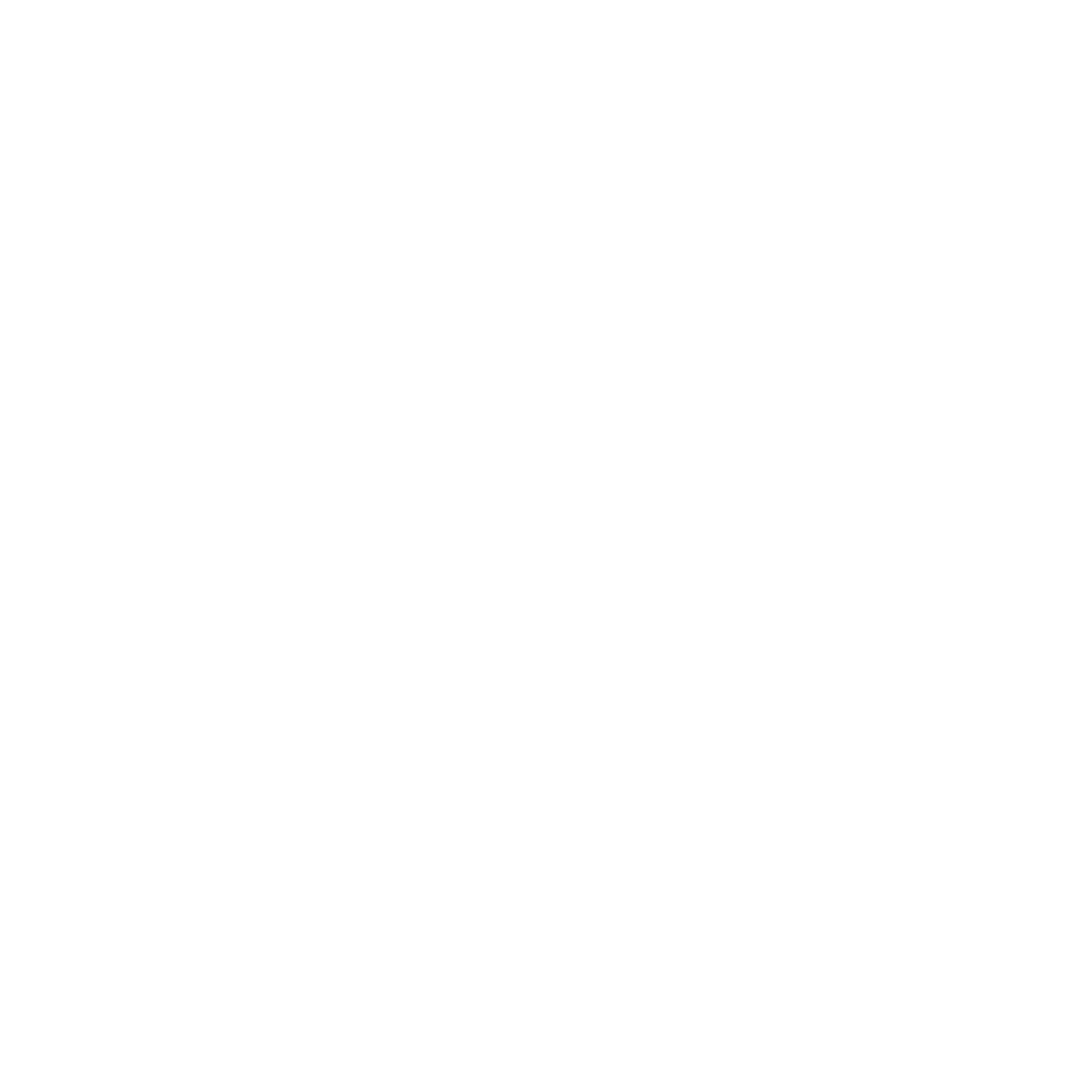 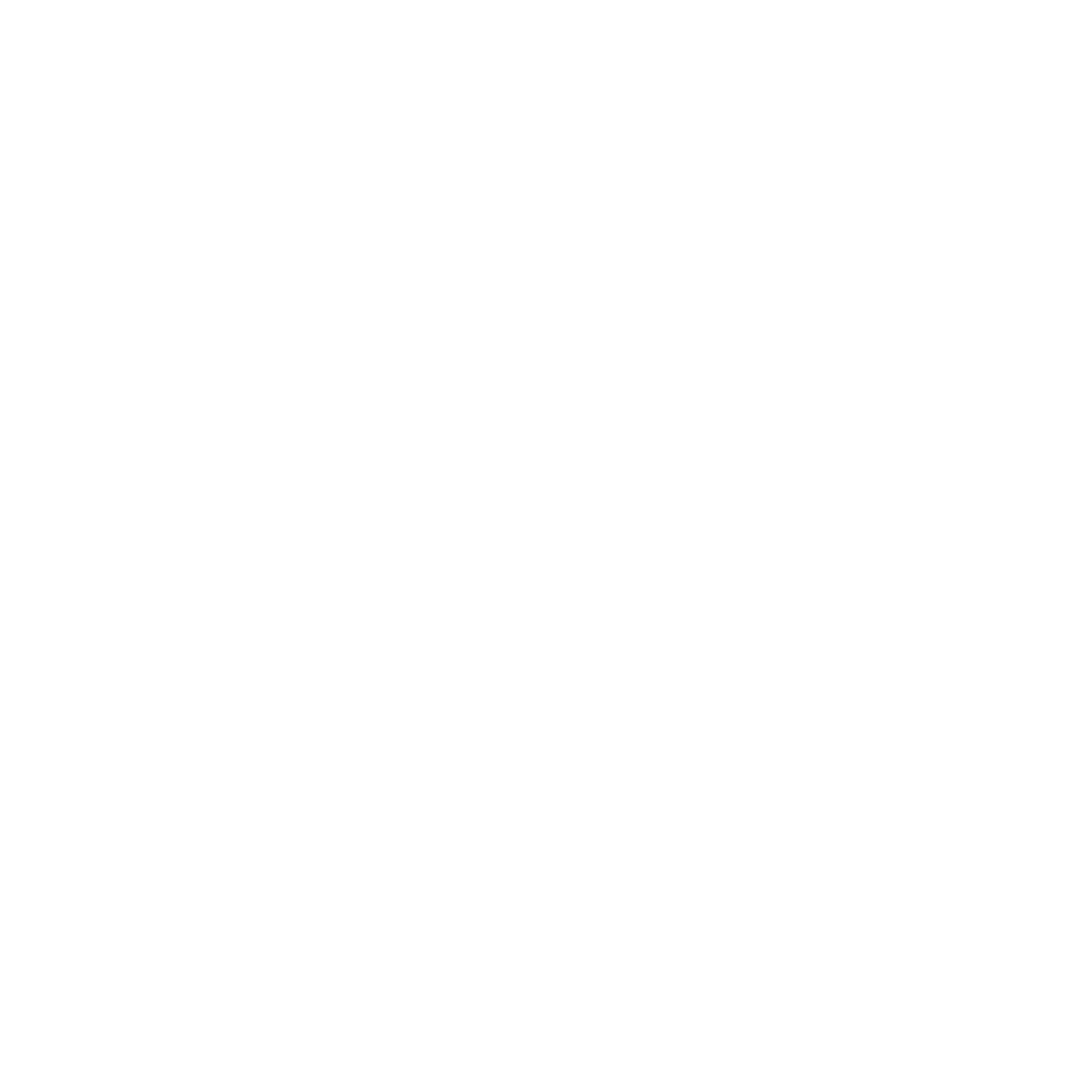 Κινηματογραφική παράσταση -      
       Ενδιάμεσο επίπεδο
Μετριασμός κινδύνου
Δομικές Πρακτικές
Διαδικασίες Καθορισμού Πολιτικής
Μηχανισμοί εποπτείας
Ευθύνες ιδιοκτησίας δεδομένων

Διαδικαστικές Πρακτικές (Κύκλου Ζωής)
Επιβολή φύλαξης/αρχειοθέτησης
Εφαρμογή πρακτικών τήρησης αντιγράφων ασφαλείας
Καθιέρωση και παρακολούθηση της πρόσβασης
Ταξινόμηση των δεδομένων βάσει της αξίας τους
Επίπεδα υπηρεσιών για την προστασία δεδομένων
Παρακολούθηση του κόστους μέσω επιστροφής χρεώσεων
Μετάβαση μεταξύ επιπέδων αποθήκευσης

Συσχετιστικές Πρακτικές
Εκπαίδευση χρηστών
Επικοινωνία/Ανταλλαγή ιδεών
Οργάνωση/Στρατηγική ΤΠ
Οργάνωση/Δομή ΤΠ
Τυποποίηση ΤΠ
Κουλτούρα ΤΠ (Προωθεί τη χρήση ΤΠ)
Κανονισμοί του Κλάδου
Ρυθμός Αύξησης Δεδομένων
Επισκόπηση της σύνθεσης και του πλαισίου της έννοιας της Διακυβέρνησης Δεδομένων (Tallon et al. 2013b)
Μεταγενέστεροι Παράγοντες (Αποτρεπτικοί)
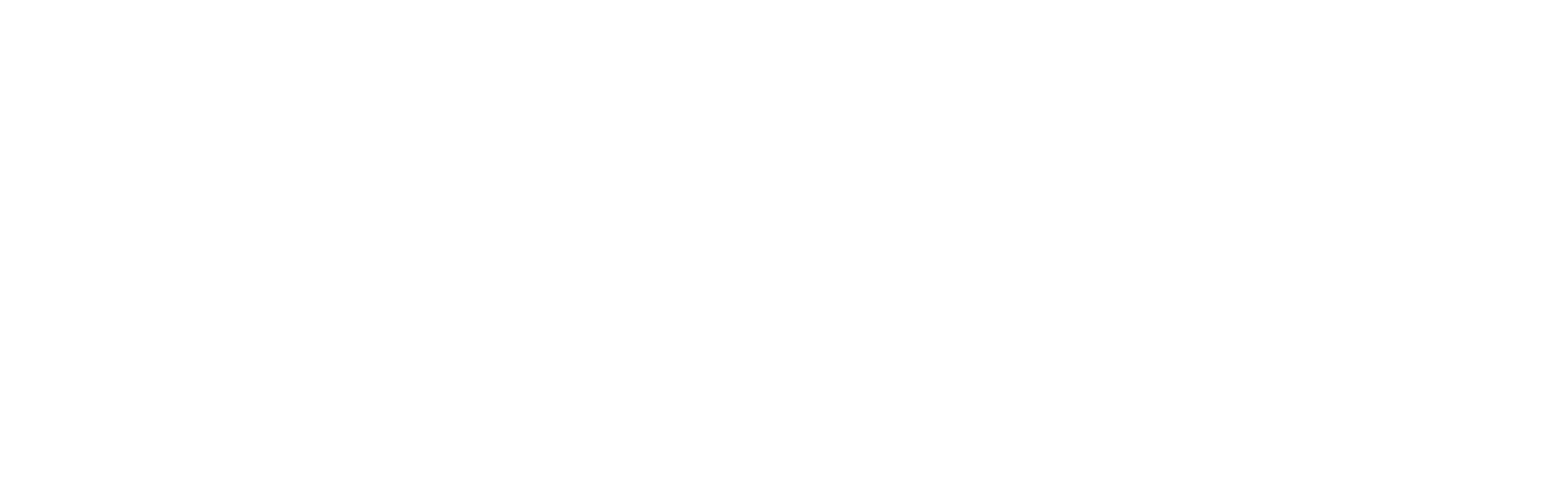 Πολυπλοκότητα/Μίξη Προϊόντος
Παραδοσιακά Συστήματα ΠΤ
Κουλτούρα ΤΠ (Νοοτροπία μανιακού συλλέκτη)
[Speaker Notes: - Ορισμός: "... προσδιορισμός των δικαιωμάτων λήψης αποφάσεων και ένα πλαίσιο λογοδοσίας με σκοπό την ενθάρρυνση της επιθυμητής συμπεριφοράς κατά την εκτίμηση, τη δημιουργία, την αποθήκευση, τη χρήση, την αρχειοθέτηση και τη διαγραφή των πληροφοριών." (Logan, 2010).
Με λίγα λόγια, η Διακυβέρνηση Πληροφοριών περιλαμβάνει ένα σύνολο κανόνων και οδηγιών για τον τρόπο χειρισμού των δεδομένων ή των πληροφοριών σε έναν οργανισμό. (Παρατίθεται στους Rising, Kristensen, Tjerrild-Hansen, 20148 )
- Στόχοι της Διακυβέρνησης Πληροφοριών:
1. Να μεγιστοποιεί την αξία των πληροφοριών για έναν οργανισμό, διασφαλίζοντας ότι τα δεδομένα που συλλέγονται είναι αξιόπιστα, ασφαλή και προσβάσιμα κατά τη διαδικασία λήψης αποφάσεων. 
 2. Να προστατεύει τα δεδομένα, έτσι ώστε η αξία τους για τον οργανισμό να μην μειώνεται εξαιτίας τυχόν τεχνολογικού ή ανθρώπινου λάθους, έλλειψης έγκαιρης πρόσβασης, ακατάλληλης χρήσης ή άτυχου συμβάντος.
- Γιατί γίνεται λόγος για τη Διακυβέρνηση Πληροφοριών και όχι για τη Διακυβέρνηση Δεδομένων; "Με απλά λόγια, τα δεδομένα αναφέρονται σε ακατέργαστα, μη οργανωμένα στοιχεία. Σκεφτείτε τα δεδομένα ως δέσμες μαζικών καταχωρήσεων, οι οποίες συλλέγονται και αποθηκεύονται χωρίς αναφορά σε κάποιο πλαίσιο. Μόλις αποδοθεί ένα συγκεκριμένα πλαίσιο στα συλλεγόμενα δεδομένα με τη σύνδεση δύο ή περισσότερων δεσμών με έναν ουσιαστικό τρόπο, τότε αυτά 'μετατρέπονται' σε πληροφορίες".]
Διακυβέρνηση Πληροφοριών: Δομώντας μία Στρατηγική Διακυβέρνησης Πληροφοριών
ΑΝΩΤΕΡΗ ΗΓΕΣΙΑ

Ανάπτυξη μιας σαφούς, γραπτής στρατηγικής, η οποία θα κοινοποιείται σε όλο το προσωπικό.
 Αυτή θα πρέπει να βασίζεται σε αξιολόγηση κινδύνου και πολιτική δεοντολογίας συλλογής δεδομένων. 
Προσφορά συστηματικής καθοδήγησης σχετικά με την προστασία των δεδομένων και διασφάλιση ότι η δεοντολογία είναι επικαιροποιημένη και ότι οι πολιτικές εφαρμόζονται σωστά.
ΤΕΧΝΙΚΟΣ ΤΠ
ΗΓΕΤΗΣ ΔΕΔΟΜΕΝΩΝ
Διατηρήστε τα συστήματα και το λογισμικό σας ενημερωμένα, και αποσύρτε τον παλιό εξοπλισμό σας με ασφάλεια. 
Καθορίστε μια πολιτική για τα αντίγραφα ασφαλείας, συμπεριλαμβανομένου του πόσο συχνά και πού θα τα αποθηκεύετε.
Βεβαιωθείτε ότι το προσωπικό χρησιμοποιεί ισχυρούς κωδικούς πρόσβασης.  
Χρησιμοποιήστε πρόγραμμα firewall ως μέτρο προστασίας.
Να ελέγχετε συχνά τα μέτρα ασφαλείας σας σύμφωνα με ένα προκαθορισμένο ημερολόγιο.
Να είστε προετοιμασμένοι για το ενδεχόμενο επιθέσεων λυτρισμικού (ransomware attacks), διατηρώντας γραπτή πολιτική που θα καθοδηγεί την αντιμετώπισή σας.
Διακυβέρνηση των Πληροφοριών: Εκτίμηση Κινδύνων
[Speaker Notes: Η εκτίμηση κινδύνου σας βοηθά να κατανοήσετε τους τομείς που χρειάζεται να προστατεύσετε περισσότερο, εκείνους στους οποίους θα μπορούσατε να είστε πιο ευάλωτοι, καθώς και τα πιθανά χειρότερα σενάρια. Ξεκινήστε με τον έλεγχο των δεδομένων και των πληροφοριών που έχετε στην κατοχή σας, και οι οποίες είναι οι πιο πολύτιμες. Στη συνέχεια, εξετάστε τον τρόπο με τον οποίο αποθηκεύετε αυτά τα δεδομένα, ποιος έχει πρόσβαση σε αυτά, αλλά και πώς προστατεύονται από την τεχνολογία και τις διάφορες υπάρχουσες διαδικασίες, με σκοπό να καταλάβετε τα σημεία στα οποία ενδέχεται να διατρέχετε τον μεγαλύτερο κίνδυνο. Εάν δεν είστε σίγουροι για τη διενέργεια μιας ορθής διαδικασίας εκτίμησης κινδύνου, τότε ίσως θα πρέπει να εξετάσετε το ενδεχόμενο να προσλάβετε έναν εμπειρογνώμονα για να το κάνει αυτό για εσάς. Ένα αποτελεσματικό σχέδιο αντιμετώπισης πρέπει να περιλαμβάνει τα ακόλουθα στοιχεία:
- Την πορεία ενεργοποίησης της νομικής σας αντίδρασης: Πρέπει να περιγράψετε τον τρόπο με τον οποίο θα χειριστείτε τις νομικές πτυχές της παραβίασης, για παράδειγμα την ενημέρωση του Γραφείου Επιτρόπου Πληροφοριών για το συγκεκριμένο ζήτημα, αναζητώντας την υπεράσπιση της επιχείρησής σας έναντι τυχόν ισχυρισμών περί αμέλειας.
- Χειρισμός των ερωτημάτων του κοινού στα μέσα ενημέρωσης: Η επιχείρησή σας μπορεί να βρεθεί στο επίκεντρο της προσοχής των μέσων ενημέρωσης μετά από μια παραβίαση, οπότε θα πρέπει να είστε έτοιμοι να χειριστείτε κάθε είδους εξωτερική επικοινωνία σχετικά με το τί συνέβη και πώς χειρίζεστε το ζήτημα. Είναι πιθανό να χρειαστείτε την υποστήριξη επαγγελματικής εμπειρογνωμοσύνης σε θέματα δημοσίων σχέσεων για να το κάνετε αυτό αποτελεσματικά.
- Μάθετε τι συνέβη: Θα χρειαστεί επίσης να έχετε στη διάθεσή σας ειδικούς ψηφιακούς εγκληματολόγους στον τομέα της πληροφορικής για να ανακαλύψετε τί προκάλεσε την παραβίαση, με σκοπό να διορθώσετε το πρόβλημα γρήγορα και να διασφαλίσετε ότι δεν θα ξανασυμβεί.
- Ενημέρωση των πελατών: Ανάλογα με το πελατολόγιό σας και την έκταση της παραβίασης, μπορεί να χρειαστεί να κάνετε πολλά δυσάρεστα τηλεφωνήματα από δυσαρεστημένους πελάτες! Θα πρέπει να είστε έτοιμοι να χειριστείτε με τρόπο αποτελεσματικό την επικοινωνία αυτή.]
Διακυβέρνηση των Πληροφοριών
Αρχές για τη δημιουργία ενός κώδικα δεοντολογίας διαχείρισης δεδομένων:

Η ύψιστη προτεραιότητα είναι ο σεβασμός προς τα άτομα που βρίσκονται πίσω από τα δεδομένα:
Όταν οι γνώσεις που προκύπτουν από τα δεδομένα θα μπορούσαν να επηρεάσουν την ανθρώπινη υπόσταση, το ενδεχόμενο δυνητικής βλάβης προς ένα άτομο ή μιας κοινότητας θα πρέπει να είναι το πρωταρχικό σας μέλημα. Τα μεγάλα δεδομένα μπορούν να παράγουν συναρπαστικές πληροφορίες σχετικά με τους πληθυσμούς, αλλά οι ίδιες αυτές πληροφορίες μπορούν να χρησιμοποιηθούν για να περιορίσουν άδικα τις προοπτικές ενός ατόμου.
Διακυβέρνηση των Πληροφοριών
Αρχές για τη δημιουργία ενός κώδικα δεοντολογίας διαχείρισης δεδομένων (συν.):

Λογοδοσία σχετικά με τις μελλοντικές χρήσεις των βάσεων δεδομένων σας

Οι επαγγελματίες των δεδομένων θα πρέπει να προσπαθούν να χρησιμοποιούν τα δεδομένα με τρόπους που συνάδουν με τις προθέσεις και την κατανόηση του μέρους που τα κοινοποιεί. Υπάρχουν πολλοί κανονισμοί που διέπουν τα σύνολα δεδομένων με βάση το καθεστώς των δεδομένων αυτών: «δημόσια», «ιδιωτικά» ή «ιδιόκτητα», για παράδειγμα.
Διακυβέρνηση των Πληροφοριών
Αρχές για τη δημιουργία ενός κώδικα δεοντολογίας διαχείρισης δεδομένων (συν.):
Λογοδοσία σχετικά με τις μελλοντικές χρήσεις των βάσεων δεδομένων σας (συν.)
Αλλά αυτό που γίνεται με τα σύνολα δεδομένων έχει τελικά μεγαλύτερη σημασία για τα υποκείμενα/χρήστες απ' ότι ο τύπος των δεδομένων ή το πλαίσιο στο οποίο συλλέγονται. 
Η συσχετιστική χρήση των επαναχρησιμοποιημένων δεδομένων στην έρευνα και τη βιομηχανία αποτελεί τη μεγαλύτερη προοπτική και ταυτόχρονα τον μεγαλύτερο κίνδυνο της ανάλυσης δεδομένων.
Διακυβέρνηση των Πληροφοριών
Αρχές για δημιουργία ενός κώδικα δεοντολογίας διαχείρισης δεδομένων (συν.):
Οι συνέπειες της χρήσης των δεδομένων και των εργαλείων ανάλυσης σήμερα διαμορφώνονται από τον τρόπο χρήσης τους στο παρελθόν. 

Δεν υπάρχουν ακατέργαστα δεδομένα. Όλα τα σύνολα δεδομένων και τα εργαλεία ανάλυσης που τα συνοδεύουν φέρουν ένα ιστορικό ανθρώπινης λήψης αποφάσεων. Στο μέτρο του δυνατού, το ιστορικό πρέπει να είναι ελέγξιμο. Αυτό θα πρέπει να περιλαμβάνει μηχανισμούς για την παρακολούθηση του πλαισίου συλλογής, των μεθόδων εξασφάλισης συναίνεσης, την ιεράρχηση των ευθυνών, καθώς και των αξιολογήσεων της ποιότητας και της ακρίβειας των δεδομένων.
Διακυβέρνηση των Πληροφοριών
Αρχές για δημιουργία ενός κώδικα δεοντολογίας διαχείρισης δεδομένων (συν.):
Προσπαθήστε να συνδυάσετε τα μέτρα προστασίας της ιδιωτικής ζωής και της ασφάλειας με τις ανάλογες προσδοκίες όσον αφορά την προστασία της ιδιωτικής ζωής και της ασφάλειας. 

Τα υποκείμενα των δεδομένων έχουν ένα εύρος προσδοκιών σχετικά με το απόρρητο και την ασφάλεια των δεδομένων τους. Οι προσδοκίες αυτές συχνά εξαρτώνται από το εκάστοτε πλαίσιο. Οι σχεδιαστές και οι επαγγελματίες των δεδομένων θα πρέπει να λαμβάνουν δεόντως υπόψη αυτές τις προσδοκίες, και να ευθυγραμμίζουν τις εγγυήσεις τους με τις προσδοκίες αυτές, στο πλαίσιο του εφικτού.
Διακυβέρνηση των Πληροφοριών
Αρχές για δημιουργία ενός κώδικα δεοντολογίας διαχείρισης δεδομένων (συν.):
Πάντα να συμμορφώνεστε με το νόμο, αλλά να κατανοείτε παράλληλα ότι ο νόμος είναι συχνά o κατώτατος περιορισμός. 
Ο ψηφιακός μετασχηματισμός αποτελεί μια τυπική εξελικτική πορεία για τις επιχειρήσεις και τις κυβερνήσεις. Ωστόσο, επειδή οι νόμοι έχουν αποτύχει σε μεγάλο βαθμό να συμβαδίσουν με το ρυθμό της ψηφιακής καινοτομίας και μεταβολής, οι υφιστάμενοι κανονισμοί συχνά δεν ανταποκρίνονται σωστά στους τρέχοντες κινδύνους. Σε αυτό το πλαίσιο, η απλή συμμόρφωση με το νόμο συνεπάγεται με εφησυχασμό. Για να διαπρέψουν στη δεοντολογία της επεξεργασίας δεδομένων, οι ηγέτες πρέπει να καθορίσουν τα δικά τους πλαίσια συμμόρφωσης για να υπερκαλύψουν τις νομοθετημένες απαιτήσεις.
Διακυβέρνηση των Πληροφοριών
Αρχές για δημιουργία ενός κώδικα δεοντολογίας διαχείρισης δεδομένων (συν.):
Να είστε επιφυλακτικοί με τη συλλογή δεδομένων μόνο και μόνο για να έχετε περισσότερα δεδομένα 

Η δύναμη και ταυτόχρονα ο κίνδυνος της ανάλυσης δεδομένων είναι ότι τα δεδομένα που συλλέγονται σήμερα θα είναι χρήσιμα για απρόβλεπτους σκοπούς στο μέλλον. Λάβετε δεόντως υπόψη το ενδεχόμενο ότι λιγότερα δεδομένα μπορεί να επιφέρουν τόσο καλύτερη ανάλυση, όσο και μικρότερο κίνδυνο.
Δραστηριότητα
Ερώτηση συζήτησης
Ο Καπιταλισμός της Παρακολούθησης διεκδικεί μονομερώς την ανθρώπινη εμπειρία ως ελεύθερη πρώτη ύλη για να μεταφραστεί σε δεδομένα ως προς την ανθρώπινη συμπεριφορά. Αν και ορισμένα από τα δεδομένα αυτά εφαρμόζονται για τη βελτίωση των παρεχόμενων υπηρεσιών, τα υπόλοιπα δηλώνονται ως ιδιόκτητο πλεόνασμα συμπεριφοράς, τροφοδοτούνται στη μηχανική νοημοσύνη, και μετατρέπονται σε προβλεπόμενα προϊόντα.
Αυτά τα προβλεπόμενα προϊόντα αποτελούν αντικείμενα συναλλαγής σε μελλοντικές αγορές συμπεριφορικών τάσεων. Οι καπιταλιστές της παρακολούθησης έχουν πλουτίσει αφάνταστα από αυτές τις εμπορικές πράξεις. 																			- Shoshana Zuboff
Δραστηριότητα
Ερώτηση συζήτησης (συν.)

Το έργο της Shosana Zuboff, μιας διακεκριμένης Αμερικανίδας ακαδημαϊκού, έχει καταστεί ως βασικό πλαίσιο για την κατανόηση των μεγάλων δεδομένων και του ευρύτερου πεδίου της εμπορικής παρακολούθησης. Υποστηρίζει ότι ούτε οι νόμοι περί προστασίας της ιδιωτικής ζωής, ούτε οι αντιμονοπωλιακοί νόμοι δύνανται να παρέχουν επαρκή προστασία από τις πρωτοφανείς πρακτικές του Καπιταλισμού της Παρακολούθησης.
Δραστηριότητα
Ερώτηση συζήτησης (συν.)

Πιστεύετε ότι οι εταιρικές πρακτικές απειλούν την ατομική αυτονομία και τη δημοκρατία; Πού πιστεύετε ότι εναπόκειται η ευθύνη για την προστασία των ατομικών δικαιωμάτων: στις εταιρείες ή στις κυβερνήσεις;
Πηγή: https://www.theguardian.com/books/2019/oct/04/shoshana-zuboff-surveillance-capitalism-assault-human-automomy-digital-privacy
Δραστηριότητα
Διενεργήστε μία Εκτίμηση Αντικτύπου σχετικά με την Προστασία Δεδομένων (ΕΑΠΔ)
Η ΕΑΠΔ είναι μια διαδικασία που σας βοηθά να εντοπίσετε και να ελαχιστοποιήσετε τους κινδύνους όσον αφορά την προστασία των δεδομένων ενός έργου. Πρέπει να διενεργείτε ΕΑΠΔ για επεξεργασία που ενδέχεται να έχει ως αποτέλεσμα υψηλό κίνδυνο για κάποια άτομα. Αυτό περιλαμβάνει κάποιους συγκεκριμένους τύπους επεξεργασίας. Μπορείτε να χρησιμοποιήσετε τις λίστες ελέγχου διαλογής που παρέχουμε για να σας βοηθήσουν να αποφασίσετε πότε πρέπει να κάνετε ΕΑΠΔ.
Αποτελεί επίσης καλή πρακτική η διενέργεια ΕΑΠΔ για οποιοδήποτε σημαντικό έργο το οποίο απαιτεί την επεξεργασία δεδομένων προσωπικού χαρακτήρα.
Δραστηριότητα
Διενεργήστε μία Εκτίμηση Αντικτύπου σχετικά με την Προστασία Δεδομένων (ΕΑΠΔ) (συν.)

Δημιουργήστε ένα πρότυπο ΕΑΠΔ για ένα έργο της επιλογής σας. Πρέπει να κάνετε τα ακόλουθα:
Πηγή: https://www.dataprotection.ie/en/organisations/know-your-obligations/data-protection-impact-assessments
04
Δουλεύοντας με Δεδομένα
Πλεονεκτήματα των Δεδομένων για τις Επιχειρήσεις
Η σημασία των μεγάλων δεδομένων δεν έγκειται στο πόσα δεδομένα διαθέτει μια εταιρεία, αλλά στον τρόπο με τον οποίο αξιοποιεί τα δεδομένα που έχει συλλέξει. 
Η δυνατότητα ανάλυσης και πρόβλεψης της συμπεριφοράς της αγοράς και των πελατών με τη χρήση των Μεγάλων Δεδομένων αποτελεί μια νέα αλλαγή προτύπου για τις μικρές και μικρομεσαίες επιχειρήσεις. Όταν η αλλαγή αυτή εφαρμόζεται σωστά, μπορεί να αποφέρει αυξημένη ευελιξία, παραγωγικότητα, μεγαλύτερη ταχύτητα ανταπόκρισης, βελτιωμένη δυνατότητα πρόβλεψης, καθώς και ικανότητα ικανοποίησης των αναγκών των πελατών εντοπίζοντας τα «τυφλά σημεία» και λαμβάνοντας καλύτερες αποφάσεις.
Πηγή: An Overview of Big Data for Growth in SMEs
Πλεονεκτήματα των Δεδομένων για τις Επιχειρήσεις
Βελτίωση Διαδικασιών

Μείωση χρόνου
Εξοικονόμηση δαπανών
Βελτιωμένη Ποιότητα
Διαχείριση διαδικτυακής φήμης
Iκανοποίηση πελατών
Καινοτομία Προϊόντος

Πληροφορίες για την αγορά
Νέα προϊόντα
Ανατροφοδότηση σε πραγματικό χρόνο
Μεγιστοποίηση του κέρδους
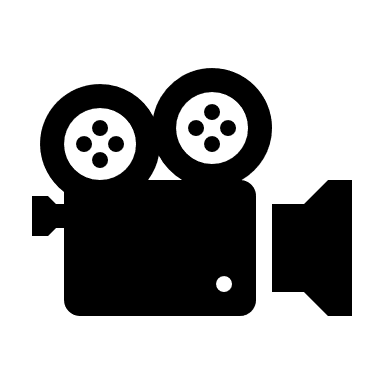 Συνδεσιμότητα με τον κόσμο
https://www.youtube.com/watch?v=2GrXTLe9ztA
Ενοποιημένη Ψηφιακή Εργασία για το Εργατικό Δυναμικό (Σύντομη Εκπαιδευτική Δραστηριότητα)
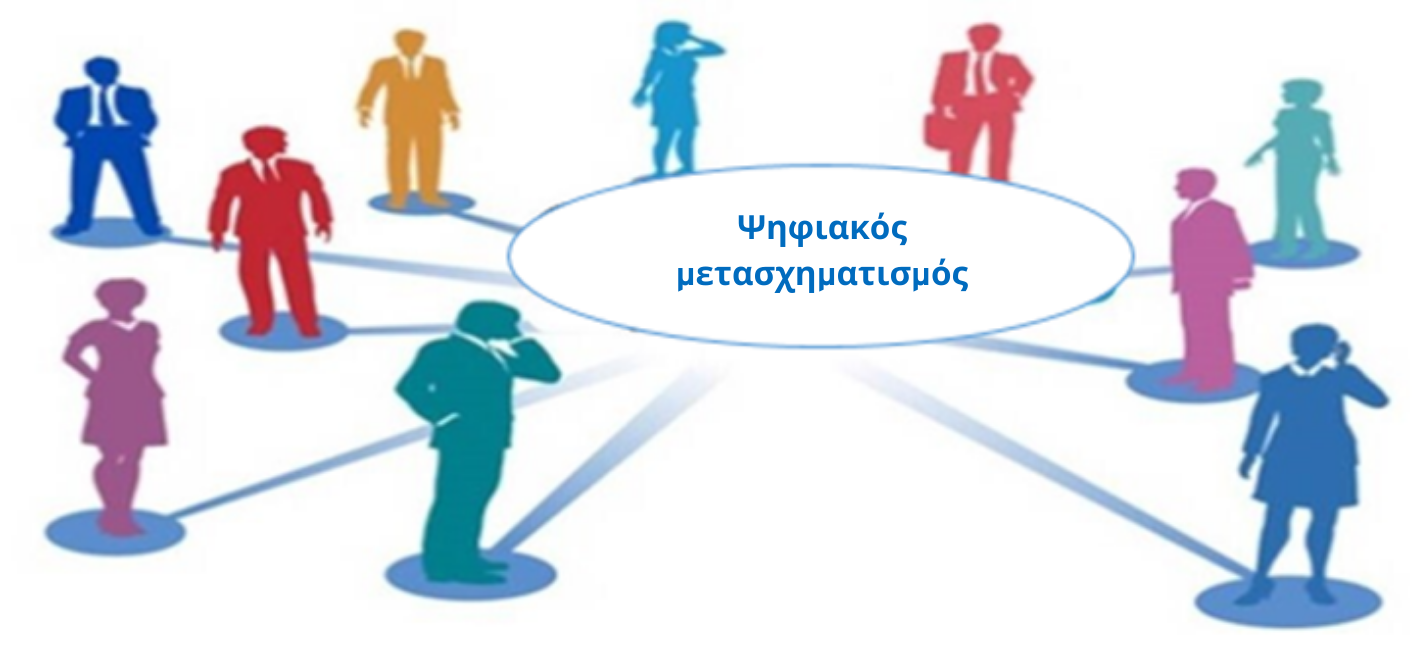 Βήμα 1: Συνδέστε τους ανθρώπους
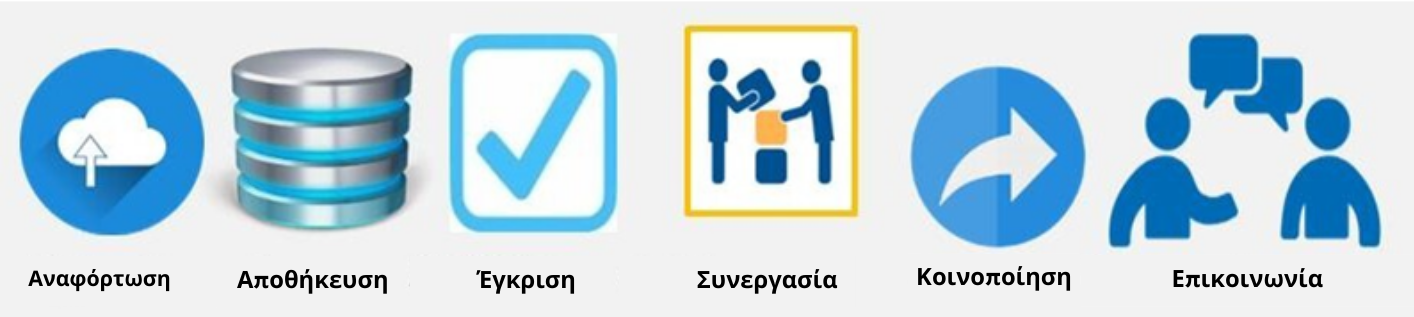 Βήμα 2: Μάθετε πώς να δουλεύετε σωστά με δεδομένα
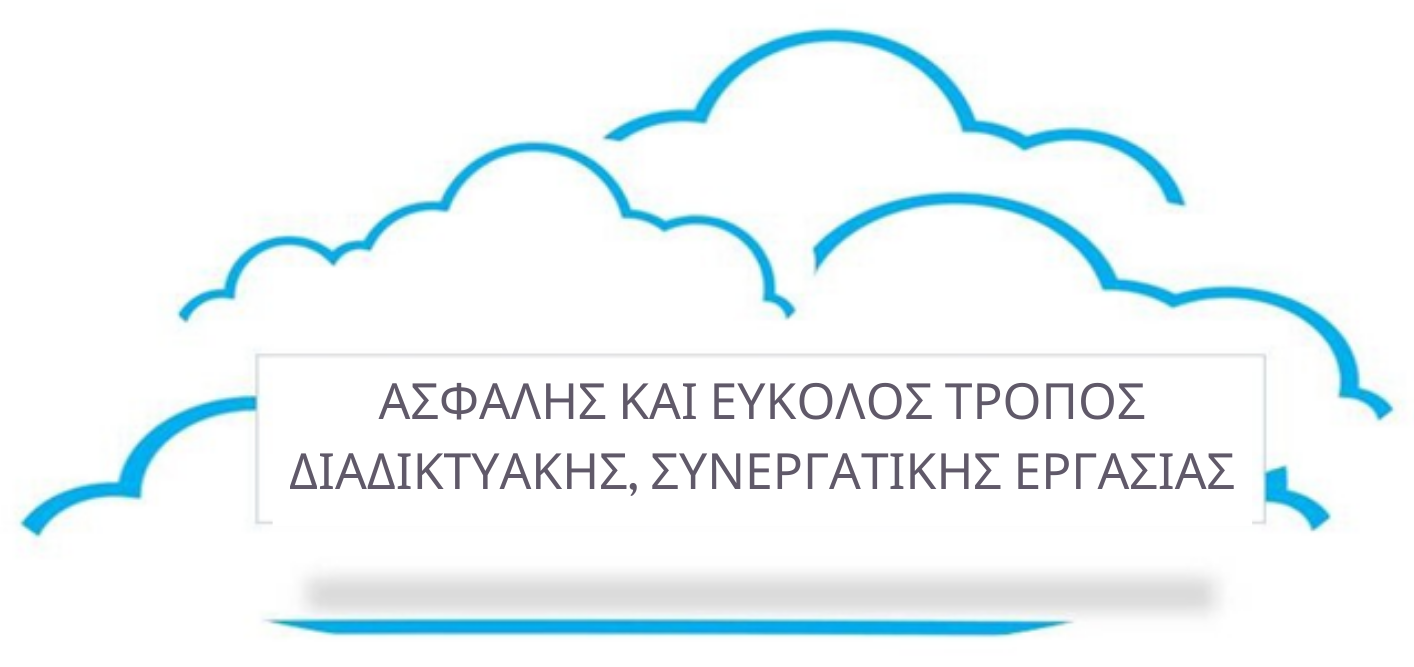 Βήμα 3: Επιλέξτε την κατάλληλη ψηφιακή υποδομή για να δουλέψετε με δεδομένα
Τέσσερεις Τρόποι με τους οποίους οι Επιχειρήσεις Χρησιμοποιούν Δεδομένα για να Αναπτυχθούν
Μείωση του Χρόνου Διάθεσης στην Αγορά

Η εισαγωγή νέων προϊόντων ή υπηρεσιών περιλαμβάνει πολλά στάδια του κύκλου ζωής. Μια μεγάλη φαρμακευτική εταιρεία μείωσε κατά 98% τον χρόνο που απαιτείται για την εκτέλεση προσομοιώσεων κλινικών δοκιμών, μεταφέροντας τις εργασίες της σε ένα ειδικό περιβάλλον υπηρεσιών δεδομένων στο cloud.
[Speaker Notes: Πηγή: https://www.informationweek.com/software/enterprise-applications/bigdata-6-real-life-business-cases/d/d-id/1320590?image_number=2&piddl_msgorder=asc]
Τέσσερεις Τρόποι με τους οποίους οι Επιχειρήσεις Χρησιμοποιούν Δεδομένα για να Αναπτυχθούν
Μείωση του Χρόνου Διάθεσης στην Αγορά (Συν.)

Πριν από τη μεταφορά των δεδομένων στο Cloud, οι επιστήμονες αυτοί χρησιμοποιούσαν ένα κοινόχρηστο εσωτερικό περιβάλλον επεξεργασίας δεδομένων, στο οποίο χρειάζονταν 60 ώρες για την εκτέλεση εκατοντάδων εργασιών. Τώρα που κάθε επιστήμονας έχει ένα αποκλειστικό περιβάλλον, 2.000 εργασίες μπορούν να διεκπεραιωθούν σε 1,2 ώρες χωρίς αυτό να επηρεάζει τα άλλα μέλη της ομάδας.
[Speaker Notes: Πηγή: https://www.informationweek.com/software/enterprise-applications/bigdata-6-real-life-business-cases/d/d-id/1320590?image_number=2&piddl_msgorder=asc]
Τέσσερεις Τρόποι με τους οποίους οι Επιχειρήσεις Χρησιμοποιούν Δεδομένα για να Αναπτυχθούν
Βελτιώστε την Χρηματοοικονομική Επίδοσή σας
Τα οικονομικά τμήματα των επιχειρήσεων προχωρούν πέρα από την περιοδική υποβολή εκθέσεων κάνοντας χρήση των Μεγάλων Δεδομένων για τη μείωση των κινδύνων και του κόστους, τον εντοπισμό ευκαιριών και τη βελτίωση της ακρίβειας των προβλέψεών τους. Καθώς είναι ευκολότερο να διατηρηθεί ένας υφιστάμενος πελάτης παρά να αποκτηθεί ένας νέος, μια συνήθης εφαρμογή είναι η ανάλυση του ιστορικού πληρωμών των πελατών για τον εντοπισμό εκείνων που κινδυνεύουν περισσότερο να σταματήσουν να χρησιμοποιούν μια υπηρεσία, πριν το πράξουν. 
Με την πρόβλεψη του κινδύνου, η εταιρεία μπορεί να ενισχύσει την εξυπηρέτηση πελατών προς αυτόν τον πελάτη, αντικαθιστώντας, για παράδειγμα, τα μηνύματα ηλεκτρονικού ταχυδρομείου με τηλεφωνήματα, με σκοπό να διατηρήσουν την υφιστάμενη πελατεία τους.
[Speaker Notes: Πηγή: https://www.informationweek.com/software/enterprise-applications/bigdata-6-real-life-business-cases/d/d-id/1320590?image_number=2&piddl_msgorder=asc]
Τέσσερεις Τρόποι με τους οποίους οι Επιχειρήσεις Χρησιμοποιούν Δεδομένα για να Αναπτυχθούν
Βελτιστοποίηση της Στελέχωσης και της Εφοδιαστικής Αλυσίδας ανάλογα με τις Καιρικές Συνθήκες 
Οι καιρικές συνθήκες έχουν τεράστιο οικονομικό αντίκτυπο σε μακροοικονομικό επίπεδο, αλλά επηρεάζουν επίσης τις επιχειρήσεις όλων των μεγεθών λόγω των απρόβλεπτων επιπτώσεών τους στη ζήτηση ορισμένων προϊόντων και υπηρεσιών. 
Οι εταιρείες που συσχετίζουν τα σημεία δεδομένων σχετικά με τις καιρικές συνθήκες με τα δεδομένα πωλήσεων και εξυπηρέτησης πελατών είναι σε καλύτερη θέση να προσαρμόζουν εκ των προτέρων τις στρατηγικές στελέχωσης και επιτήρησης της εφοδιαστικής αλυσίδας.
[Speaker Notes: Πηγή: https://www.informationweek.com/software/enterprise-applications/bigdata-6-real-life-business-cases/d/d-id/1320590?image_number=2&piddl_msgorder=asc]
Τέσσερεις Τρόποι με τους οποίους οι Επιχειρήσεις Χρησιμοποιούν Δεδομένα για να Αναπτυχθούν
Ελαχιστοποιήστε τις Πιθανότητες Κατάρρευσης του Εξοπλισμού ή των Περιουσιακών Στοιχείων σας
Οι αισθητήρες παρακολούθησης του καιρού μπορούν να ενσωματωθούν σχεδόν σε όλα, επιτρέποντας στις εταιρείες να χρησιμοποιούν τα δεδομένα αυτά για να καθορίζουν πότε απαιτείται συντήρηση. Ιδανικά, όταν έχει προκύψει ένα πρόβλημα, οι εταιρείες θέλουν να το κατανοήσουν, καθώς και να εντοπίσουν τι το προκάλεσε και πώς αυτό μπορεί να επιλυθεί, κατά προτίμηση πριν από την αποστολή ενός επαγγελματία ή ενός συνεργείου συντήρησης.
Οι εταιρείες που συλλέγουν περισσότερες πληροφορίες μπορούν να παρέχουν τη δυνατότητα προσφοράς πιο προληπτικής συντήρησης, να εξοικονομήσουν πολύτιμες ώρες απασχόλησης του προσωπικού τους, καθώς και να βελτιώσουν την ικανοποίηση των πελατών τους.
[Speaker Notes: Πηγή: https://www.informationweek.com/software/enterprise-applications/bigdata-6-real-life-business-cases/d/d-id/1320590?image_number=2&piddl_msgorder=asc]
Δραστηριότητα
Τι σημαίνει να εργάζεστε με γνώμονα τα δεδομένα;





Επιλέξτε έναν από τους πιο πάνω κλάδους και διεξάγετε έρευνα για να βρείτε δύο τρόπους με τους οποίους οι επιχειρήσεις του συγκεκριμένου κλάδου χρησιμοποίησαν τα δεδομένα για να ενισχύσουν την επιχειρηματική τους ανάπτυξη.
Χρηματοοικονομικές Υπηρεσίες
Λιανικό Εμπόριο
Υπηρεσίες Τροφίμων και Ποτών
Μεταποιητικός Τομέας
Ιατροφαρμακευτική περίθαλψη
Τουρισμός
Μεταφορές
Δραστηριότητα
Τι σημαίνει να εργάζεστε με γνώμονα τα δεδομένα; (Συν.)

Τι ακριβώς έκαναν οι επιχειρήσεις αυτές;

Πώς η χρήση δεδομένων έχει τροποποιήσει τις εσωτερικές τους διαδικασίες ή την καινοτομία του προσφερόμενου προϊόντος τους;

Ποια ήταν τα χειροπιαστά πλεονεκτήματα που αποκόμισαν όσον αφορά την κερδοφορία τους;
Επιλέγοντας έναν Επικεφαλής των Δεδομένων
Καθώς το κίνημα των Μεγάλων Δεδομένων εξελίσσεται, ο ρόλος των εμπειρογνωμόνων του τομέα θα μεταβληθεί. Θα εκτιμώνται όχι τόσο για τις απαντήσεις τους τύπου HiPPO (Highest Paid Person Opinion), αλλά επειδή γνωρίζουν τα κατάλληλα ερωτήματα που πρέπει να θέσουν. 

McAfee & Brynjolfsson
Ο επιστήμονας δεδομένων είναι ένα υβρίδιο ρόλο μεταξύ χάκερ δεδομένων, αναλυτή, επικοινωνιολόγου και συμβούλου. Με άλλα λόγια, οι δεξιότητές του προέρχονται από παραδοσιακά αποκλίνοντες τομείς, οι οποίοι όμως πλέον συνδυάζονται σε ένα επαγγελματικό προφίλ με επίκεντρο τα δεδομένα.

Davenport & Patil
``
[Speaker Notes: Ποιος θα πρέπει να είναι επικεφαλής των δεδομένων; 
Το να εργάζεται κανείς με δεδομένα είναι μια εργασία η οποία απαιτεί περισσότερα προσόντα και δεξιότητες από ποτέ άλλοτε.
Τα Μεγάλα Δεδομένα σηματοδοτούν τη μετάβαση από τα αποθέματα σταθερών δομημένων δεδομένων στη ροή συνεχώς αυξανόμενων και
μη δομημένων δεδομένων, και ως εκ τούτου, σηματοδοτεί επίσης την αλλαγή στη ζήτηση εργασίας στον κλάδο, από τη θέση του αναλυτή δεδομένων στο ρόλο του επιστήμονα δεδομένων.
Οι Davenport και Patil (Davenport & Patil, 2012) περιγράφουν τον επιστήμονα δεδομένων ως έναν υβρίδιο ρόλο υβρίδιο μεταξύ χάκερ δεδομένων, αναλυτή, επικοινωνιολόγου και συμβούλου. Με άλλα λόγια, οι δεξιότητές του προέρχονται από παραδοσιακά αποκλίνοντες τομείς, οι οποίοι όμως πλέον συνδυάζονται σε ένα επαγγελματικό προφίλ με επίκεντρο τα δεδομένα.]
Σύνολο Δεξιοτήτων της Επιστήμης των Δεδομένων
ΠΡΟΓΡΑΜΜΑΤΙΣΜΟΣ ΥΠΟΛΟΓΙΣΤΩΝ & ΔΕΞΙΟΤΗΤΕΣ ΒΑΣΕΩΝ ΔΕΔΟΜΕΝΩΝ
ΜΑΘΗΜΑΤΙΚΕΣ & ΣΤΑΤΙΣΤΙΚΕΣ ΓΝΩΣΕΙΣ
ΜΗΧΑΝΙΚΗ ΜΑΘΗΣΗ
ΕΠΙΣΤΗΜΗ 
ΤΩΝ
ΔΕΔΟΜΕΝΩΝ
ΗΛΕΚΤΡΟΝΙΚΗ ΠΕΙΡΑΤΕΙΑ!
ΠΑΡΑΔΟΣΙΑΚΗ ΕΡΕΥΝΑ
ΕΜΠΕΙΡΟΓΝΩΜΟΣΥΝΗ ΚΛΑΔΟΥ
Προσαρμόστηκε από το John Hopkins Data Science Toolkit
[Speaker Notes: ΣΥΝΟΛΟ ΔΕΞΙΟΤΗΤΩΝ ΤΗΣ ΕΠΙΣΤΗΜΗΣ ΤΩΝ ΔΕΔΟΜΕΝΩΝ
Στην πραγματικότητα, αυτό είναι πιο περίπλοκο απ' ό,τι ακούγεται. Μερικοί άνθρωποι είναι ικανότεροι επιστήμονες δεδομένων από άλλους, και είναι δύσκολο να βρεθεί οι κατάλληλες δεξιότητες επικοινωνίας και η γνώση του συγκεκριμένου τομέα σε ένα άτομο που ασχολείται με την στατιστική ανάλυση. Συνεπώς, αν είστε μια μικρή εταιρεία η οποία δεν έχει την οικονομική δυνατότητα να εργοδοτήσει έναν επιστήμονα δεδομένων υπό το καθεστώς πλήρους απασχόλησης, τί μπορείτε να κάνετε;
https://hbr.org/2012/10/data-scientist-the-sexiest-job-of-the-21st-century]
Ποιος Πρέπει να Ηγείται της Στρατηγικής Δεδομένων; Εξισορρόπηση μεταξύ Επιχειρηματικών Γνώσεων και ΠΤ
Γνώσεις Πεδίου
Δεξιότητες Δεδομένων
Κατανόηση της λειτουργίας των δεδομένων στην επιχείρηση/βιομηχανία
Μπορεί να θέσει τα κατάλληλα ερωτήματα  
Θα αμφισβητήσει τα δεδομένα και θα εξετάσει το πλαίσιο
Εργασιακή εμπειρία με μεγάλα και ακατάστατα σύνολα δεδομένων  
Απολαύστε την εξερεύνηση δεδομένων και την αναζήτηση νοήματος στους αριθμούς 
Δεξιότητες προγραμματισμού
Τμήμα ΠΤ ως Επικεφαλής
Επιχειρηματικό Τμήμα ως Επικεφαλής
Εξασφαλίζει την ευθυγράμμιση με την επιχειρησιακή στρατηγική ΑΛΛΑ μπορεί να μην είναι σε θέση να αξιοποιήσει πλήρως τις τεχνολογικές δυνατότητες, ενώ υπάρχει ο κίνδυνος να σκέφτεται στο πλαίσιο στεγανών ή να εφαρμόζει κακές αρχιτεκτονικές λύσεις.
Διαθέτει τις κατάλληλες τεχνικές δεξιότητες ΑΛΛΑ μπορεί να μην έχει τις απαραίτητες επιχειρηματικές γνώσεις, ενώ έχει την τάση να επικεντρώνεται στην τελειοποίηση της τεχνολογικής λύσης αντί να προσφέρει επιχειρηματική αξία.
Προσαρμόστηκε από το John Hopkins Data Science Toolkit
[Speaker Notes: ΣΥΝΟΛΟ ΔΕΞΙΟΤΗΤΩΝ ΤΗΣ ΕΠΙΣΤΗΜΗΣ ΤΩΝ ΔΕΔΟΜΕΝΩΝ
Στην πραγματικότητα, αυτό είναι πιο περίπλοκο απ' ό,τι ακούγεται. Μερικοί άνθρωποι είναι ικανότεροι επιστήμονες δεδομένων από άλλους, και είναι δύσκολο να βρεθεί οι κατάλληλες δεξιότητες επικοινωνίας και η γνώση του συγκεκριμένου τομέα σε ένα άτομο που ασχολείται με την στατιστική ανάλυση. Συνεπώς, αν είστε μια μικρή εταιρεία η οποία δεν έχει την οικονομική δυνατότητα να εργοδοτήσει έναν επιστήμονα δεδομένων υπό το καθεστώς πλήρους απασχόλησης, τι μπορείτε να κάνετε;
https://hbr.org/2012/10/data-scientist-the-sexiest-job-of-the-21st-century]
Ποιος Πρέπει να Ηγείται της Στρατηγικής Δεδομένων; Εξισορρόπηση μεταξύ Επιχειρηματικών Γνώσεων και ΠΤ
Σενάριο 2
Μια επιχειρηματική ομάδα (μάρκετινγκ ή οικονομικά) είναι υπεύθυνη για την ανάπτυξη των δυνατοτήτων των δεδομένων. 
Η ΠΤ απλώς λαμβάνει εντολές
Σενάριο 3
Μια μικτή ομάδα, με επικεφαλής έναν ανώτερο ηγέτη που εκπροσωπεί τόσο την επιχείρηση όσο και την ΠΤ, είναι υπεύθυνη για την ανάπτυξη των δυνατοτήτων των δεδομένων μέσω μιας συγκροτημένης στρατηγικής δεδομένων.
Βαθμός Ιδιοκτησίας της Επιχείρησης
Σενάριο 1
Το τμήμα πληροφορικής είναι υπεύθυνο για τη δόμηση και τη διαχείριση των δυνατοτήτων των δεδομένων.
Η εταιρεία δεν έχει ούτε σαφή υπεύθυνο για τα δεδομένα και τη στατιστική ανάλυση, ούτε σχετική στρατηγική.
Βαθμός Ιδιοκτησίας της ΠΤ
Προσαρμόστηκε από το Booz & Company
[Speaker Notes: ΣΥΝΟΛΟ ΔΕΞΙΟΤΗΤΩΝ ΤΗΣ ΕΠΙΣΤΗΜΗΣ ΤΩΝ ΔΕΔΟΜΕΝΩΝ
Στην πραγματικότητα, αυτό είναι πιο περίπλοκο απ' ό,τι ακούγεται. Μερικοί άνθρωποι είναι ικανότεροι επιστήμονες δεδομένων από άλλους, και είναι δύσκολο να βρεθεί οι κατάλληλες δεξιότητες επικοινωνίας και η γνώση του συγκεκριμένου τομέα σε ένα άτομο που ασχολείται με την στατιστική ανάλυση. Συνεπώς, αν είστε μια μικρή εταιρεία η οποία δεν έχει την οικονομική δυνατότητα να εργοδοτήσει έναν επιστήμονα δεδομένων υπό το καθεστώς πλήρους απασχόλησης, τι μπορείτε να κάνετε;
https://hbr.org/2012/10/data-scientist-the-sexiest-job-of-the-21st-century

Ποιος Πρέπει να Ηγείται της Στρατηγικής Δεδομένων; ΕΞΙΣΟΡΡΟΠΗΣΗ ΜΕΤΑΞΥ ΕΠΙΧΕΙΡΗΜΑΤΙΚΩΝ ΓΝΩΣΕΩΝ ΚΑΙ ΠΤ (πηγή: Rising, Kristensen, Tjerrild-Hansen 2014).
Το 2013 διεξήχθη μια έρευνα σχετικά με τα Μεγάλα Δεδομένα μεταξύ 500 εταιρειών του Fortune, η οποία αποκάλυψε ότι η ιδιοκτησία για την πρωτοβουλία συγκέντρωσης μεγάλων δεδομένων ανήκε άλλοτε στην επιχειρηματική πλευρά, ενώ άλλοτε ανήκε στην τεχνολογική πλευρά (Bean and Kiron, 2013). Οι Casey, Krishnamurthy & Abezgauz, 2013 παρουσιάζουν τρία διαφορετικά σενάρια όσον αφορά την εργασία με τη χρήση των μεγάλων δεδομένων, και χρησιμοποιούν έναν πίνακα που δημιουργήθηκε από τους εταίρους της εταιρείας παροχής συμβουλών διαχείρισης, η οποία ήταν παλαιότερα γνωστή με την επωνυμία Booz & Company
 
i. Πρώτον, υποστηρίζουν ότι, ενώ τα τμήματα πληροφορικής μπορεί να διαθέτουν τις κατάλληλες τεχνικές δεξιότητες, ενδέχεται να μην έχουν τις απαραίτητες επιχειρηματικές γνώσεις, ενώ να έχουν επίσης την τάση να επικεντρώνονται στην τελειοποίηση της τεχνολογικής λύσης, αντί να προσφέρουν επιχειρηματική αξία στη διαδικασία.
ii. Δεύτερον, μια επιχειρηματική ομάδα - για παράδειγμα οικονομικών ή μάρκετινγκ - μπορεί να είναι υπεύθυνη για τα μεγάλα δεδομένα, εξασφαλίζοντας την ευθυγράμμιση με την επιχειρηματική στρατηγική. Ωστόσο, μπορεί να μην είναι σε θέση να αξιοποιήσει πλήρως τις τεχνολογικές δυνατότητες που προσφέρονται, ενώ υπάρχει ο κίνδυνος να σκέφτεται στο πλαίσιο στεγανών ή να εφαρμόζει κακές αρχιτεκτονικές λύσεις.
iii. Τέλος, προτείνουν ότι οι επιχειρήσεις και η ΠΤ μπορούν να συνεργαστούν σε έναν μητρικό οργανισμό με επικεφαλής έναν ικανό ηγέτη με γνώσεις και στους δύο τομείς. Παρόλο που η επιλογή αυτή παρέχει τις μέγιστες δυνατότητες, είναι επίσης η πιο δύσκολη οδός από οργανωτική άποψη, και η οποία διευκολύνει τη διεπιστημονική συνεργασία σε μια πιο σύνθετη και δομικά δαπανηρή εγκατάσταση
 
Επιλογές όσον αφορά την ηγεσία των δεδομένων για μια μικρή επιχείρηση:
Εάν διαθέτετε μια μικρή επιχείρηση, οι επιλογές σας είναι ακόμη πιο περιορισμένες, αλλά και πάλι πρέπει να βάλετε κάποιον επικεφαλής.
Επιλογή 1) αναζητήστε εντός της επιχείρησής σας για να βρείτε δυνητικούς υποψηφίους, οι οποίοι διαθέτουν κάποιες από τις δεξιότητες που παρουσιάζονται στο παρεχόμενο διάγραμμα, και επιτρέψτε τους να χρησιμοποιήσουν τις επιχειρηματικές τους γνώσεις για να πειραματιστούν με τα δεδομένα χρησιμοποιώντας κάποια από τα ελεύθερα διαθέσιμα εργαλεία
Επιλογή 2) αναζητήστε έναν τεχνικό πληροφορικής ο οποίος να κατέχει τις απαραίτητες δεξιότητες επεξεργασίας δεδομένων και ενισχύστε τις επιχειρηματικές του γνώσεις για να εργαστεί με τα δεδομένα της επιχείρησής σας. Θα πρέπει επίσης να έχετε κατά νου ότι, ανεξάρτητα από το ποιος αναλαμβάνει την ευθύνη, το δυσκολότερο μέρος της μετεξέλιξής του οργανισμού σας σε έναν οργανισμό με γνώμονα τα δεδομένα, είναι η ικανή διαχείριση της αλλαγής: να είστε σε θέση να κάνετε τους ανθρώπους να καταλάβουν ότι έφτασε η στιγμή που χρειάζεται να κάνουν τα πράγματα με διαφορετικό τρόπο. Σε πολλές περιπτώσεις, πρέπει να πάρετε τους υφιστάμενους εργαζομένους και να τους εκπαιδεύσετε σε νέες μεθόδους, νέες διαδικασίες και νέες δεξιότητες. Σε ορισμένες περιπτώσεις, ακόμη και αυτό το εγχείρημα δε θα αποδώσει, και θα πρέπει να ενισχύσετε αυτή την ομάδα με νέους ανθρώπους οι οποίοι έχουν μεγαλώσει σε διαφορετικό περιβάλλον ή έχουν διαφορετικό τρόπο σκέψης όσον αφορά την επιχείρηση.
https://www.semanticscholar.org/paper/ADOPTION-OF-SUPPLY-CHAIN-ANALYTICS-IN-SMEs/b876d51ef281ccfb073ffb85ffa9ac0cfa532c1e]
Επιλογές όσον αφορά την Ηγεσία Δεδομένων σε Μικρομεσαίες Επιχειρήσεις
Μπορεί να συνεργαστεί με άλλους για να καθορίσει τις ανάγκες, να ερμηνεύσει και να οπτικοποιήσει τα αποτελέσματα, καθώς και να διαμορφώσει τα σωστά μηνύματα με τα δεδομένα σας.
ΔΕΞΙΟΤΗΤΕΣ ΔΙΕΥΚΟΛΥΝΣΗΣ & ΕΠΙΚΟΙΝΩΝΙΑΣ
ΠΡΟΣΗΛΩΣΗ ΣΤΑ ΔΕΔΟΜΕΝΑ
Ηγεσία
Δεδομένων
σε ΜΜΕ
Διαθέτει ή μπορεί να αναπτύξει δεξιότητες για τη εξερεύνηση δεδομένων και τη χρήση της τεχνολογίας για την εξαγωγή νοήματος από τους αριθμούς.
ΕΠΙΧΕΙΡΗΜΑΤΙΚΕΣ ΓΝΩΣΕΙΣ
Κατανοεί τους κινητήριους παράγοντες της επιχειρηματικής επιτυχίας και μπορεί να ερμηνεύει τα δεδομένα εντός του πλαισίου.
«Να έχετε το τέλος στο μυαλό σας, και να βεβαιώνεστε κάθε μέρα ότι εργάζεστε προς την κατεύθυνση αυτή.»
Ryan Allis
Θέτοντας τα Κατάλληλα Ερωτήματα
Mια κορυφαία εταιρεία παρασκευής παιδικών πανιών κάποτε έθεσε το εξής ερώτημα: «Ποιο είναι το πιο σημαντικό χαρακτηριστικό μιας πάνας;»

Η απάντηση: απορροφητικότητα. 

Έτσι, η εταιρεία προώθησε τις πάνες τις χρησιμοποιώντας ένα μήνυμα σχετικά με την απορροφητικότητα. Ωστόσο, το μερίδιο αγοράς της μειώθηκε.

Γιατί συνέβη αυτό?
[Speaker Notes: ΘΕΤΟΝΤΑΣ ΤΑ ΚΑΤΑΛΛΗΛΑ ΕΡΩΤΗΜΑΤΑ
Ο Αϊνστάιν πίστευε ότι η ποιότητα της λύσης που δημιουργείτε είναι ευθέως ανάλογη με την ικανότητά σας να εντοπίζετε το πρόβλημα που ελπίζετε να λύσετε. Έχοντας αυτό κατά νου, πίστευε ότι το κλειδί για την επίτευξη της παραγωγικότητας ήταν να επενδύει κανείς το χρόνο του στον ορισμό του προβλήματος, σε αντίθεση με το να αρχίσει αμέσως να σκαρφίζεται λύσεις γι' αυτό]
Θέτοντας τα Κατάλληλα Ερωτήματα
Η ιεράρχηση προς έναν συγκεκριμένο σκοπό θα σας βοηθήσει να καθορίσετε ποια δεδομένα συλλέγετε, πώς τα αναλύετε, καθώς και πώς να κάνετε τα αποτελέσματα να έχουν νόημα για την υποστήριξη της διαδικασίας λήψης των αποφάσεών σας.
Θέτοντας τα Κατάλληλα Ερωτήματα
Για να ορίσετε το ερώτημα καλύτερα, μπορείτε να παριστάνετε τον «Αϊνστάιν» σύμφωνα με τα ακόλουθα:
Δραστηριότητα
Επιλέξτε μία από τις παρακάτω καταστάσεις:
ΚΑΤΑΣΤΑΣΗ: Η εταιρεία μας προσφέρει δύο προγράμματα διακοπών – μία διαμονής μίας εβδομάδας και μία διαμονή δέκα ημερών. Θέλουμε να εξετάσουμε εάν το ένα πρόγραμμα είναι πιο οικονομικά συμφέρον από το άλλο.
ΚΑΤΑΣΤΑΣΗ: Αναπτύσσουμε τον προϋπολογισμό για το μάρκετινγκ για τον επόμενο χρόνο, και χρειάζεται να αποφασίσουμε το ποσό που θα αφιερώσουμε για το καθένα από τα προϊόντα μας. Θέλουμε να στηρίξουμε την απόφασή μας πάνω σε τεκμήρια επιτυχίας.
Δραστηριότητα
Έπειτα:

Ορίστε το σκοπό της επίλυσης του προβλήματος που περιγράφει η κατάσταση αυτή. Πώς αυτό επιφέρει αξία στην επιχείρησή σας;
Καταγράψτε τα ερωτήματα που θα μπορούσατε να θέσετε για να σας βοηθήσουν να λάβετε τις απαντήσεις που χρειάζεστε για να επιλύσετε το πρόβλημα.
Εφαρμόστε την προσέγγιση του Αϊνστάιν για να σας βοηθήσει να βρείτε τον καλύτερο τρόπο με τον οποίο μπορείτε να θέσετε το ερώτημα.
05
Δεδομένα για τη Διαμόρφωση Στρατηγικής
ΠΩΣ ΝΑ ΚΑΝΕΤΕ ΤΗ ΣΤΡΑΤΗΓΙΚΗ ΕΠΕΞΕΡΓΑΣΙΑΣ ΤΩΝ ΔΕΔΟΜΕΝΩΝ ΣΑΣ ΠΙΟ… ΣΤΡΑΤΗΓΙΚΗ
ΘΕΣΤΕ ΕΝΑ ΕΠΙΧΕΙΡΗΜΑΤΙΚΟ ΜΟΝΤΕΛΟ ΔΕΔΟΜΕΝΩΝ

Επανεξετάστε τη συνολική στρατηγική σας: 

Ποιοι είναι οι κύριοι στόχοι της επιχείρησής σας;
Πώς θα υπολογίσετε την επιτυχία;
ΔΙΕΞΑΓΕΤΕ ΕΛΕΓΧΟ ΤΩΝ ΔΕΔΟΜΕΝΩΝ
Τι είδους δεδομένα έχουμε ήδη και πώς τα χρησιμοποιούμε;
ΕΡΜΗΝΕΙΑ ΚΑΙ ΧΡΗΣΗ ΔΕΔΟΜΕΝΩΝ
Κοινοποίηση
Συζήτηση
Απόφαση 
Εφαρμογή
Αξιολόγηση και προσαρμογή
ΣΥΛΛΟΓΗ ΔΕΔΟΜΕΝΩΝ
Πώς θα συλλέξουμε τα δεδομένα που χρειαζόμαστε για να απαντήσουμε τα ερωτήματα;
ΑΠΟΘΗ-ΚΕΥΣΗ ΔΕΔΟΜΕΝΩΝ
Τα δεδομένα θα έχουν το κατάλληλο επίπεδο και άνεση πρόσβασης;
ΑΝΑΛΥΣΗ ΔΕΔΟΜΕΝΩΝ
Τι πληροφορίες προσφέρουν τα δεδομένα;
ΚΑΘΟΡΙΣΤΕ ΤΑ ΕΡΩΤΗΜΑΤΑ ΔΕΔΟΜΕΝΩΝ ΣΑΣ
Τι θέλουμε να ανακαλύψουμε και το οποίο θα μας βοηθήσει να αναπτυχθούμε;
Καθιέρωση μίας στρατηγικής δεδομένων
Η αλυσίδα της αξίας των δεδομένων
Θέστε ένα Επιχειρηματικό Μοντέλο Δεδομένων
Βεβαιωθείτε ότι εντός έξι με εννέα μήνες αφότου ξεκινήσατε το έργο δεδομένων σας, έχουν ήδη αρχίσει να φαίνονται τα οφέλη του στην επιχείρησή σας.

Επανεξετάστε τη συνολική στρατηγική σας.  

Σκιαγραφήστε τους στόχους που θέλετε να πετύχετε στην επιχείρησή σας, τόσο βραχυπρόθεσμα, όσο και μακροπρόθεσμα. Φανταστείτε πώς θα μοιάζει μελλοντικά η επιχείρησή σας – ποιοι θα είναι οι πελάτες σας, τι θα αγοράζουν από εσάς, πού & με ποιο τρόπο;
Θέστε ένα Επιχειρηματικό Μοντέλο Δεδομένων
Αναπτύξτε μια υπόθεση. 

Αναπτύξτε μια θεωρία σχετικά με το πώς τα δεδομένα θα σας βοηθήσουν να επιτύχετε τους στόχους που επιδιώκετε. Τι είδους δεδομένα θα σας βοηθήσουν να πετύχετε τους στόχους σας; Χρειάζεστε περισσότερα δεδομένα, ή καλύτερη ποιότητα δεδομένων, ή απλά χρειάζεται να χρησιμοποιήσετε καλύτερα τα υφιστάμενα δεδομένα σας;
Θέστε ένα Επιχειρηματικό Μοντέλο Δεδομένων
Ορίστε την αξία που θα προστεθεί στην επιχείρησή σας. 

Προσδιορίστε τα οφέλη που αναμένετε να αποκομίσετε από τη χρήση των δεδομένων σε συνδυασμό με τους γενικούς σας στόχους (π.χ. αύξηση των εσόδων, εξοικονόμηση χρόνου κ.λπ.). Γνωστοποιήστε τα με σαφήνεια και παρουσιάστε την αξία που θα προκύψει για την επιχείρησή σας, τόσο με ποσοτικούς, όσο και με ποιοτικούς όρους.
Πηγή: McKinsey  & Company, 2013 (Δείτε τη σημείωση από κάτω).
[Speaker Notes: https://www.youtube.com/watch?v=QF5BOzA9FfU]
Διεξάγετε Έλεγχο των Δεδομένων
Το να κατανοήσετε πού βρίσκεστε θα σας διευκολύνει να φτάσετε στον προορισμό σας.
Ανακαλύψτε τι είδους δεδομένα έχετε και πού βρίσκονται

Κάντε μια λίστα με όλα τα διαφορετικά είδη δεδομένων που η επιχείρησή σας έχει στην κατοχή της, σημειώνοντας πού είναι αποθηκευμένα ή πως μπορεί να επιτευχθεί η τρέχουσα πρόσβαση σε αυτά. Τα δεδομένα που κατέχετε μπορούν να αποθηκευτούν σε διαφορετικά μέρη με τη χρήση διάφορων εφαρμογών ή προγραμμάτων.
[Speaker Notes: Στη συνέχεια, ΔΙΕΞΑΓΕΤΕ ΕΛΕΓΧΟ ΤΩΝ ΔΕΔΟΜΕΝΩΝ.
Ένα παλιό ρητό λέει το εξής: «Δε μπορείς να φτιάξεις μεταξωτό πουγκί απ’ της γουρούνας το αφτί». Το ρητό αυτό έχει πολύ παρόμοια σημασία και με τη διαδεδομένη έκφραση «Ό,τι σπείρεις θα θερίσεις». Με άλλα λόγια, δε μπορείτε να βασιστείτε σε ανεπαρκή δεδομένα για να λάβετε καλές αποφάσεις. Ακριβώς όπως τα αχρησιμοποίητα δεδομένα είναι μια χαμένη ευκαιρία, τα δεδομένα κακής ποιότητας μπορούν να έχουν τεράστιες επιπτώσεις στην απόδοση και τα κέρδη μιας επιχείρησης. Ο έλεγχος των δεδομένων αναφέρεται στη διεξαγωγή ελέγχου στα δεδομένα, με σκοπό την αξιολόγηση της ποιότητας ή της χρησιμότητάς τους για έναν συγκεκριμένο σκοπό. Ο έλεγχος δεδομένων είναι ένας από τους πιο αποτελεσματικούς τρόπους για τον εντοπισμό προβληματικών σημείων όσον αφορά το μάρκετινγκ, την αποθήκευση των δεδομένων, καθώς και τις λειτουργίες της επιχείρησής σας ως σύνολο.]
Διεξάγετε Έλεγχο των Δεδομένων
Πραγματοποιήστε συνεντεύξεις με βασικούς παράγοντες για να ενημερωθείτε για τον τρόπο με τον οποίο χρησιμοποιούνται τα δεδομένα.

Πάρτε συνεντεύξεις από διευθυντές και προσωπικό για να μάθετε ποια δεδομένα διαθέτουν, πώς τα χρησιμοποιούν και ποια προβλήματα αντιμετωπίζουν. Διερευνήστε πώς τα δεδομένα προσφέρουν ή θα μπορούσαν να προσφέρουν αξία στην εργασία τους.
[Speaker Notes: Στη συνέχεια, ΔΙΕΞΑΓΕΤΕ ΕΛΕΓΧΟ ΤΩΝ ΔΕΔΟΜΕΝΩΝ.
Ένα παλιό ρητό λέει το εξής: «Δε μπορείς να φτιάξεις μεταξωτό πουγκί απ’ της γουρούνας το αφτί». Το ρητό αυτό έχει πολύ παρόμοια σημασία και με τη διαδεδομένη έκφραση «Ό,τι σπείρεις θα θερίσεις». Με άλλα λόγια, δε μπορείτε να βασιστείτε σε ανεπαρκή δεδομένα για να λάβετε καλές αποφάσεις. Ακριβώς όπως τα αχρησιμοποίητα δεδομένα είναι μια χαμένη ευκαιρία, τα δεδομένα κακής ποιότητας μπορούν να έχουν τεράστιες επιπτώσεις στην απόδοση και τα κέρδη μιας επιχείρησης. Ο έλεγχος των δεδομένων αναφέρεται στη διεξαγωγή ελέγχου στα δεδομένα, με σκοπό την αξιολόγηση της ποιότητας ή της χρησιμότητάς τους για έναν συγκεκριμένο σκοπό. Ο έλεγχος δεδομένων είναι ένας από τους πιο αποτελεσματικούς τρόπους για τον εντοπισμό προβληματικών σημείων όσον αφορά το μάρκετινγκ, την αποθήκευση των δεδομένων, καθώς και τις λειτουργίες της επιχείρησής σας ως σύνολο.]
Διεξάγετε Έλεγχο των Δεδομένων
Θέστε προτεραιότητες και οργανωθείτε

Οργανώστε όλα τα δεδομένα με βάση την αξία τους για την επιχείρησή σας: ποια δεδομένα οδηγούν στα περισσότερα κέρδη, για παράδειγμα; (π.χ. μια διαδικτυακή εταιρεία θα εκτιμούσε ιδιαίτερα τις διευθύνσεις ηλεκτρονικού ταχυδρομείου πάνω από τις διευθύνσεις αλληλογραφίας).
[Speaker Notes: Στη συνέχεια, ΔΙΕΞΑΓΕΤΕ ΕΛΕΓΧΟ ΤΩΝ ΔΕΔΟΜΕΝΩΝ.
Ένα παλιό ρητό λέει το εξής: «Δε μπορείς να φτιάξεις μεταξωτό πουγκί απ’ της γουρούνας το αφτί». Το ρητό αυτό έχει πολύ παρόμοια σημασία και με τη διαδεδομένη έκφραση «Ό,τι σπείρεις θα θερίσεις». Με άλλα λόγια, δε μπορείτε να βασιστείτε σε ανεπαρκή δεδομένα για να λάβετε καλές αποφάσεις. Ακριβώς όπως τα αχρησιμοποίητα δεδομένα είναι μια χαμένη ευκαιρία, τα δεδομένα κακής ποιότητας μπορούν να έχουν τεράστιες επιπτώσεις στην απόδοση και τα κέρδη μιας επιχείρησης. Ο έλεγχος των δεδομένων αναφέρεται στη διεξαγωγή ελέγχου στα δεδομένα, με σκοπό την αξιολόγηση της ποιότητας ή της χρησιμότητάς τους για έναν συγκεκριμένο σκοπό. Ο έλεγχος δεδομένων είναι ένας από τους πιο αποτελεσματικούς τρόπους για τον εντοπισμό προβληματικών σημείων όσον αφορά το μάρκετινγκ, την αποθήκευση των δεδομένων, καθώς και τις λειτουργίες της επιχείρησής σας ως σύνολο.]
Διεξάγετε Έλεγχο των Δεδομένων
Εντοπίστε τυχόν κενά

Εξετάστε τα δεδομένα που διαθέτετε και πώς αυτά προσδίδουν αξία σε βασικούς τομείς της επιχείρησής σας. Μήπως σπαταλούνται πολύτιμα δεδομένα; Υπάρχουν δεδομένα που χρειάζεστε αλλά δε διαθέτετε;
Πηγή: Massa & Company
[Speaker Notes: Στη συνέχεια, ΔΙΕΞΑΓΕΤΕ ΕΛΕΓΧΟ ΤΩΝ ΔΕΔΟΜΕΝΩΝ.
Ένα παλιό ρητό λέει το εξής: «Δε μπορείς να φτιάξεις μεταξωτό πουγκί απ’ της γουρούνας το αφτί». Το ρητό αυτό έχει πολύ παρόμοια σημασία και με τη διαδεδομένη έκφραση «Ό,τι σπείρεις θα θερίσεις». Με άλλα λόγια, δε μπορείτε να βασιστείτε σε ανεπαρκή δεδομένα για να λάβετε καλές αποφάσεις. Ακριβώς όπως τα αχρησιμοποίητα δεδομένα είναι μια χαμένη ευκαιρία, τα δεδομένα κακής ποιότητας μπορούν να έχουν τεράστιες επιπτώσεις στην απόδοση και τα κέρδη μιας επιχείρησης. Ο έλεγχος των δεδομένων αναφέρεται στη διεξαγωγή ελέγχου στα δεδομένα, με σκοπό την αξιολόγηση της ποιότητας ή της χρησιμότητάς τους για έναν συγκεκριμένο σκοπό. Ο έλεγχος δεδομένων είναι ένας από τους πιο αποτελεσματικούς τρόπους για τον εντοπισμό προβληματικών σημείων όσον αφορά το μάρκετινγκ, την αποθήκευση των δεδομένων, καθώς και τις λειτουργίες της επιχείρησής σας ως σύνολο.]
«Η λειτουργία της ηγεσίας είναι να δημιουργεί περισσότερους ηγέτες, όχι περισσότερους οπαδούς».
Ralph Nader
Τι σημαίνει ο όρος Ανάπτυξη με Γνώμονα τα Δεδομένα;
Χρήση ανάλυσης και ερμηνείας δεδομένων με στόχο την απόκτηση αξιοποιήσιμων πληροφοριών σχετικά με τις επιχειρηματικές επιδόσεις και τις ευκαιρίες της αγοράς.
[Speaker Notes: Στη συνέχεια, ΔΙΕΞΑΓΕΤΕ ΕΛΕΓΧΟ ΤΩΝ ΔΕΔΟΜΕΝΩΝ.
Ένα παλιό ρητό λέει το εξής: «Δε μπορείς να φτιάξεις μεταξωτό πουγκί απ’ της γουρούνας το αφτί». Το ρητό αυτό έχει πολύ παρόμοια σημασία και με τη διαδεδομένη έκφραση «Ό,τι σπείρεις θα θερίσεις». Με άλλα λόγια, δε μπορείτε να βασιστείτε σε ανεπαρκή δεδομένα για να λάβετε καλές αποφάσεις. Ακριβώς όπως τα αχρησιμοποίητα δεδομένα είναι μια χαμένη ευκαιρία, τα δεδομένα κακής ποιότητας μπορούν να έχουν τεράστιες επιπτώσεις στην απόδοση και τα κέρδη μιας επιχείρησης. Ο έλεγχος των δεδομένων αναφέρεται στη διεξαγωγή ελέγχου στα δεδομένα, με σκοπό την αξιολόγηση της ποιότητας ή της χρησιμότητάς τους για έναν συγκεκριμένο σκοπό. Ο έλεγχος δεδομένων είναι ένας από τους πιο αποτελεσματικούς τρόπους για τον εντοπισμό προβληματικών σημείων όσον αφορά το μάρκετινγκ, την αποθήκευση των δεδομένων, καθώς και τις λειτουργίες της επιχείρησής σας ως σύνολο.]
Τι σημαίνει ο όρος Ανάπτυξη με Γνώμονα τα Δεδομένα;
Δεδομένα Επίδοσης
Δεδομένα Ανάπτυξης του Προϊόντος
Επικεντρώνονται στην αποτελεσματικότητα των διαδικασιών και την εκτέλεση των προγραμμάτων.
Χρησιμοποιούν κυρίως ποσοτικά δεδομένα εξόδου
Διαθέτει λειτουργία Παρακολούθησης (MONITORING)
Απαντά στο ερώτημα «Κάνουμε τα πράγματα με τον καλύτερο δυνατό τρόπο;»
Επικεντρώνεται στο σχεδιασμό προϊόντων και υπηρεσιών και στις μακροπρόθεσμες επιπτώσεις τους
Χρησιμοποιεί τόσο ποσοτικά, όσο και ποιοτικά δεδομένα, τόσο όσο αφορά τα αποτελέσματα, όσο και τον αντίκτυπο. 
Έχει λειτουργία Αξιολόγησης (EVALUATION)
Απαντά στο ερώτημα: «Κάνουμε τις σωστές ενέργειες;».
Τι σημαίνει ο όρος Ανάπτυξη με Γνώμονα τα Δεδομένα;
Τα δεδομένα μπορούν να επιφέρουν μετασχηματισμό. Οι εταιρείες που θα αξιοποιήσουν όλο το φάσμα των διαθέσιμων ευκαιριών δε θα αποκτήσουν απλώς ένα ανταγωνιστικό πλεονέκτημα, αλλά επιπλέον θα μετασχηματίσουν τα επιχειρηματικά τους μοντέλα και τους κλάδους τους, προωθώντας την ανάπτυξη σε νέους τομείς και με νέους τρόπους. 
Boston Consulting Group
Πηγή: https://www.bcg.com/capabilities/big-data-advanced-analytics/transforming-business-models.aspx
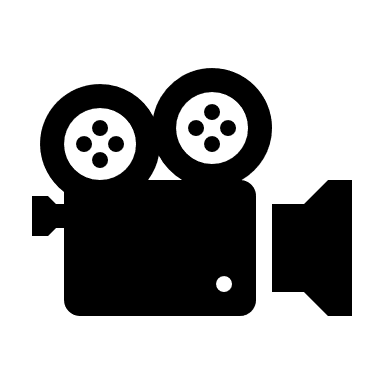 Μετασχηματισμός Δεδομένων και η χρήση του στην Εικονική Πραγματικότητα
https://www.youtube.com/watch?v=Pdycz6jJ0Vk
3. ΣΤΡΑΤΗΓΙΚΗ ΣΤΑΤΙΣΤΙΚΗ
ΑΝΑΛΥΣΗ  ΑΞΙΑΣ
Ποιες βασικές αποφάσεις εξασφαλίζουν
τη μεγαλύτερη αξία;
Ποια νέα δεδομένα είναι διαθέσιμα τα οποία δεν έχουν αξιοποιηθεί σε αυτές τις αποφάσεις;
Ποιες νέες τεχνικές ανάλυσης
δεν έχουν ακόμη εφαρμοστεί πλήρως;
4. ΜΕΤΑΣΧΗΜΑΤΙΣΜΟΣ ΕΠΙΧΕΙΡΗΜΑΤΙΚΟΥ ΜΟΝΤΕΛΟΥ
Αλλάζουν τα Μεγάλα Δεδομένα την ανταγωνιστικότητα των παραγόντων
του κλάδου μας;
Ποιες είναι οι νέες διαθέσιμες πηγές δεδομένων
στον κλάδο;
Θα μπορούσαμε να είμαστε πιο
ανταγωνιστικοί αν χρησιμοποιούσαμε ένα επιχειρηματικό μοντέλο με γνώμονα
τα δεδομένα;
2. ΔΙΑΧΕΙΡΗΣΗ ΠΛΗΡΟΦΟΡΙΩΝ
Ποιες πληροφορίες σε πραγματικό χρόνο θα 
επιτρέψουν στα στελέχη να λάβουν καλύτερες 
αποφάσεις που επηρεάζουν
τα κέρδη ή τις απώλειες;
Από όλα τα δεδομένα, πόσα και τι είδους από αυτά δε χρησιμοποιούνται στη διαδικασία
λήψης αποφάσεων;
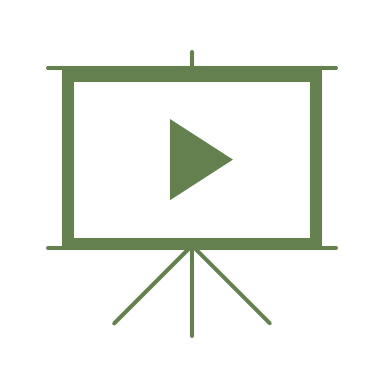 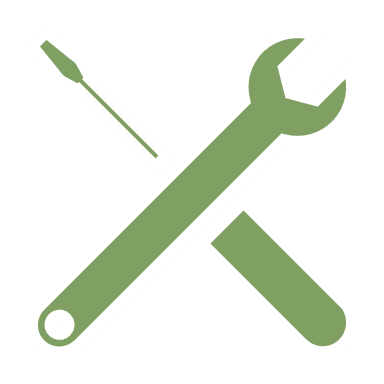 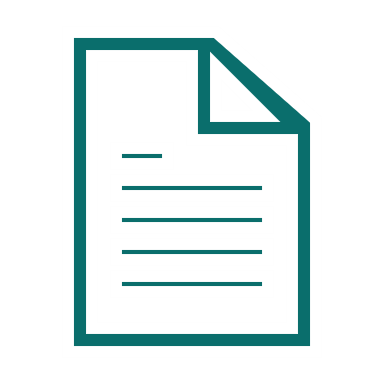 5. ΔΙΑΜΟΡΦΩΣΗ
ΕΠΙΧΕΙΡΗΣΗΣ ΜΕ
ΕΠΙΚΕΝΤΡΟ ΤΑ ΔΕΔΟΜΕΝΑ

Παράγουμε μεγάλο όγκο δεδομένων;
Θα μπορούσαν τα δεδομένα αυτά να ωφελήσουν άλλους οργανισμούς, τόσο εντός, όσο και εκτός του κλάδου;
Θα μπορούσαν να χρησιμοποιηθούν από άλλες 
εταιρείες χωρίς αυτό να καταστρέψει 
το βασικό μας πλεονέκτημα;
5 ΤΡΟΠΟΙ ΔΗΜΙΟΥΡΓΙΑΣ ΑΞΙΑΣ
ΕΠΕΞΕΡΓΑΣΙΑ
ΣΤΑΤΙΣΤΙΚΩΝ ΣΤΟΙΧΕΙΩΝ
Πώς μπορούμε να ενσωματώσουμε τις αναλύσεις στατιστικών στοιχείων στις καθημερινές μας διαδικασίες;
Ποιες διαδικασίες μπορούν να επωφεληθούν από την αυτόματη, επαναλαμβανόμενη ανάλυση στοιχείων
σε πραγματικό χρόνο;
Θα μπορούσαν τα δευτερεύοντα συστήματά μας
να επωφεληθούν
 από την στατιστική ανάλυση δεδομένων;
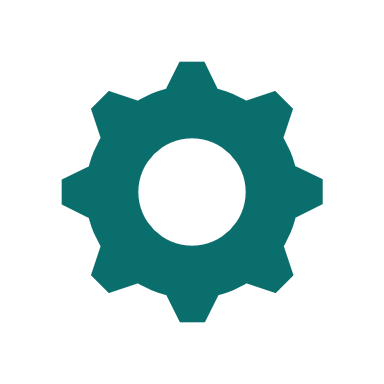 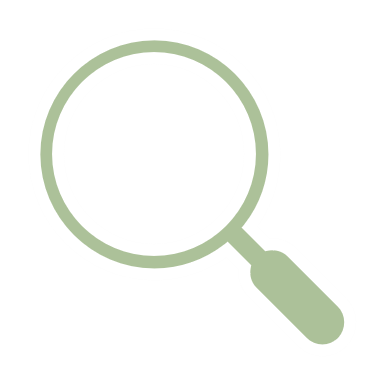 Δραστηριότητα
Περιπτωσιολογική Μελέτη (Case Study) Παρουσίασης της Κατάστασης

Amazon 

Η συλλογή δεδομένων είναι σημαντική, ωστόσο είναι ο τρόπος με τον οποίο η Amazon μεταμόρφωσε τις πληροφορίες των πελατών της σε ένα νέο μοντέλο εξατομικευμένων υπηρεσιών αυτό που πραγματικά οδήγησε στην ανάπτυξή της.
[Speaker Notes: ΞΕΚΙΝΗΣΤΕ ΜΕ ΜΙΑ ΙΣΤΟΡΙΑ
Amazon (Πηγή: Stanford, "Is Big Data Too Big for SMEs?")
Φανταστείτε ότι διευθύνετε ένα βιβλιοπωλείο. Ήσασταν πάντα σε θέση να παρακολουθείτε τα βιβλία που αγοράζονται στο κατάστημά σας. Αυτά είναι τα δεδομένα που είναι διαθέσιμα στους φυσικούς λιανοπωλητές - έχετε επίπεδα αποθεμάτων και γνωρίζετε τις ποσότητες συγκεκριμένων βιβλίων που αγοράζονται καθώς και πότε αυτά αγοράζονται, και για πόσο χρονικό διάστημα. Ωστόσο, δεν ξέρετε από ποιους πελάτες αγοράζονται αυτά τα βιβλία. Εκτός κι αν διεξάγετε κάποιες αρκετά χρονοβόρες έρευνες, έχετε ελάχιστες πληροφορίες για το προφίλ των συγκεκριμένων πελατών. Από την καθοριστική στιγμή όμως που το λιανικό εμπόριο μεταφέρθηκε στο διαδίκτυο, ο όγκος των πολύτιμων δεδομένων σχετικά με την αγοραστική συμπεριφορά των πελατών αυξήθηκε δραματικά και δημιούργησε μια νέα εποχή όσον αφορά την κατανόηση της συμπεριφοράς των πελατών. Η Amazon μεταμόρφωσε, για παράδειγμα, το παραδοσιακό λιανεμπόριο οικοδομικών υλικών, σε ένα οργανωμένο κλάδο ηλεκτρονικού εμπορίου, ο οποίος έχει ως γνώμονα τα δεδομένα. Η Amazon ήταν σε θέση όχι μόνο να παρακολουθεί τι αγόραζαν οι πελάτες της, αλλά και για ποια προϊόντα έδειχναν ενδιαφέρον, πώς πλοηγούνταν στην ιστοσελίδα, πώς αντιδρούσαν τα άτομα αυτά στις διάφορες προσφορές, καθώς και όσον αφορά τις ομοιότητες μεταξύ των διαφόρων τμημάτων. Αργότερα, η Amazon ανέπτυξε αλγορίθμους για να προβλέψει ποια βιβλία είναι πιο πιθανό να αγοράσουν στη συνέχεια οι συγκεκριμένοι πελάτες. Το παραδοσιακό βιβλιοπωλείο δεν ήταν πλέον σε θέση να ανταγωνιστεί την Amazon.
Ερμηνεία:
Η συλλογή δεδομένων δεν έχει καμία σημασία αν δεν μπορούν τα δεδομένα αυτά να γίνουν κατανοητά και να χρησιμοποιηθούν καταλλήλως. Η συλλογή δεδομένων υπήρξε σημαντικός παράγοντας επιτυχίας της Amazon, αυτό έκανε πραγματικά τη διαφορά ήταν ο τρόπος με τον οποίο η Amazon μετέτρεψε τα δεδομένα αυτά σε εφαρμόσιμες στρατηγικές. Η αξιοποίηση των δεδομένων των επισκεπτών και των συναλλαγών της Amazon απέφερε πρωτοποριακές πληροφορίες σχετικά με τους πελάτες της, οι οποίες έπειτα μετατράπηκαν σε εξατομικευμένο και στοχευμένο μάρκετινγκ.]
Το Μέλλον των Δεδομένων
Δεν υπάρχει αμφιβολία ότι βρισκόμαστε εν μέσω μιας διαρκώς επιταχυνόμενης ψηφιακής επανάστασης, και αν οι εταιρείες θέλουν να επιτύχουν, τότε οι δεξιότητες και η τεχνογνωσία σε θέματα δεδομένων πρέπει να βρίσκονται στο επίκεντρο της αποστολής αυτής. Αυτό όμως δεν σημαίνει ότι πρέπει να απολύσετε όλους τους υπαλλήλους σας αντικαθιστώντας τους παντού με σκληροπυρηνική ρομποτική τεχνολογία!
Οι ηγέτες των Οργανισμών του Τριτογενή Τομέα πρέπει να δείξουν το σωστό παράδειγμα, υιοθετώντας τα δεδομένα στις διεργασίες τους, καθώς και την ανάλυση στατιστικών στοιχείων και την ψηφιακή τεχνολογία. Με τον τρόπο αυτό, θα προσφέρουν στους υπαλλήλους τους νέους τρόπους πρόσβασης, συνεργασίας και εργασίας, οι οποίοι θα καταρρίψουν τα στεγανά, προωθώντας την υιοθέτηση της ανάλυσης δεδομένων στις επιχειρήσεις τους.
[Speaker Notes: Δεν υπάρχει αμφιβολία ότι βρισκόμαστε εν μέσω μιας διαρκώς επιταχυνόμενης ψηφιακής επανάστασης, και αν οι εταιρείες θέλουν να επιτύχουν, τότε οι δεξιότητες και η τεχνογνωσία σε θέματα δεδομένων πρέπει να βρίσκονται στο επίκεντρο της αποστολής αυτής. Αυτό όμως δεν σημαίνει ότι πρέπει να απολύσετε όλους τους υπαλλήλους σας αντικαθιστώντας τους παντού με σκληροπυρηνική ρομποτική τεχνολογία!
Ρίξτε εδώ μια ματιά στις κορυφαίες τεχνολογίες για την ανάλυση δεδομένων: 
Τεχνητή Νοημοσύνη 
Βαθιά μάθηση: Νευρωνικά δίκτυα 
Διαδίκτυο των Πραγμάτων (Internet of Things - IoT) 
Οι ηγέτες των Οργανισμών του Τριτογενή Τομέα πρέπει να δείξουν το σωστό παράδειγμα, υιοθετώντας τα δεδομένα στις διεργασίες τους, καθώς και την ανάλυση στατιστικών στοιχείων και την ψηφιακή τεχνολογία. Με τον τρόπο αυτό, θα προσφέρουν στους υπαλλήλους τους νέους τρόπους πρόσβασης, συνεργασίας και εργασίας, οι οποίοι θα καταρρίψουν τα στεγανά, προωθώντας την υιοθέτηση της ανάλυσης δεδομένων στις επιχειρήσεις τους. 
Οι ηγέτες των οργανισμών του Τριτογενούς Τομέα θα πρέπει επίσης να διαθέτουν τα κατάλληλα εργαλεία - από εύχρηστα dashboards και λύσεις αυτοεξυπηρέτησης έως προηγμένη τεχνολογία Τεχνητής Νοημοσύνης -  εργαλεία τα οποία δύνανται να παρέχουν τις κατάλληλες πληροφορίες στο σημείο όπου λαμβάνονται οι αποφάσεις. Η ικανότητα αυτή εγκαινιάζει νέες συζητήσεις και εμπνέει δράσεις σε όλες τις ομάδες.]
Το Μέλλον των Δεδομένων
Οι ηγέτες των οργανισμών του Τριτογενούς Τομέα θα πρέπει επίσης να διαθέτουν τα κατάλληλα εργαλεία - από εύχρηστα dashboards και λύσεις αυτοεξυπηρέτησης έως προηγμένη τεχνολογία Τεχνητής Νοημοσύνης -  εργαλεία τα οποία δύνανται να παρέχουν τις κατάλληλες πληροφορίες στο σημείο όπου λαμβάνονται οι αποφάσεις.
Η ικανότητα αυτή εγκαινιάζει νέες συζητήσεις και εμπνέει νέες δράσεις στις μικρομεσαίες επιχειρήσεις.
[Speaker Notes: Δεν υπάρχει αμφιβολία ότι βρισκόμαστε εν μέσω μιας διαρκώς επιταχυνόμενης ψηφιακής επανάστασης, και αν οι εταιρείες θέλουν να επιτύχουν, τότε οι δεξιότητες και η τεχνογνωσία σε θέματα δεδομένων πρέπει να βρίσκονται στο επίκεντρο της αποστολής αυτής. Αυτό όμως δεν σημαίνει ότι πρέπει να απολύσετε όλους τους υπαλλήλους σας αντικαθιστώντας τους παντού με σκληροπυρηνική ρομποτική τεχνολογία!
Ρίξτε εδώ μια ματιά στις κορυφαίες τεχνολογίες για την ανάλυση δεδομένων: 
Τεχνητή Νοημοσύνη 
Βαθιά μάθηση: Νευρωνικά δίκτυα 
Διαδίκτυο των Πραγμάτων (Internet of Things - IoT) 
Οι ηγέτες των Οργανισμών του Τριτογενή Τομέα πρέπει να δείξουν το σωστό παράδειγμα, υιοθετώντας τα δεδομένα στις διεργασίες τους, καθώς και την ανάλυση στατιστικών στοιχείων και την ψηφιακή τεχνολογία. Με τον τρόπο αυτό, θα προσφέρουν στους υπαλλήλους τους νέους τρόπους πρόσβασης, συνεργασίας και εργασίας, οι οποίοι θα καταρρίψουν τα στεγανά, προωθώντας την υιοθέτηση της ανάλυσης δεδομένων στις επιχειρήσεις τους. 
Οι ηγέτες των οργανισμών του Τριτογενούς Τομέα θα πρέπει επίσης να διαθέτουν τα κατάλληλα εργαλεία - από εύχρηστα dashboards και λύσεις αυτοεξυπηρέτησης έως προηγμένη τεχνολογία Τεχνητής Νοημοσύνης -  εργαλεία τα οποία δύνανται να παρέχουν τις κατάλληλες πληροφορίες στο σημείο όπου λαμβάνονται οι αποφάσεις. Η ικανότητα αυτή εγκαινιάζει νέες συζητήσεις και εμπνέει δράσεις σε όλες τις ομάδες.]
Τι σημαίνει ο όρος Ανάπτυξη με Γνώμονα τα Δεδομένα;
Πρόβλεψη Περιοχών Αστοχίας
<
Ανίχνευση Απάτης
>
Αφαίρεση Δεδομένων Χρήστη
v
Ανίχνευση Κωδικού Περιοχής
Ανίχνευση Ασυνήθιστης ενέργειας
Παραποίηση Διαπιστευτηρίων
Αναγνώριση Προσώπου
Ανάλυση Απειλών Ασφαλείας
Απάντηση βασικών ερωτημάτων
Ορθός αναπροσανατολισμός
Αυτοματοποιημένο μάρκετινγκ
Αύξηση πωλήσεων
Η εξειδικευμένη επίλυση προβλημάτων είναι ταχύτερη
Μείωση χρόνου χρήσης τηλεφώνου
Αυτόματοι ανταποκριτές και επαφές
Εφοδιασμός - διαχείριση αποθήκης
Αυτοματοποίηση συνεδριάσεων
Προβλέψεις Αποτυχίας Προϊόντος
Επιτυχία Ιστοσελίδας
Πρόταση Πιθανού Προϊόντος
Κύκλοι επισκευής μηχανημάτων
Μη βέλτιστη παραγωγή
Μοτίβα συμπεριφοράς Πελατών
Απόδοση Παραγωγής
Υγεία των Εργαζομένων
Ταχύτητα Εξυπηρέτησης Πελατών
Ρυθμός Απόκτησης
Πωλήσεις & Εξυπηρέτηση Πελατών
<
Μαζική Παρακολούθηση
>
[Speaker Notes: Πώς έχει χρησιμοποιηθεί η απλή Τεχνητή Νοημοσύνη στις επιχειρήσεις μέχρι σήμερα:
Εφαρμογές:
- Εξυπηρέτηση πελατών / Πωλήσεις:
o Απάντηση βασικών ερωτημάτων 
o Ορθός αναπροσανατολισμός
o Αυτοματοποιημένο Μάρκετινγκ 
o Αύξηση Πωλήσεων 
o Η εξειδικευμένη επίλυση προβλημάτων είναι ταχύτερη
o Μείωση χρόνου χρήσης τηλεφώνου
o Αυτόματοι ανταποκριτές και επαφές 
o Εφοδιασμός - διαχείριση αποθήκης 
 
- Ανίχνευση απάτης:
o Ανίχνευση Κωδικού Περιοχής 
o Ανίχνευση Ασυνήθιστης ενέργειας 
o Παραποίηση Διαπιστευτηρίων 
o Αναγνώριση Προσώπου 
o Ανάλυση Απειλών Ασφαλείας 
 
- Αφαίρεση Δεδομένων Χρήστη:
o Αυτοματοποίηση συνεδριάσεων
o Πρόβλεψη αποτυχίας προϊόντος 
o Επιτυχία Ιστοσελίδας
o Πρόταση Πιθανού Προϊόντος
 
- Πρόβλεψη Περιοχών Αστοχίας:
o Κύκλοι επισκευής μηχανημάτων 
o Μη βέλτιστη παραγωγή 
o Μοτίβα συμπεριφοράς Πελατών 
 
 
- Μαζική Παρακολούθηση:
o Απόδοση Παραγωγής
o Υγεία των Εργαζομένων 
o Ταχύτητα Εξυπηρέτησης Πελατών 
o Ρυθμός Απόκτησης
 
Οικονομικοί κίνδυνοι:
o Ανάλυση ROI 
o Ανάλυση Κοινού 
o Ανάλυση Μελλοντικού Κεφαλαίου Κίνησης]
Τεχνητή Νοημοσύνη για τις Επιχειρήσεις: Μελλοντικές Τάσεις
Νομοθεσία
>
Ενέργεια
<
Έξυπνες Εφοδιαστικές Αλυσίδες
v
Ενσωματωμένα βιβλία νομικής 
Αυτόματες ενημερώσεις νόμων 
Εύκολη παρακολούθηση 
Ελεγκτική Συμμόρφωση
Κλιματολογικές συνθήκες 
Υγεία του εδάφους 
Υγεία των φυτών 
Ευημερία των ζώων
Ηλεκτρονικές πινακίδες 
Παρακολούθηση καιρού 
Κυκλοφοριακή Συμφόρηση / έξυπνα φώτα τροχαίας
Υγεία κινητήρα 
Υγεία οδηγού
Διαγνωστικά - εργοστασιακός εξοπλισμός: 
Παραγγελίες JIT 
Ορατότητα κατά τη μεταφορά 
Δεδομένα πελατών 
Αυτοματοποίηση διαδικασίας σχεδιασμού τιμών
Έξυπνες Μετρήσεις 
Έξυπνο Δίκτυο
Έξυπνη Γεωργία
<
Έξυπνες Μεταφορές
>
[Speaker Notes: - Νομοθεσία:
o Ενσωματωμένα βιβλία νομικής 
o Αυτόματες ενημερώσεις νόμων 
o Εύκολη παρακολούθηση 
o Ελεγκτική Συμμόρφωση 
 
- Μελλοντικές τάσεις: 
o Ενέργεια
o Έξυπνες Μετρήσεις 
o Έξυπνο Δίκτυο 
 
- Έξυπνη Γεωργία:
o Κλιματολογικές συνθήκες 
o Υγεία του εδάφους 
o Υγεία των φυτών 
o Ευημερία των ζώων 
 
Οφέλη της Τεχνητής Νοημοσύνης για τις μικρές επιχειρήσεις: 
- Μπορεί να καταδείξει τομείς επέκτασης 
- Κατανόηση των πελατών 
- Αυτοματοποίηση της Εξυπηρέτησης Πελατών 
- Ταχεία βελτίωση 
- Φτηνή τεχνολογία - χρειάζεται μόνο δεδομένα 
- Τα δεδομένα μπορούν να πωληθούν - προσθήκη (GDPR) 
- ΤΑ ΔΕΔΟΜΕΝΑ ΤΩΝ ΑΠΟΤΕΛΕΣΜΑΤΩΝ ΤΗΣ ΤΕΧΝΗΤΗΣ ΝΟΗΜΟΣΥΝΗΣ ΜΠΟΡΟΥΝ ΝΑ ΠΩΛΗΘΟΥΝ 
 
Έξυπνες Εφοδιαστικές Αλυσίδες
o Διαγνωστικά - εργοστασιακός εξοπλισμός: 
o Παραγγελίες JIT 
o Ορατότητα κατά τη μεταφορά 
o Δεδομένα πελατών 
o Αυτοματοποίηση διαδικασίας σχεδιασμού τιμών 
 
 
- Έξυπνες μεταφορές:
o Ηλεκτρονικές πινακίδες 
o Παρακολούθηση καιρού 
o Κυκλοφοριακή Συμφόρηση / έξυπνα φώτα τροχαίας
o Υγεία κινητήρα 
o Υγεία οδηγού]
Τα Κύρια Οφέλη της Αλυσίδας Συστοιχιών (Blockchain)
ΑΜΕΣΟΤΗΤΑ
ΔΙΑΦΑΝΕΙΑ
ΑΣΦΑΛΕΙΑ PEER-2-PEER
Οι αλυσίδες συστοιχιών (bloclockchains) που έχουν κατασκευαστεί για σκοπούς ταχύτητας μπορούν να επεξεργάζονται και να επαληθεύουν τις συναλλαγές πιο γρήγορα από τα υπόλοιπα συναφή συστήματα. Αυτό μπορεί να φαίνεται αντιφατικό, επειδή το γνωστό επιτυχημένο παράδειγμα με την επιχείρηση λεμονάδας το κάνει να ακούγεται σαν να πρέπει όλοι να αντιγράφουν ό,τι συμβαίνει στην αλυσίδα. Ωστόσο, στην πραγματικότητα, αυτές οι συναλλαγές μπορούν να επεξεργαστούν από τους υπολογιστές σε μόλις μερικά χιλιοστά του δευτερολέπτου.
Δεδομένου ότι όλοι σε ένα δίκτυο blockchain έχουν πρόσβαση στο λογιστικό βιβλίο και στο εγχειρίδιο κανόνων, κανένας εμπλεκόμενος δεν μένει πίσω. Μπορείτε να δείτε ποιος κατείχε ή πλήρωσε ή έδωσε ή έκανε το κάθε τι, σε διάφορες χρονικές στιγμές, όποτε θέλετε ή όποτε χρειάζεστε. Πρόκειται για ένα απόλυτα διαφανές σύστημα.
Η επικοινωνία γίνεται απευθείας μεταξύ των συναδέλφων χωρίς να μεσολαβεί κάποια κεντρική αρχή ή ενδιάμεσος φορέας. Δεδομένου ότι όλοι έχουν ένα αντίγραφο του λογιστικού βιβλίου το οποίο χρησιμοποιούν για να επικυρώσουν τη νεότερη έκδοση, πρόκειται επίσης για ένα δημοκρατικά ασφαλές σύστημα. Δεν υπάρχει καμία εταιρεία ή υπηρεσία που κατέχει επιπλέον δύναμη. Όλοι είναι συνυπεύθυνοι.
Πηγή: https://www.fundera.com/blog/blockchain-explained
[Speaker Notes: Κύρια Οφέλη της Αλυσίδας Συστοιχιών (Blockchain)
- Αμεσότητα: Οι αλυσίδες συστοιχιών (bloclockchains) που έχουν κατασκευαστεί για σκοπούς ταχύτητας μπορούν να επεξεργάζονται και να επαληθεύουν τις συναλλαγές πιο γρήγορα από τα υπόλοιπα συναφή συστήματα. Αυτό μπορεί να φαίνεται αντιφατικό, επειδή το γνωστό επιτυχημένο παράδειγμα με την επιχείρηση λεμονάδας το κάνει να ακούγεται σαν να πρέπει όλοι να αντιγράφουν ό,τι συμβαίνει στην αλυσίδα. Ωστόσο, στην πραγματικότητα, αυτές οι συναλλαγές μπορούν να επεξεργαστούν από τους υπολογιστές σε μόλις μερικά χιλιοστά του δευτερολέπτου.
- Διαφάνεια: Δεδομένου ότι όλοι σε ένα δίκτυο blockchain έχουν πρόσβαση στο λογιστικό βιβλίο και στο εγχειρίδιο κανόνων, κανένας εμπλεκόμενος δεν μένει πίσω. Μπορείτε να δείτε ποιος κατείχε ή πλήρωσε ή έδωσε ή έκανε το κάθε τι, σε διάφορες χρονικές στιγμές, όποτε θέλετε ή όποτε χρειάζεστε. Πρόκειται για ένα απόλυτα διαφανές σύστημα.
- Ασφάλεια Peer-2-Peer (P2P): Η επικοινωνία γίνεται απευθείας μεταξύ των συναδέλφων χωρίς να μεσολαβεί κάποια κεντρική αρχή ή ενδιάμεσος φορέας. Δεδομένου ότι όλοι έχουν ένα αντίγραφο του λογιστικού βιβλίου το οποίο χρησιμοποιούν για να επικυρώσουν τη νεότερη έκδοση, πρόκειται επίσης για ένα δημοκρατικά ασφαλές σύστημα. Δεν υπάρχει καμία εταιρεία ή υπηρεσία που κατέχει επιπλέον δύναμη. Όλοι είναι συνυπεύθυνοι.
- Προγραμματιζόμενο: Οι συναλλαγές μπορούν να προγραμματιστούν. Οι χρήστες μπορούν να ορίσουν αλγορίθμους και κανόνες που ενεργοποιούν αυτόματα τις συναλλαγές μεταξύ των κόμβων.]
Σύντομη Μελέτη Περίπτωσης 5.2.: VTS SOFTWARE, Νέα Υόρκη
Η VTS είναι μια εταιρεία λογισμικού στην περιοχή της Νέας Υόρκης, η οποία διαθέτει μια καινοτόμο πλατφόρμα σχεδιασμένη για την εξυπηρέτηση του χρηματοπιστωτικού τομέα. Η πλατφόρμα χρησιμεύει ως μια αγορά για τις τράπεζες ώστε να προβάλλουν και να πωλούν τα ακίνητά τους απευθείας σε αγοραστές κατοικιών και κατασκευαστές. Τα ακίνητα πωλούνται ψηφιακά, ενώ όλα ξεκινούν από έξυπνες συμβάσεις και καταγράφονται σε μια ιδιωτική αλυσίδα συστοιχιών (blockchain).  

Η πλατφόρμα προβάλλει προκαθορισμένα έγγραφα και συμβάσεις που  απαιτούν ηλεκτρονική υπογραφή, τα οποία ελαχιστοποιούν την πολύπλοκη διαδικασία παρακολούθησης και απλοποιούν τη διαδικασία υποβολής υπογραφής για τις τράπεζες και τους αγοραστές κατοικιών. Όλα τα έγγραφα καταγράφονται και παρακολουθούνται στην αλυσίδα συστοιχίας. Οι χρήστες μπορούν να περιηγηθούν στα προφίλ και να συνδεθούν απευθείας με μεσίτες ακινήτων, πράκτορες, δικηγόρους, επιθεωρητές και άλλους επαγγελματίες.
Πηγή: https://www.vts.com
[Speaker Notes: Η VTS είναι μια εταιρεία λογισμικού στην περιοχή της Νέας Υόρκης, η οποία διαθέτει μια καινοτόμο πλατφόρμα σχεδιασμένη για την εξυπηρέτηση του χρηματοπιστωτικού τομέα. Η πλατφόρμα χρησιμεύει ως μια αγορά για τις τράπεζες ώστε να προβάλλουν και να πωλούν τα ακίνητά τους απευθείας σε αγοραστές κατοικιών και κατασκευαστές. Τα ακίνητα πωλούνται ψηφιακά, ενώ όλα ξεκινούν από έξυπνες συμβάσεις και καταγράφονται σε μια ιδιωτική αλυσίδα συστοιχιών (blockchain).  
Η πλατφόρμα προβάλλει προκαθορισμένα έγγραφα και συμβάσεις που  απαιτούν ηλεκτρονική υπογραφή, τα οποία ελαχιστοποιούν την πολύπλοκη διαδικασία παρακολούθησης και απλοποιούν τη διαδικασία υποβολής υπογραφής για τις τράπεζες και τους αγοραστές κατοικιών. Όλα τα έγγραφα καταγράφονται και παρακολουθούνται στην αλυσίδα συστοιχίας. Οι χρήστες μπορούν να περιηγηθούν στα προφίλ και να συνδεθούν απευθείας με μεσίτες ακινήτων, πράκτορες, δικηγόρους, επιθεωρητές και άλλους επαγγελματίες.
Όπως συμβαίνει και με άλλα δημοφιλή συστήματα ηλεκτρονικών πληρωμών όπως η PayPal, η πλατφόρμα αυτή επεξεργάζεται πληρωμές και συναλλαγές διαδικτυακά. Οι πληρωμές για υπηρεσίες ακινήτων και αγορές ακινήτων τροφοδοτούνται μέσω έξυπνων συμβολαίων, και στη συνέχεια καταγράφονται και παρακολουθούνται στην αλυσίδα συστοιχίας τους. 
Οι χρήστες είναι επίσης σε θέση να βλέπουν ενημερωμένες κατόψεις, φωτογραφίες ακινήτων, τρισδιάστατες περιηγήσεις, ψηφιακά βίντεο και λήψεις των ακινήτων από μη επανδρωμένα αεροσκάφη (drones). Λαμβάνουν επίσης ένα ασφαλές ηλεκτρονικό πορτοφόλι. Μπορούν να αποθηκεύουν, να λαμβάνουν ή να πραγματοποιούν ψηφιακές πληρωμές σε άλλους χρήστες της πλατφόρμας, ενώ όλες οι πληρωμές καταγράφονται και παρακολουθούνται στην ιδιωτική τους αλυσίδα συστοιχίας (blockchain).]
Σύντομη Μελέτη Περίπτωσης 5.2.: VTS SOFTWARE, Νέα Υόρκη
Όπως συμβαίνει και με άλλα δημοφιλή συστήματα ηλεκτρονικών πληρωμών όπως η PayPal, η πλατφόρμα αυτή επεξεργάζεται πληρωμές και συναλλαγές διαδικτυακά. Οι πληρωμές για υπηρεσίες ακινήτων και αγορές ακινήτων τροφοδοτούνται μέσω έξυπνων συμβολαίων, και στη συνέχεια καταγράφονται και παρακολουθούνται στην αλυσίδα συστοιχίας τους. 

Οι χρήστες είναι επίσης σε θέση να βλέπουν ενημερωμένες κατόψεις, φωτογραφίες ακινήτων, τρισδιάστατες περιηγήσεις, ψηφιακά βίντεο και λήψεις των ακινήτων από μη επανδρωμένα αεροσκάφη (drones). Λαμβάνουν επίσης ένα ασφαλές ηλεκτρονικό πορτοφόλι. Μπορούν να αποθηκεύουν, να λαμβάνουν ή να πραγματοποιούν ψηφιακές πληρωμές σε άλλους χρήστες της πλατφόρμας, ενώ όλες οι πληρωμές καταγράφονται και παρακολουθούνται στην ιδιωτική τους αλυσίδα συστοιχίας (blockchain).
Πηγή: https://www.vts.com
[Speaker Notes: Η VTS είναι μια εταιρεία λογισμικού στην περιοχή της Νέας Υόρκης, η οποία διαθέτει μια καινοτόμο πλατφόρμα σχεδιασμένη για την εξυπηρέτηση του χρηματοπιστωτικού τομέα. Η πλατφόρμα χρησιμεύει ως μια αγορά για τις τράπεζες ώστε να προβάλλουν και να πωλούν τα ακίνητά τους απευθείας σε αγοραστές κατοικιών και κατασκευαστές. Τα ακίνητα πωλούνται ψηφιακά, ενώ όλα ξεκινούν από έξυπνες συμβάσεις και καταγράφονται σε μια ιδιωτική αλυσίδα συστοιχιών (blockchain).  
Η πλατφόρμα προβάλλει προκαθορισμένα έγγραφα και συμβάσεις που  απαιτούν ηλεκτρονική υπογραφή, τα οποία ελαχιστοποιούν την πολύπλοκη διαδικασία παρακολούθησης και απλοποιούν τη διαδικασία υποβολής υπογραφής για τις τράπεζες και τους αγοραστές κατοικιών. Όλα τα έγγραφα καταγράφονται και παρακολουθούνται στην αλυσίδα συστοιχίας. Οι χρήστες μπορούν να περιηγηθούν στα προφίλ και να συνδεθούν απευθείας με μεσίτες ακινήτων, πράκτορες, δικηγόρους, επιθεωρητές και άλλους επαγγελματίες.
Όπως συμβαίνει και με άλλα δημοφιλή συστήματα ηλεκτρονικών πληρωμών όπως η PayPal, η πλατφόρμα αυτή επεξεργάζεται πληρωμές και συναλλαγές διαδικτυακά. Οι πληρωμές για υπηρεσίες ακινήτων και αγορές ακινήτων τροφοδοτούνται μέσω έξυπνων συμβολαίων, και στη συνέχεια καταγράφονται και παρακολουθούνται στην αλυσίδα συστοιχίας τους. 
Οι χρήστες είναι επίσης σε θέση να βλέπουν ενημερωμένες κατόψεις, φωτογραφίες ακινήτων, τρισδιάστατες περιηγήσεις, ψηφιακά βίντεο και λήψεις των ακινήτων από μη επανδρωμένα αεροσκάφη (drones). Λαμβάνουν επίσης ένα ασφαλές ηλεκτρονικό πορτοφόλι. Μπορούν να αποθηκεύουν, να λαμβάνουν ή να πραγματοποιούν ψηφιακές πληρωμές σε άλλους χρήστες της πλατφόρμας, ενώ όλες οι πληρωμές καταγράφονται και παρακολουθούνται στην ιδιωτική τους αλυσίδα συστοιχίας (blockchain).]
Τρέχουσες Χρήσεις της Τεχνητής Νοημοσύνης
[Speaker Notes: Διαφορά μεταξύ Επαυξημένης Πραγματικότητας και Εικονικής Πραγματικότητας:
Η Επαυξημένη Πραγματικότητα παίρνει την τρέχουσα πραγματικότητά μας και προσθέτει κάτι σε αυτήν. Δεν έχει τη δυνατότητα να μας μετακινήσει αλλού. Απλώς "επαυξάνει" την τρέχουσα κατάσταση της παρουσίας μας, συχνά με διαφανείς προσωπίδες - φίλτρα του Snapchat, του Pokemon Go, ή/και με γυαλιά της Google. 
Η Εικονική Πραγματικότητα είναι σε θέση να μεταφέρει τον χρήστη σε άλλο μέρος ή κατάσταση. Με άλλα λόγια, μπορεί να μάς μεταφέρει κάπου αλλού. Μέσω κλειστών προσωπίδων ή γυαλιών, η Εικονική Πραγματικότητα παρεμποδίζει την άισθηση του πραγματικού μας χώρου και τοποθετεί την παρουσία μας αλλού - αναφερόμαστε σε εκείνα τα κιβωτιόσχημα, κλειστά ακουστικά με οθόνες υψηλής ανάλυσης, φακούς και αισθητήρες εντοπισμού κεφαλής. Έχουν σχεδιαστεί για να βυθίζουν οπτικά τον χρήστη σε βίντεο 360 μοιρών και κινούμενα σχέδια που δημιουργούνται από υπολογιστές. διαθέτοντας τρισδιάστατο ήχο και αξεσουάρ και χειριστήρια με λειτουργία δόνησης ή βουητού, τα οποία συμβάλλουν στην ενίσχυση του αποτελέσματος της εμβύθισης του χρήστη σε άλλη διάσταση.]
Τρέχουσες Χρήσεις της Τεχνητής Νοημοσύνης
[Speaker Notes: Διαφορά μεταξύ Επαυξημένης Πραγματικότητας και Εικονικής Πραγματικότητας:
Η Επαυξημένη Πραγματικότητα παίρνει την τρέχουσα πραγματικότητά μας και προσθέτει κάτι σε αυτήν. Δεν έχει τη δυνατότητα να μας μετακινήσει αλλού. Απλώς "επαυξάνει" την τρέχουσα κατάσταση της παρουσίας μας, συχνά με διαφανείς προσωπίδες - φίλτρα του Snapchat, του Pokemon Go, ή/και με γυαλιά της Google. 
Η Εικονική Πραγματικότητα είναι σε θέση να μεταφέρει τον χρήστη σε άλλο μέρος ή κατάσταση. Με άλλα λόγια, μπορεί να μάς μεταφέρει κάπου αλλού. Μέσω κλειστών προσωπίδων ή γυαλιών, η Εικονική Πραγματικότητα παρεμποδίζει την άισθηση του πραγματικού μας χώρου και τοποθετεί την παρουσία μας αλλού - αναφερόμαστε σε εκείνα τα κιβωτιόσχημα, κλειστά ακουστικά με οθόνες υψηλής ανάλυσης, φακούς και αισθητήρες εντοπισμού κεφαλής. Έχουν σχεδιαστεί για να βυθίζουν οπτικά τον χρήστη σε βίντεο 360 μοιρών και κινούμενα σχέδια που δημιουργούνται από υπολογιστές. διαθέτοντας τρισδιάστατο ήχο και αξεσουάρ και χειριστήρια με λειτουργία δόνησης ή βουητού, τα οποία συμβάλλουν στην ενίσχυση του αποτελέσματος της εμβύθισης του χρήστη σε άλλη διάσταση.]
«Εντοπίστε τα προβλήματά σας, αλλά αφιερώστε τη δύναμη και την ενέργειά σας στην εξεύρεση λύσεων».
Tony Robbin
Δραστηριότητα
Βασικά Ερωτήματα

Προτού υιοθετηθεί μια ολοκαίνουργια τεχνολογία όπως είναι η Εικονική Πραγματικότητα, πρέπει πρώτα να εξεταστούν ορισμένα βασικά ερωτήματα:
Δραστηριότητα
Βασικά Ερωτήματα (Συν.)

Πάρτε μερικά λεπτά για να συζητήσετε τα ακόλουθα:
Δραστηριότητα
Βασικά Ερωτήματα (Συν.)

Συζήτηση (Συν.):
Δραστηριότητα
Βασικά Ερωτήματα (Συν.)

Η εξέταση αυτών και άλλων σχετικών ερωτημάτων, καθώς και η πλήρης κατανόηση του τρόπου με τον οποίο η Εικονική Πραγματικότητα θα μπορούσε να χρησιμοποιηθεί σε ένα εκπαιδευτικό ίδρυμα, είναι απαραίτητα.
Αλυσίδα Συστοιχίας (Blockchain)
Παρακολουθήστε αυτό το βίντεο
Πάρτε μερικά λεπτά για να συζητήσετε τα ακόλουθα:

Πώς θα χρησιμοποιούσε η εταιρεία σας την τεχνολογία αλυσίδας συστοιχιών;
Ποια δεδομένα θα χρειαζόταν να καταγράψει η αλυσίδα συστοιχίας σας;
Πηγή: https://www.youtube.com/watch?v=QphJEO9ZX6s&feature=emb_logo
Δραστηριότητα βασισμένη στο στοιχείο της πρόκλησης
ΠΕΡΙΠΤΩΣΗ: ΑΠΟΣΤΟΛΗ ΜΗΝΥΜΑΤΩΝ ΗΛΕΚΤΡΟΝΙΚΟΥ ΤΑΧΥΔΡΟΜΕΙΟΥ ΜΕ ΚΑΚΟΒΟΥΛΟ ΚΩΔΙΚΑ ΛΟΓΙΣΜΙΚΟΥ ΣΕ ΕΤΑΙΡΕΙΕΣ
Περιγράψτε τον τρόπο με τον οποίο μπορείτε να αποτρέψετε το ενδεχόμενο ο οργανισμός σας να λαμβάνει κακόβουλα μηνύματα ηλεκτρονικού ταχυδρομείου χρησιμοποιώντας το πλαίσιο μάθησης με βάση την πρόκληση:
Εμπλοκή – μάθετε αν αυτό έχει γίνει ξανά στον οργανισμό σας, εμπλέξτε τους συναδέλφους σας, κάντε ερωτήσεις, πάρτε νέες ιδέες και απευθύνετε έκκληση για δράση.
Διερεύνηση – πώς αυτά τα μηνύματα ηλεκτρονικού ταχυδρομείου φτάνουν στον οργανισμό σας, άλλα κατευθυντήρια ερωτήματα, κατευθυντήριες δραστηριότητες, ανάλυση των πληροφοριών που έχουν συλλεχθεί, διδάγματα που αντλήθηκαν
Δράση – αντίληψη και περιγραφή της λύσης, εφαρμογή και αξιολόγησή της, επόμενα βήματα μελλοντικά
Ατομική Εργασία
Παρακαλώ προσθέστε μία προτεινόμενη πρακτική άσκηση, προετοιμασία για αξιολόγηση ή άλλες ατομικές μελέτες.
Για παράδειγμα, θα μπορούσε να ήταν μια εργασία για την ανάπτυξη και υλοποίηση ενός καινοτόμου έργου, η προσέγγιση του οποίου να βασίζεται στην πρόκληση. Συνιστάται η ανάπτυξη και υλοποίηση ενός καινοτόμου έργου σε συνεργασία με ενδιαφερόμενους τοπικούς φορείς για την αντιμετώπιση των τοπικών προκλήσεων (ενότητα 2.3). Μετά την ολοκλήρωση των 6 ενοτήτων, οι ηγέτες των Οργανισμών του Τριτογενούς Τομέα θα μπορούσαν να παρουσιάσουν τα καινοτόμα έργα τους στους ενδιαφερόμενους φορείς (περιοχή/ πόλη/ τομέας). Αυτό θα τονώσει τη νοοτροπία της προσέγγισης «από τη βάση προς τα πάνω» (bottom-up), την οποία ακολουθούν τα άτομα που βρίσκονται στις ηγετικές θέσεις των Οργανισμών του Τριτογενούς Τομέα, καθώς και οι εργαζόμενοι σε αυτούς, και θα ενισχύσει την αλληλεπίδραση, τη δέσμευση και τη θετική επίδραση στην τοπική και περιφερειακή κοινότητα.
Αξιολόγηση
TEST / ASSESSMENT (activity performance) aligned with the learning objectives
06
Αναφορές
Αναφορές
https://www.forbes.com/sites/gilpress/2014/09/03/12-big-data-definitions-whats-yours/#79b0a05813ae

https://ori.hhs.gov/education/products/n_illinois_u/datamanagement/dctopic.html 

https://www.europeanfiles.eu/industry/education-as-a-tool-against-cybercrime

https://securitytrails.com/blog/top-10-common-network-security-threats-explained
Αναφορές
https://teachprivacy.com/10-reasons-privacy-matters/

https://www.bpe.co.uk/services/need/data-protection-the-gdpr/brilliantly-simple-guide-to-the-gdpr/explaining-what-is-meant-by-consent/

https://theodi.org/article/data-ethics-canvas/

Logan 2010, quoted in Rising, Kristensen, Tjerrild-Hansen, 2014
Αναφορές
Overview of composition and context for the Information Governance concept (Tallon etal. 2013b)

https://www.theguardian.com/books/2019/oct/04/shoshana-zuboff-surveillance-capitalism-assault-human-automomy-digital-privacy

https://www.dataprotection.ie/en/organisations/know-your-obligations/data-protection-impact-assessments

An Overview of Big Data for Growth in SMEs
Αναφορές
Connectivity to the world: https://www.youtube.com/watch?v=2GrXTLe9ztA

https://www.informationweek.com/software/enterprise-applications/bigdata-6-real-life-business-cases/d/d-id/1320590?image_number=2&piddl_msgorder=asc

https://www.youtube.com/watch?v=QF5BOzA9FfU 

Data transformation and use in VR: https://www.youtube.com/watch?v=Pdycz6jJ0Vk
Αναφορές
https://www.fundera.com/blog/blockchain-explained

https://www.vts.com

Blockchain: https://www.youtube.com/watch?v=QphJEO9ZX6s&feature=emb_logo
Αναφορές
Driving student success with Google Cloud: https://www.youtube.com/watch?v=hZLBcHYrIU4

Industrial Revolution: https://www.ted.com/talks/vidas_raudonis_why_we_should_not_be_afraid_of_industrial_revolution
Ευχαριστούμε!
Ερωτήσεις;
www.leaderseeds.eu
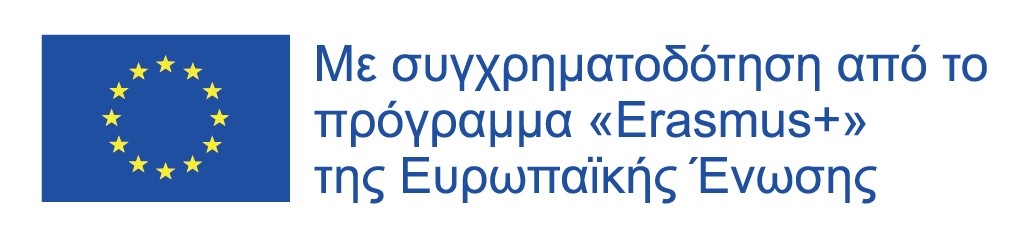